الحصة الأولى
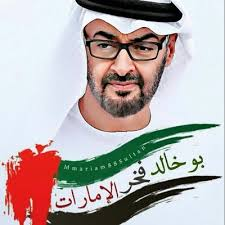 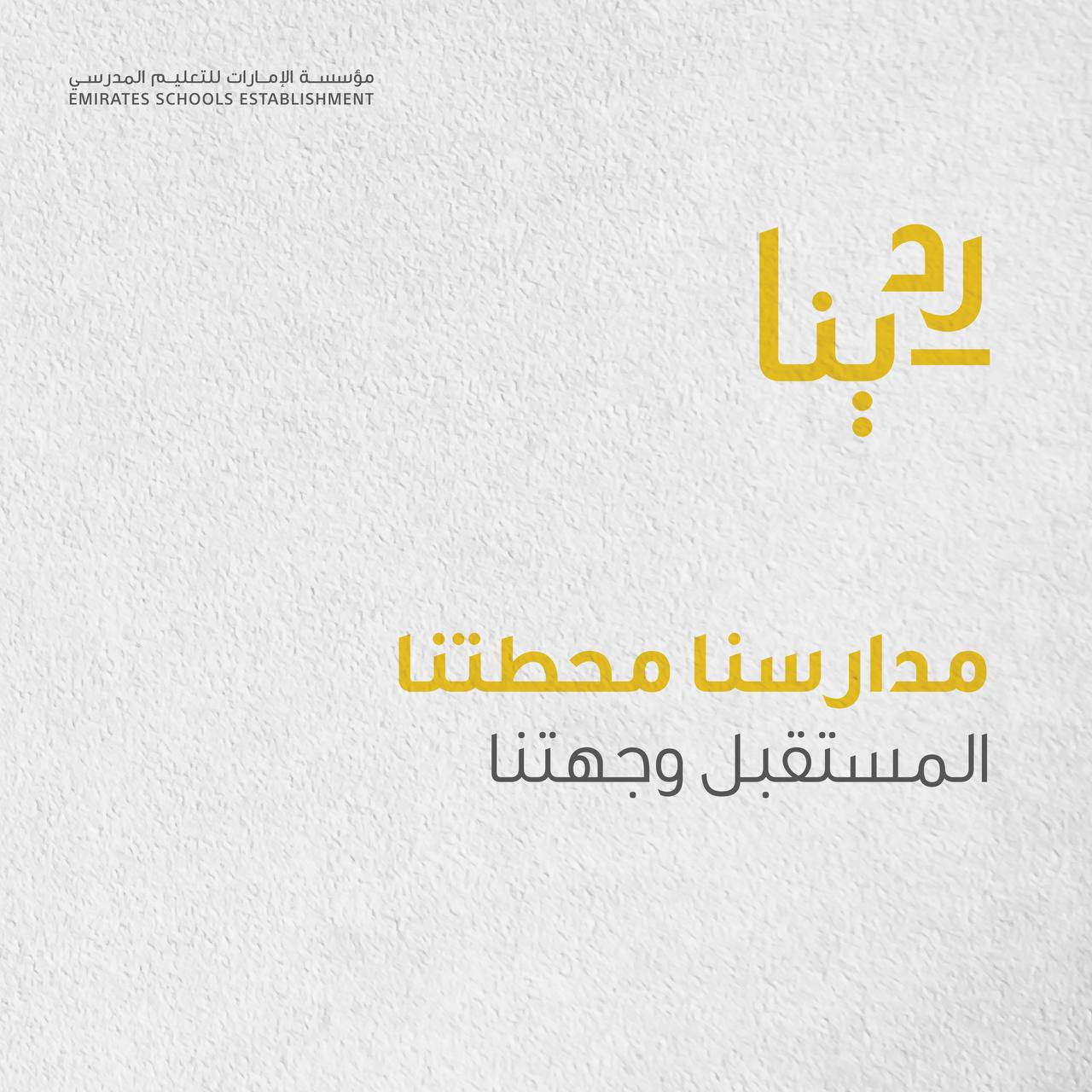 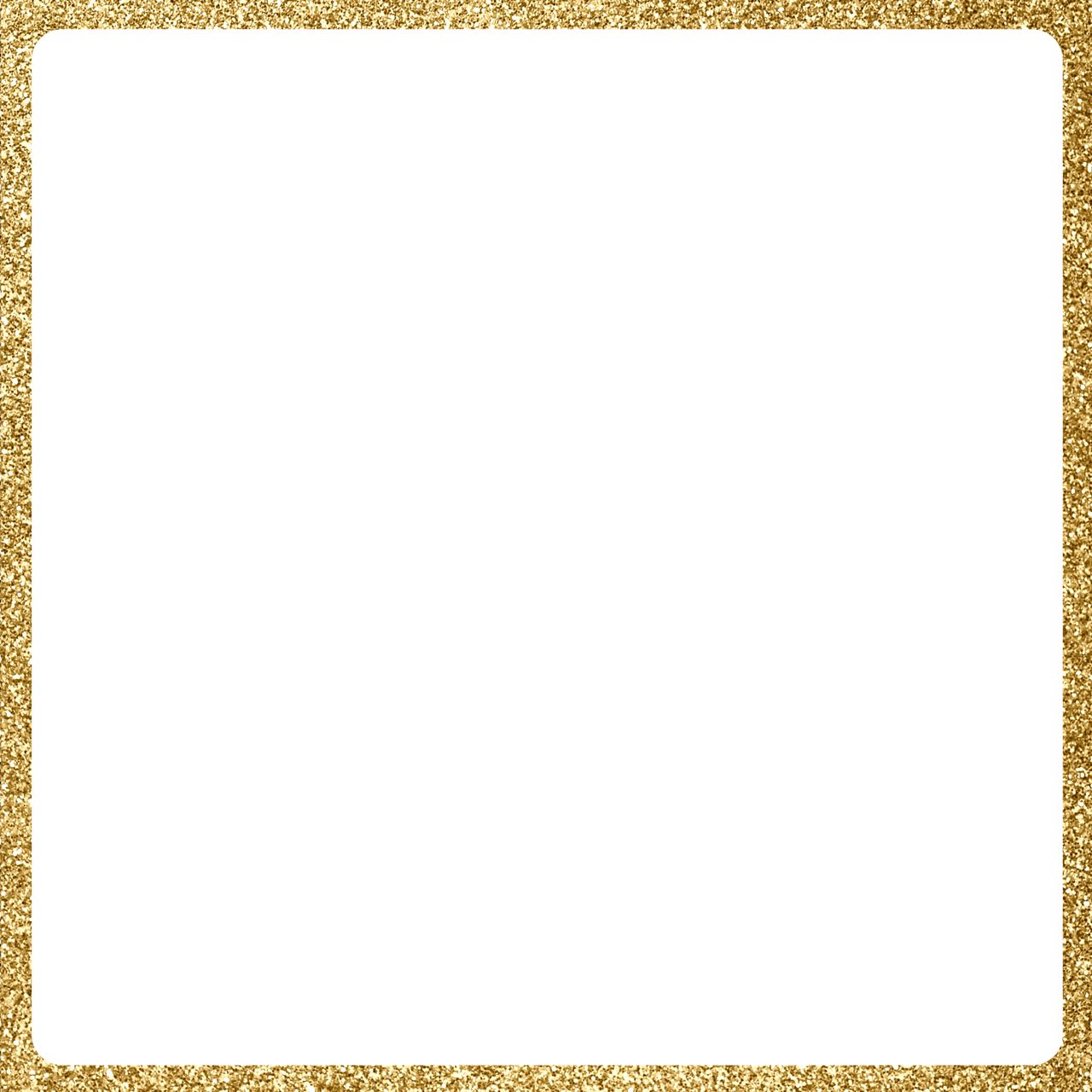 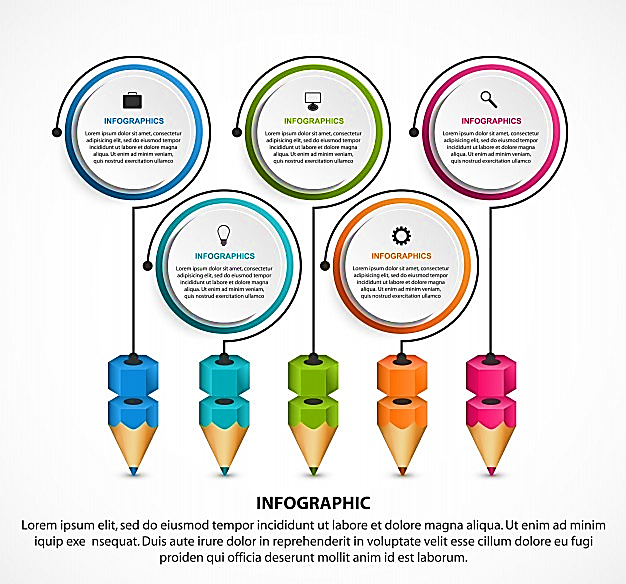 الالتزام بوقت الدرس واختيار مكان مناسب
إعطاء فرصة 
للآخرين في
 الاجابة
اتباع تعليمات
 الموقف الصفي
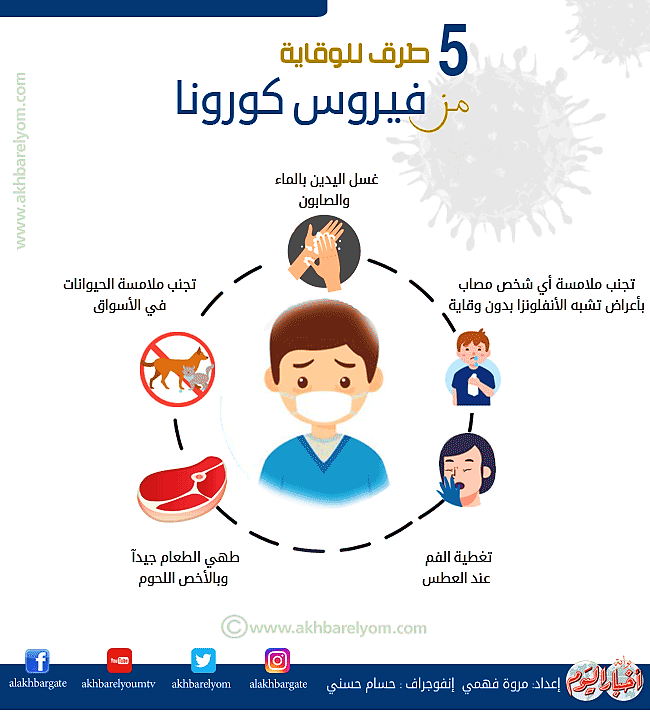 عزيزتي الطالبة عليك إتباع الأمور التالية للوصول لحصة درسية ممتعة وفعالة في التعلم عن بعد
احضار الكتاب
 المدرسي وقلم 
الرصاص
التركيز الكامل مع المعلم وعدم الازعاج
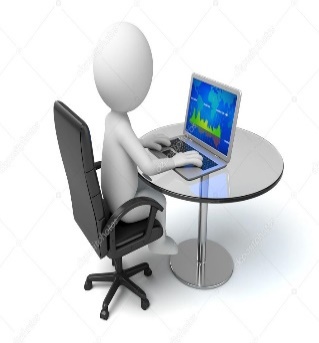 بقيادة فريق إدارة الحور للتعليم الأساسي والثانوي
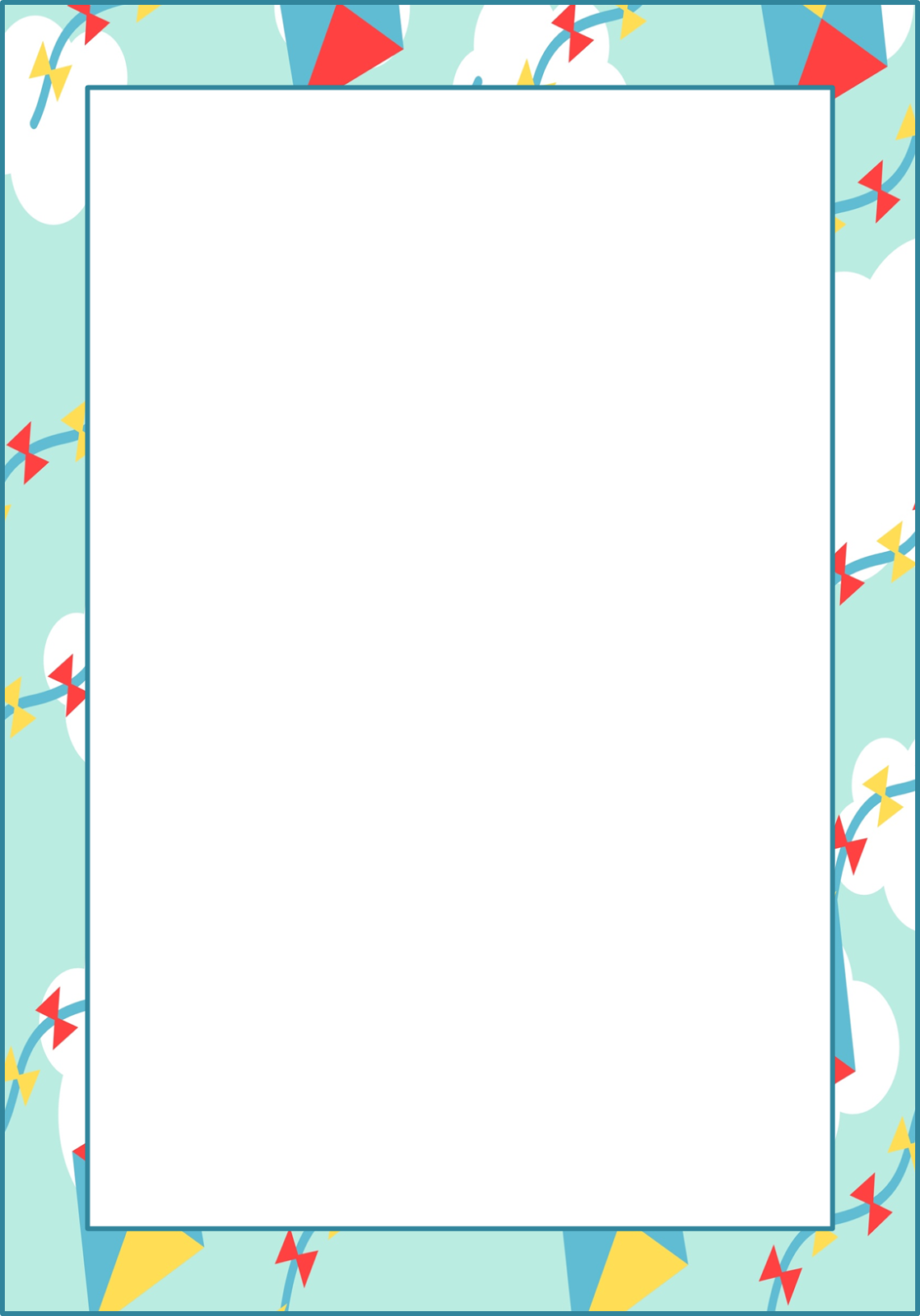 أصنف عناصر الجملة الاسمية و حددي نوع الخبر، ثم أدونها في كراس اللغة العربية :

 البنت الصغيرة ترسم وردة.
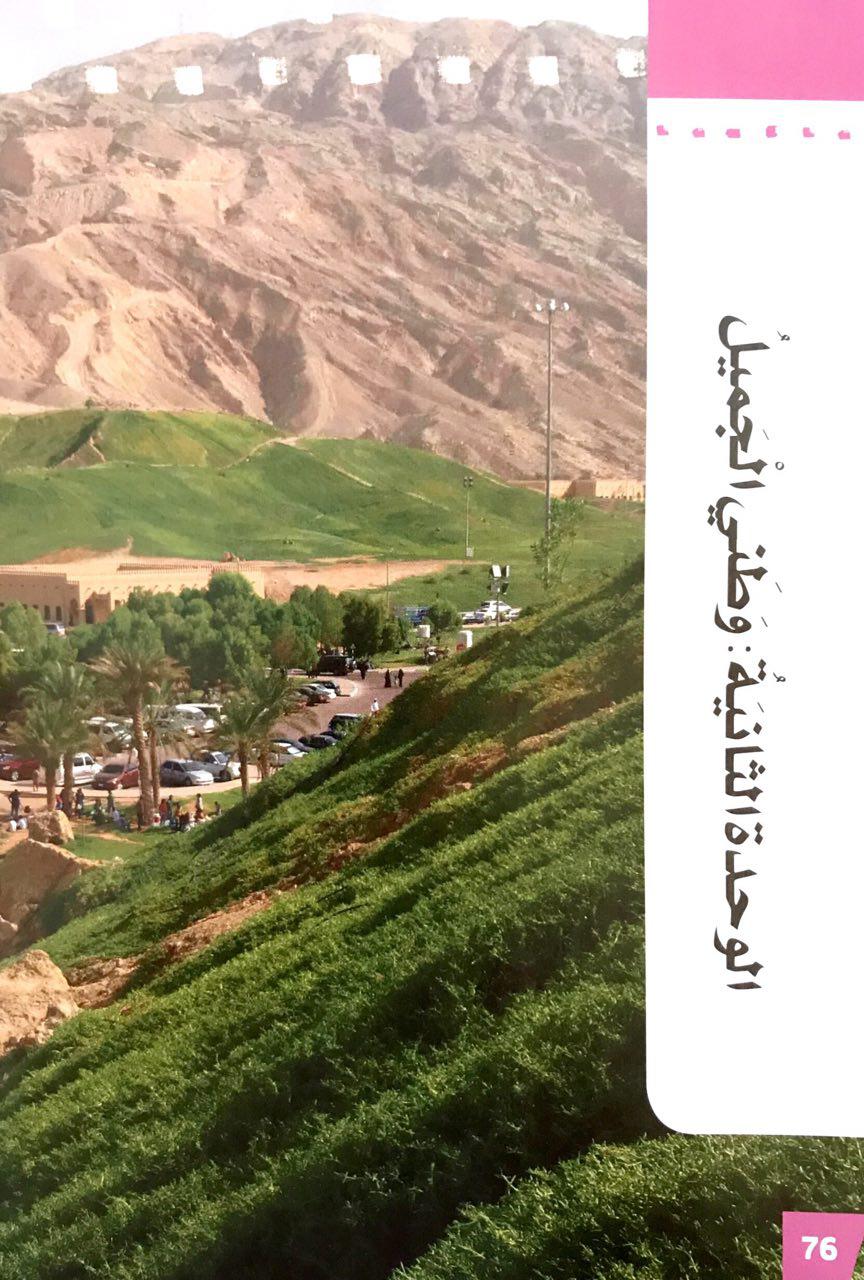 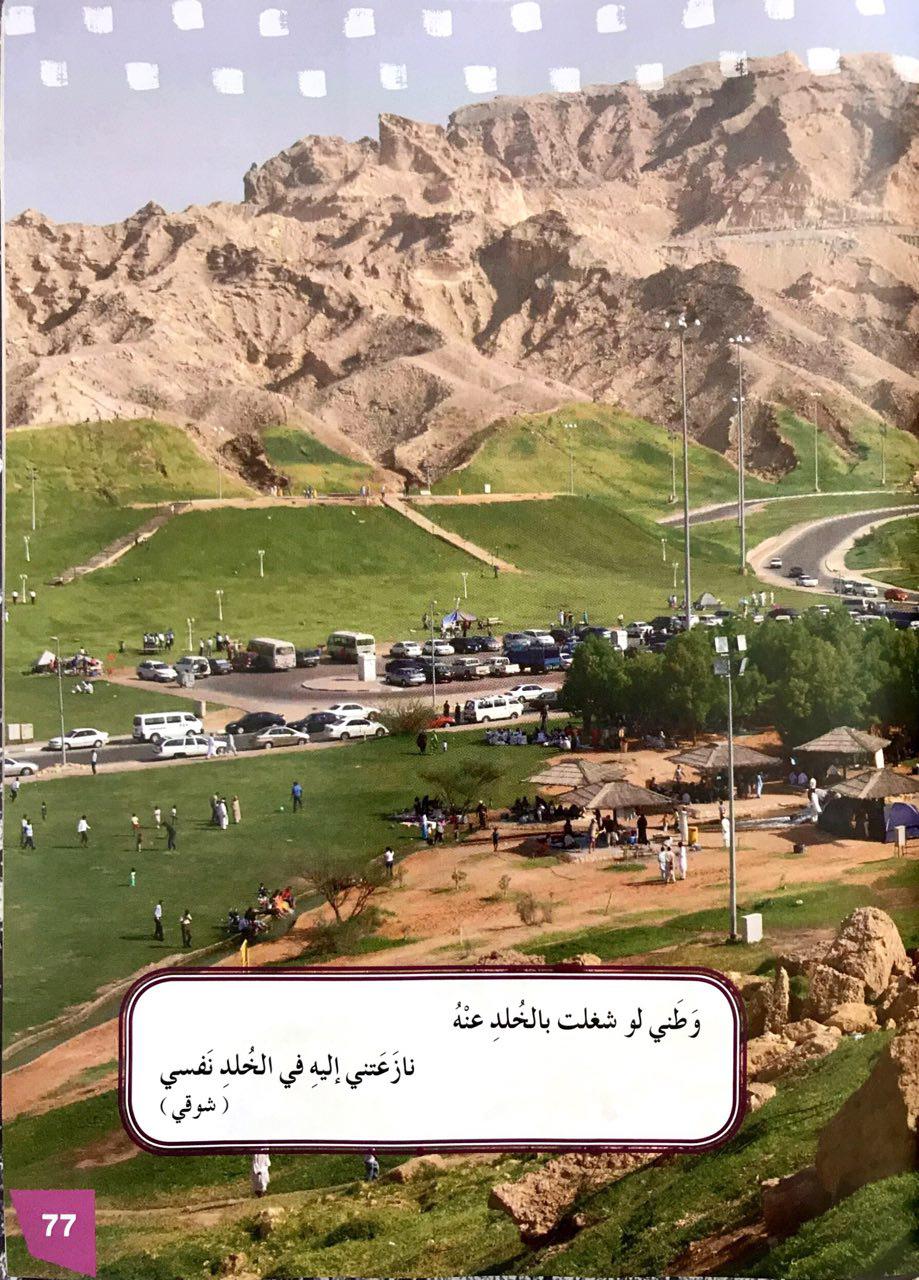 ماذا يعني لك الوطن  ؟
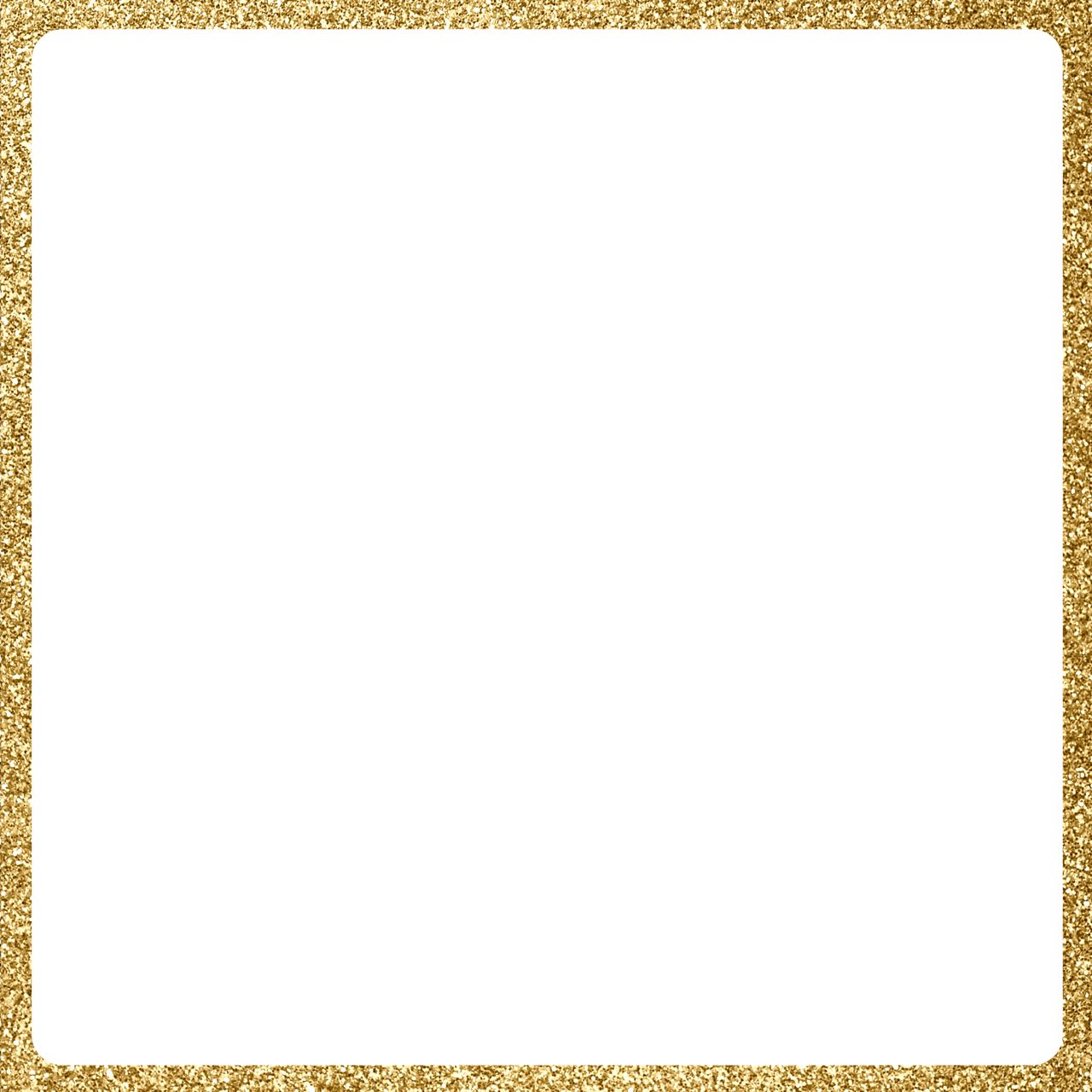 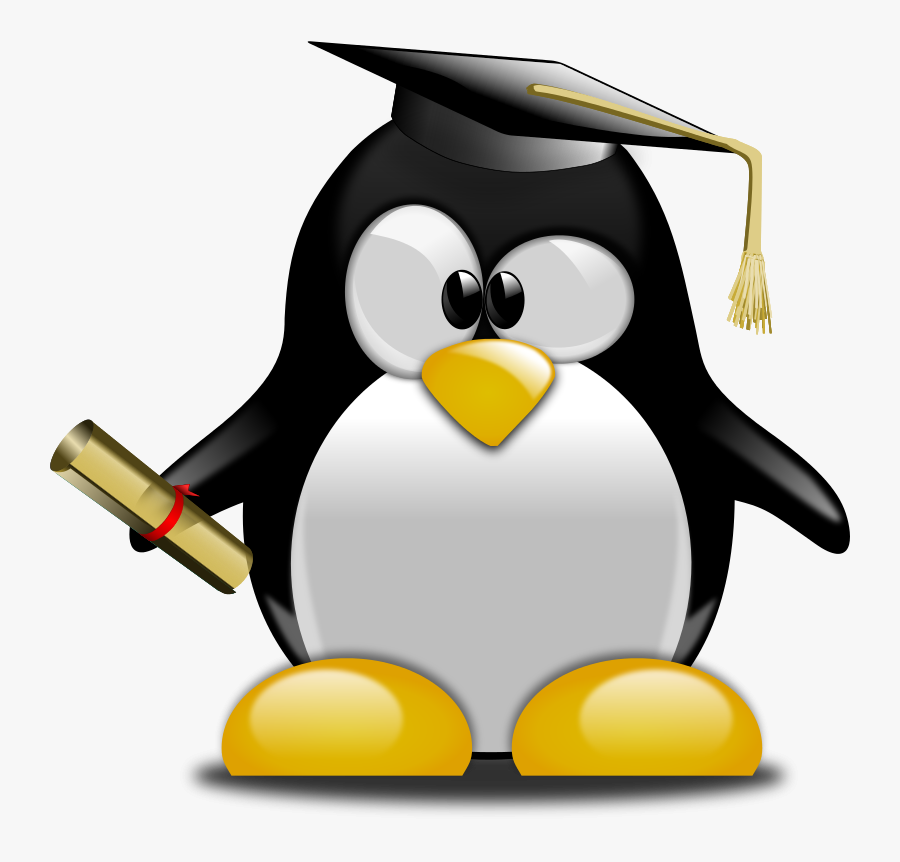 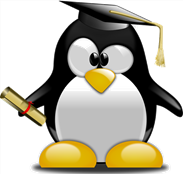 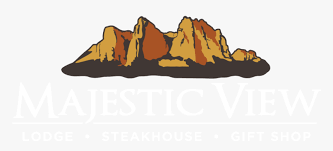 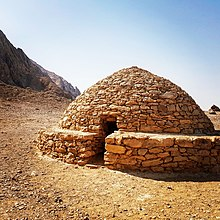 حوت على الشاطئ
حتى نحن مستعدين  للتخرج
تحدد الكلمات المحورية الجديدة.

تفسر معاني الكلمات الجديدة

توظف الكلمات الجديدة في جمل مفيدة
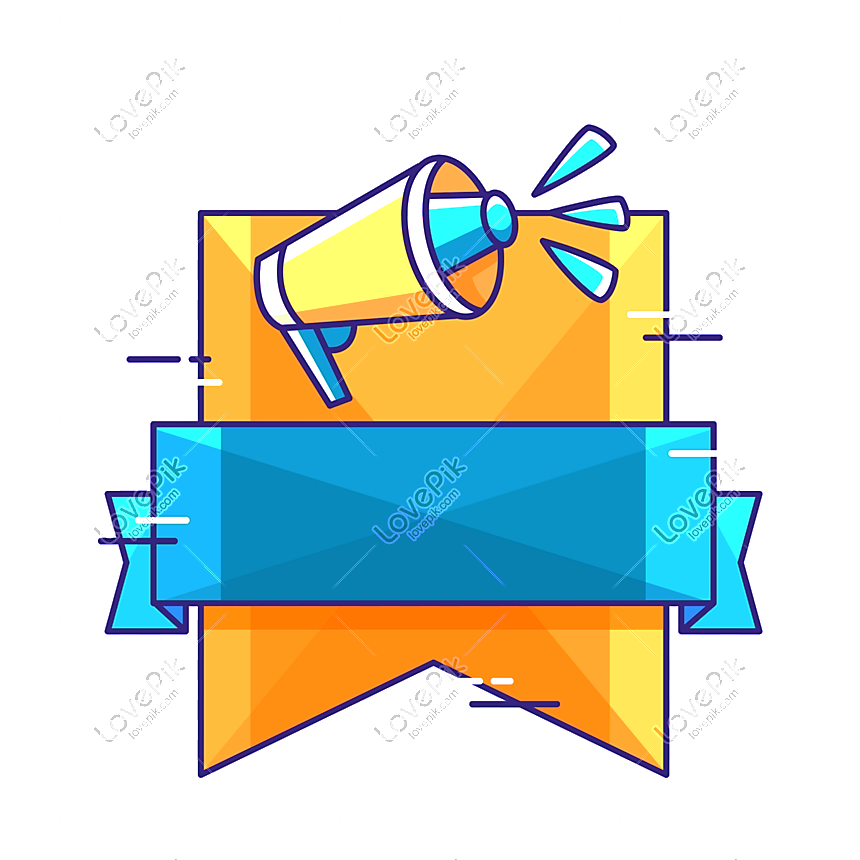 نواتج التعلم
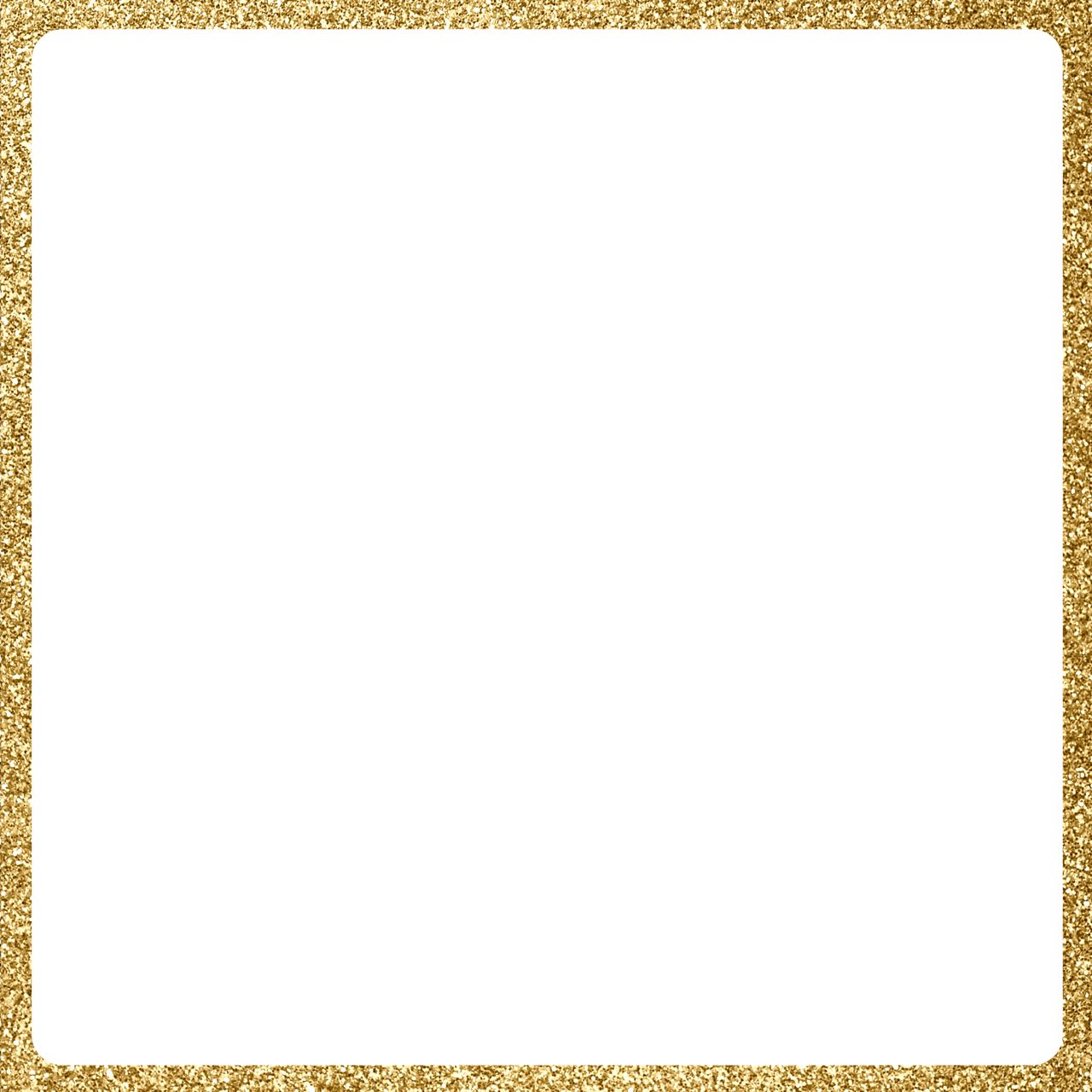 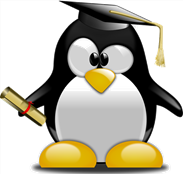 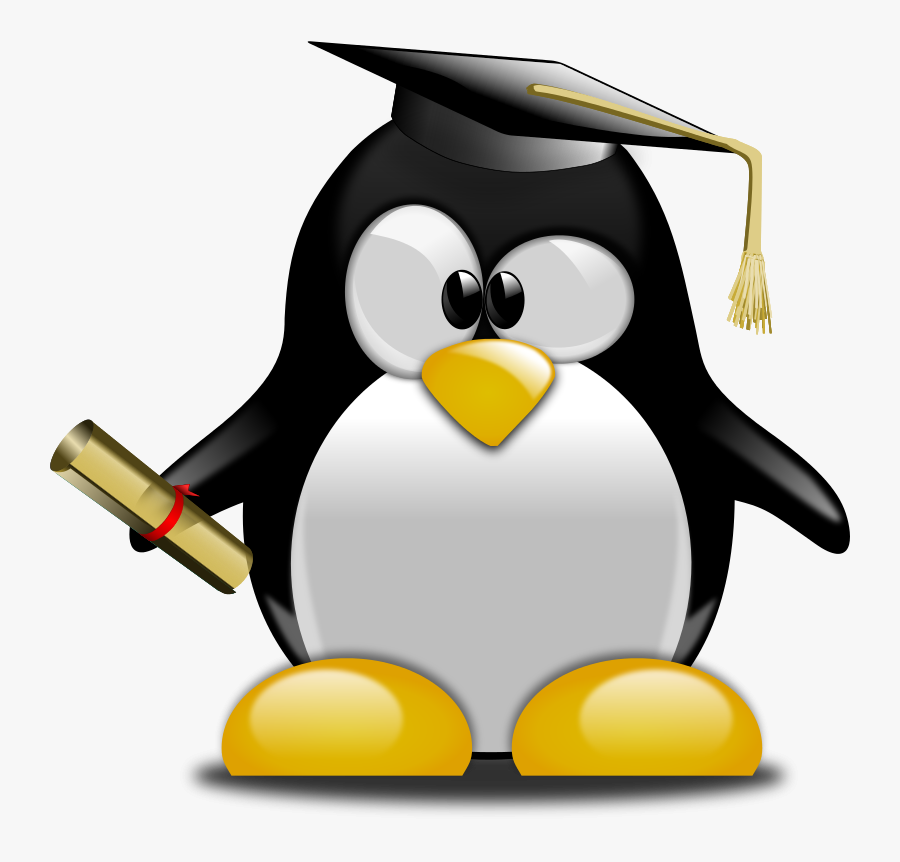 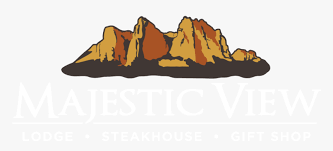 حوت على الشاطئ
حتى نحن مستعدين  للتخرج
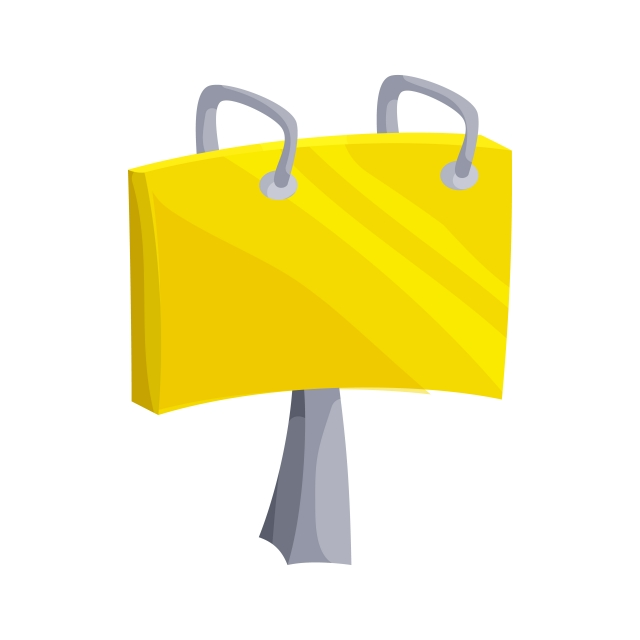 التهيئة
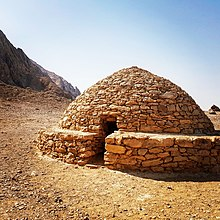 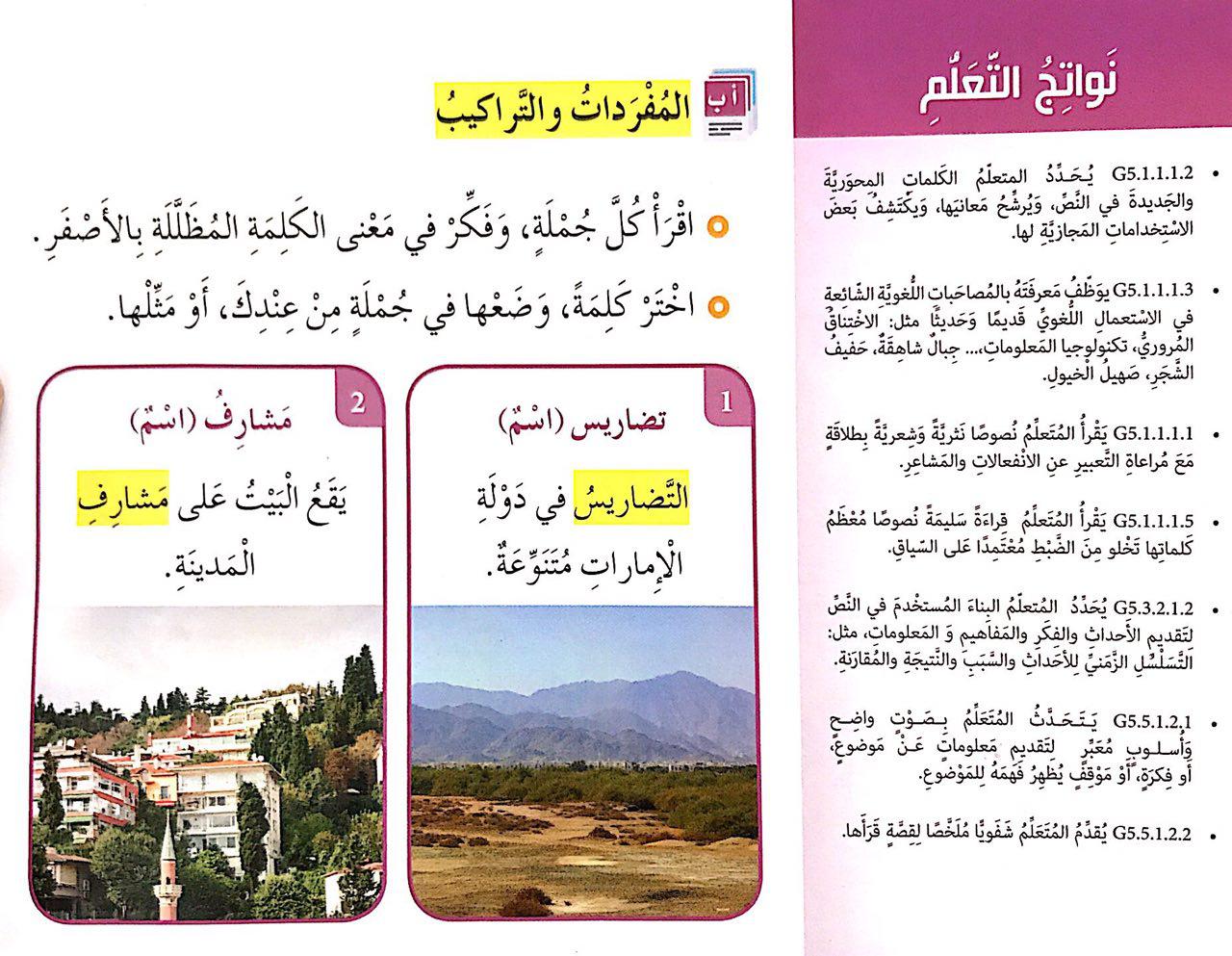 بروز تشبه الضرس
أعاليها
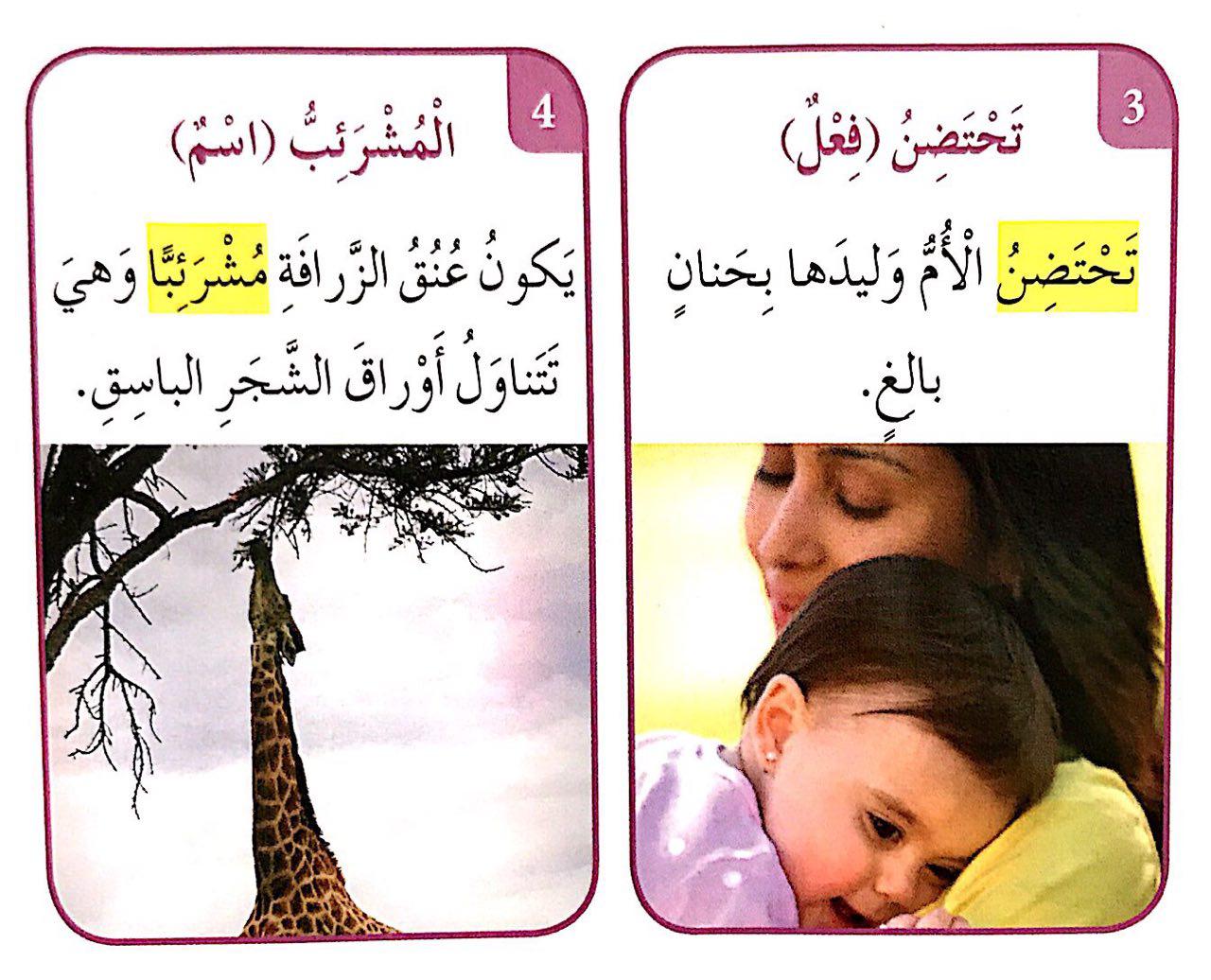 تجعله في حضنها
ممدودًا
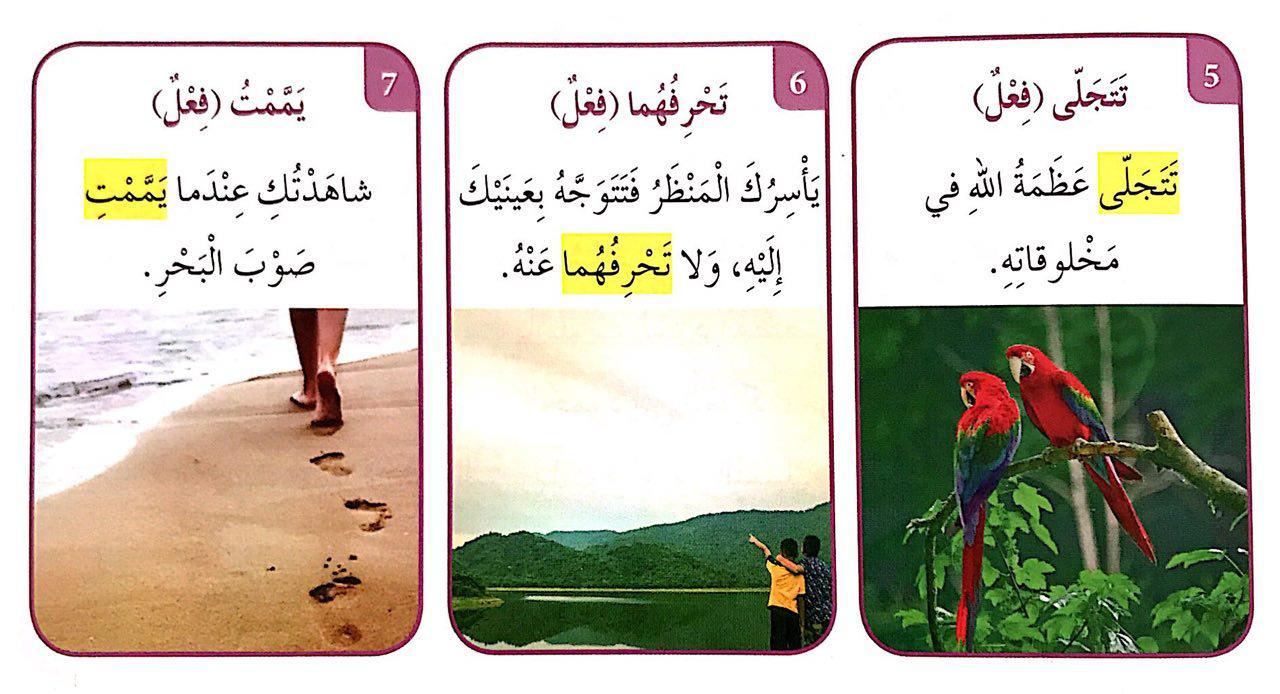 تظهر
اتجهت نحوه
تميل
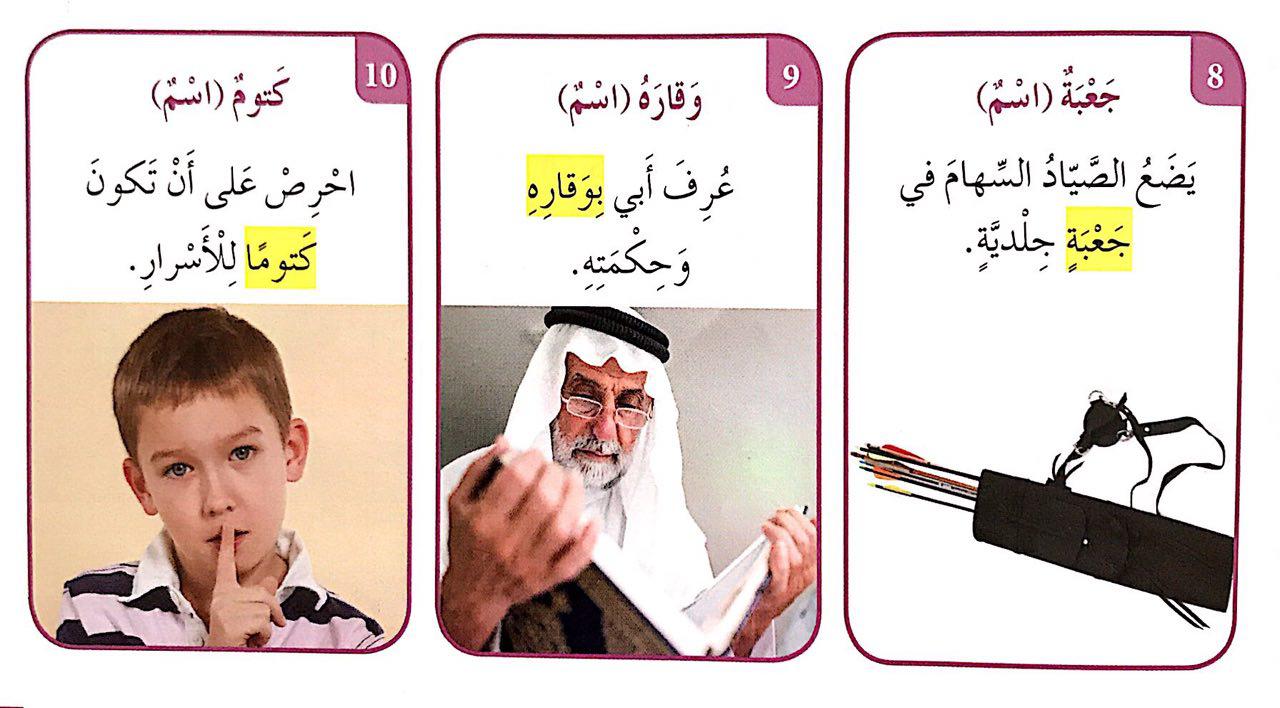 برزانته
حافظًا
وعاء من جلد
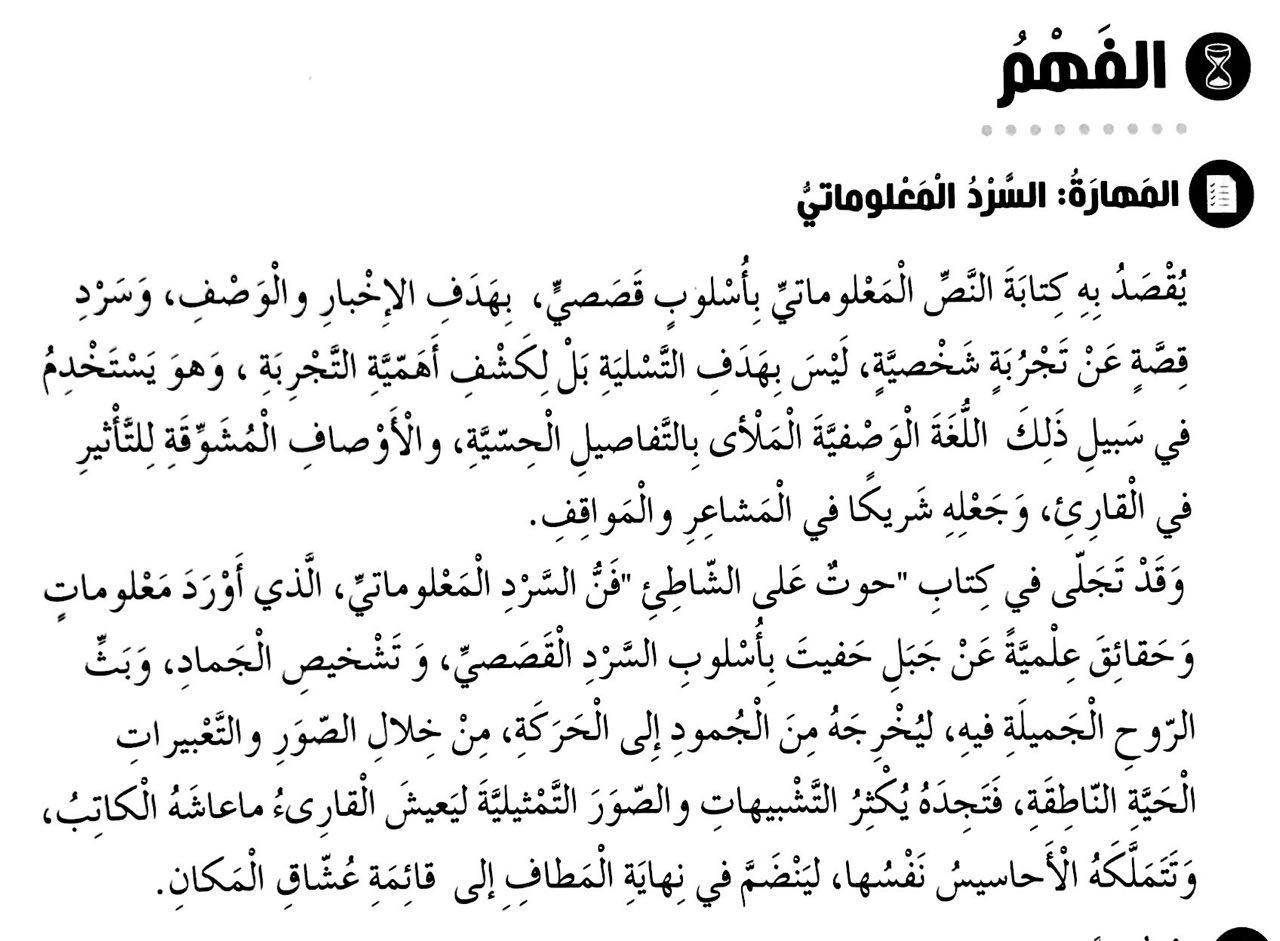 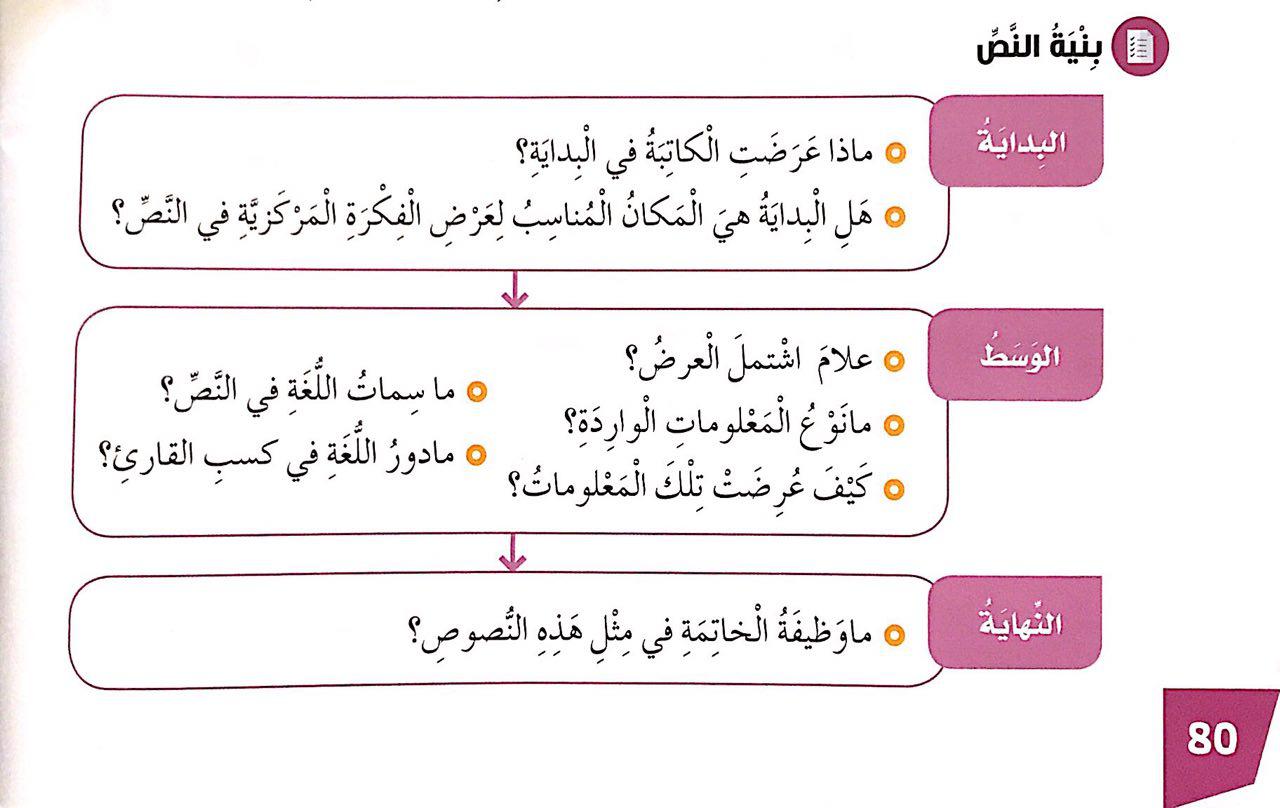 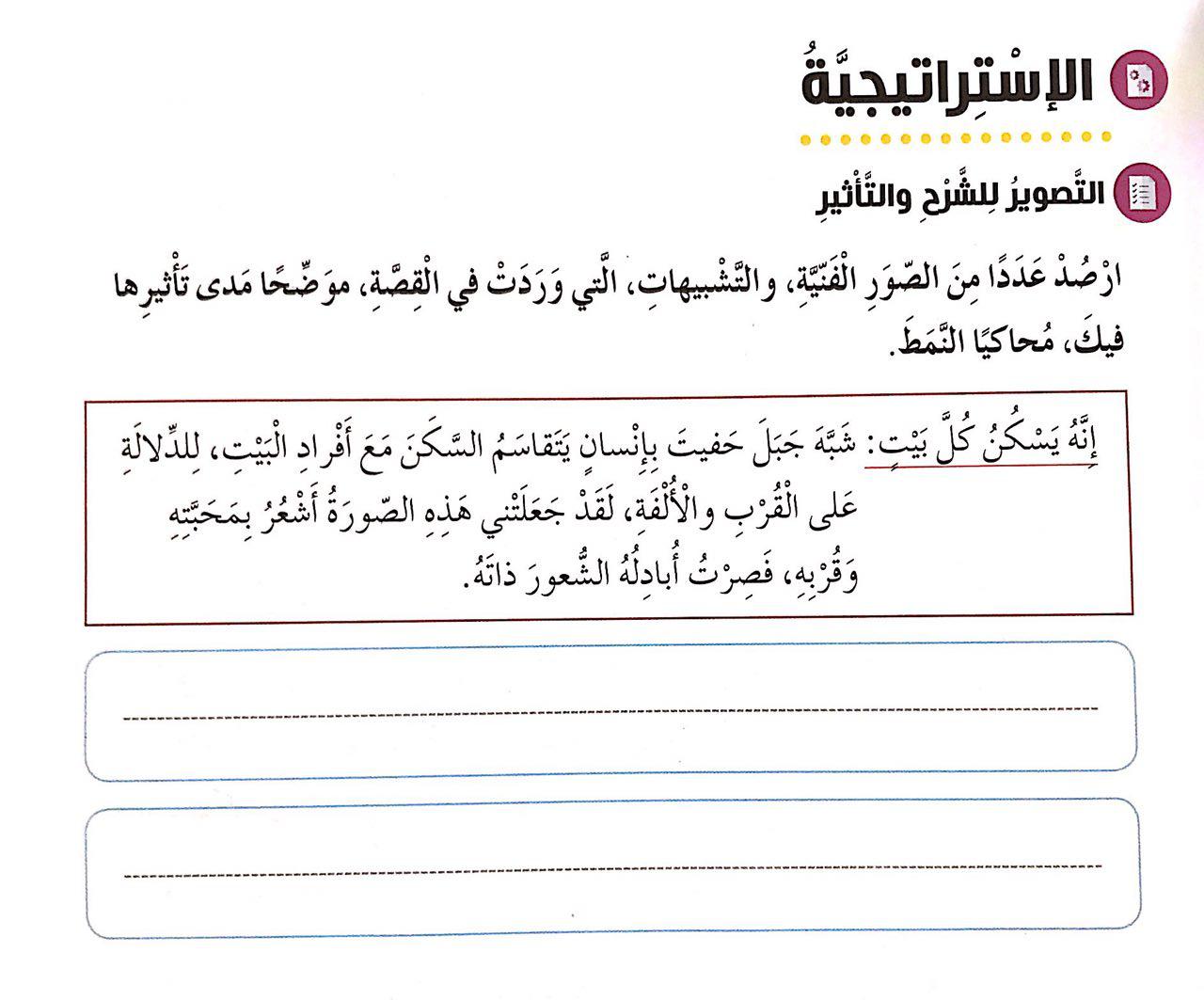 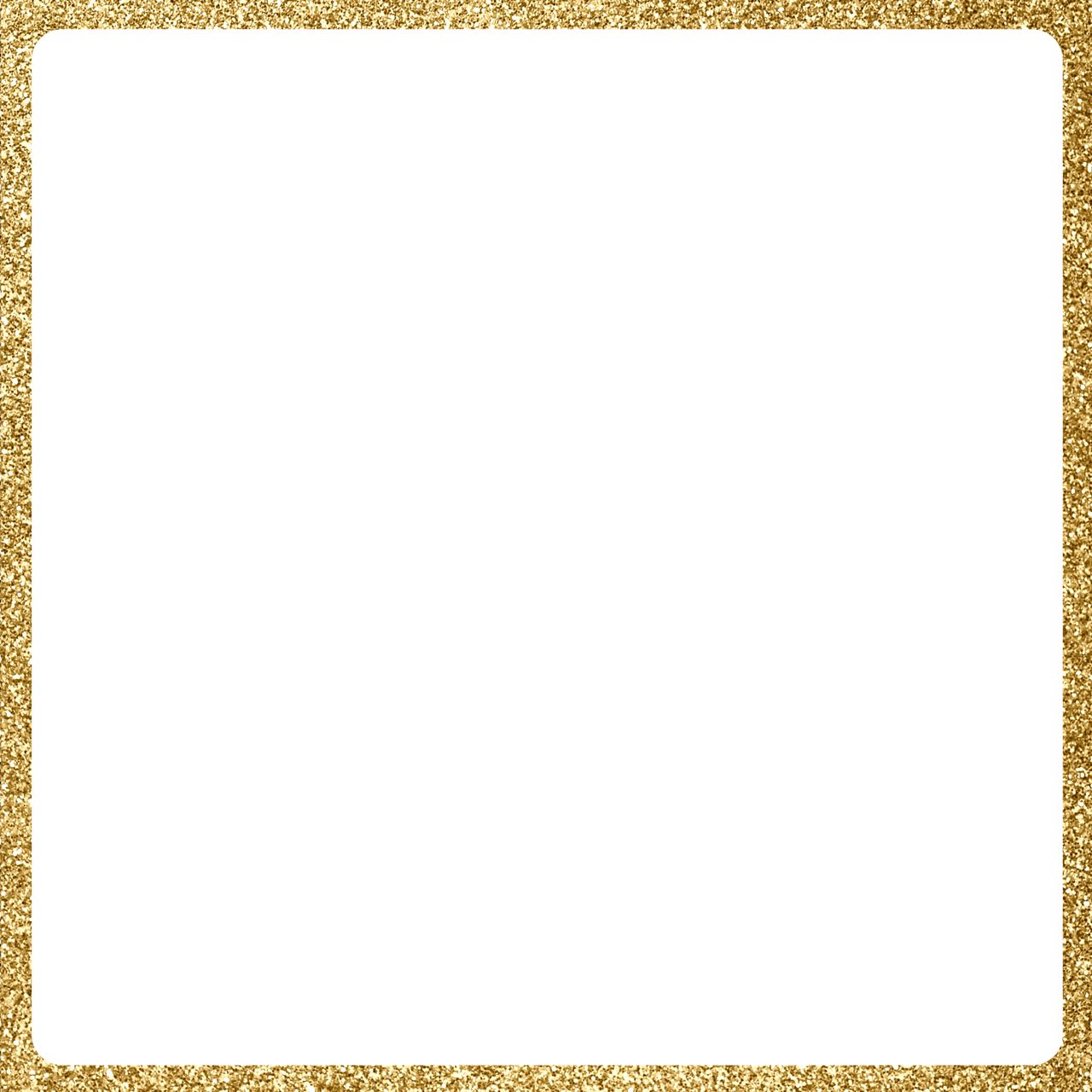 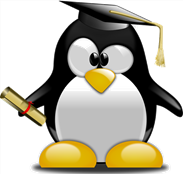 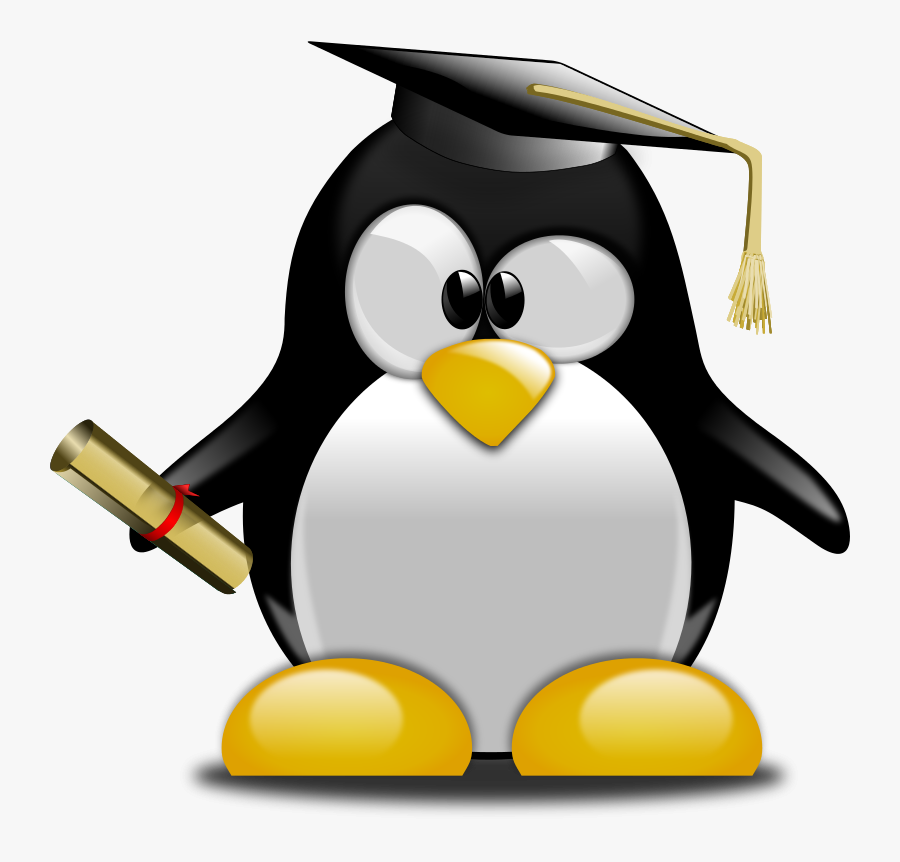 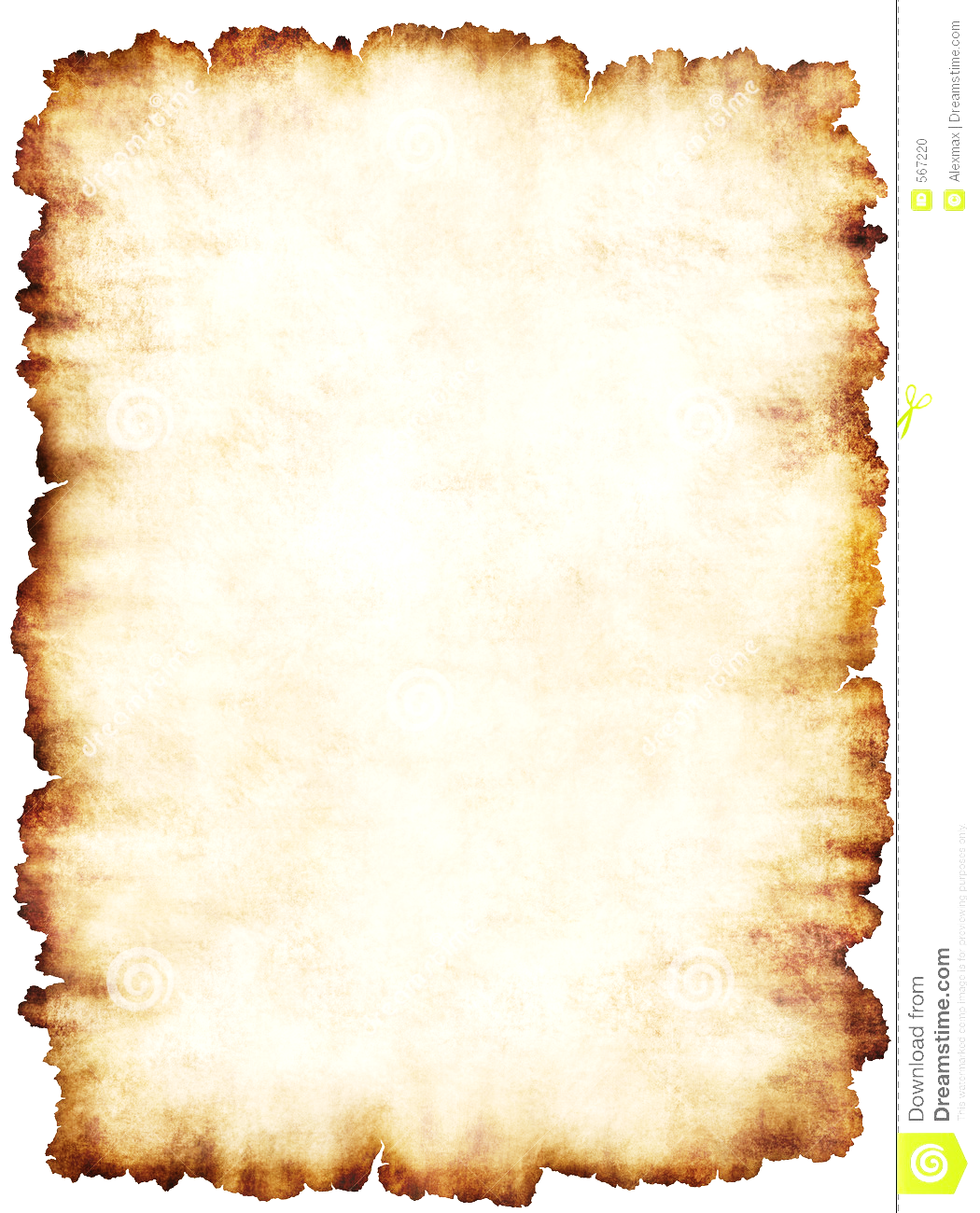 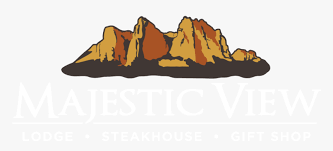 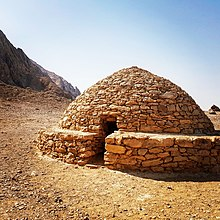 التقويم الختامي
حتى نحن مستعدين للتخرج
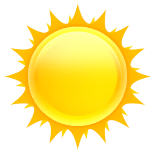 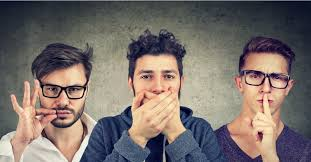 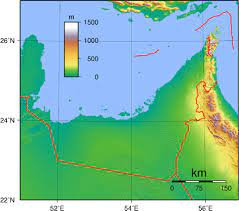 لأصحاب العقول الفذة .........
أستعين بالصور لتكوين جمل مفيدة
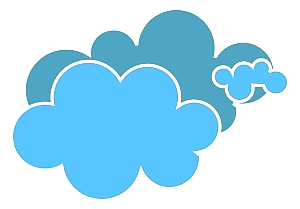 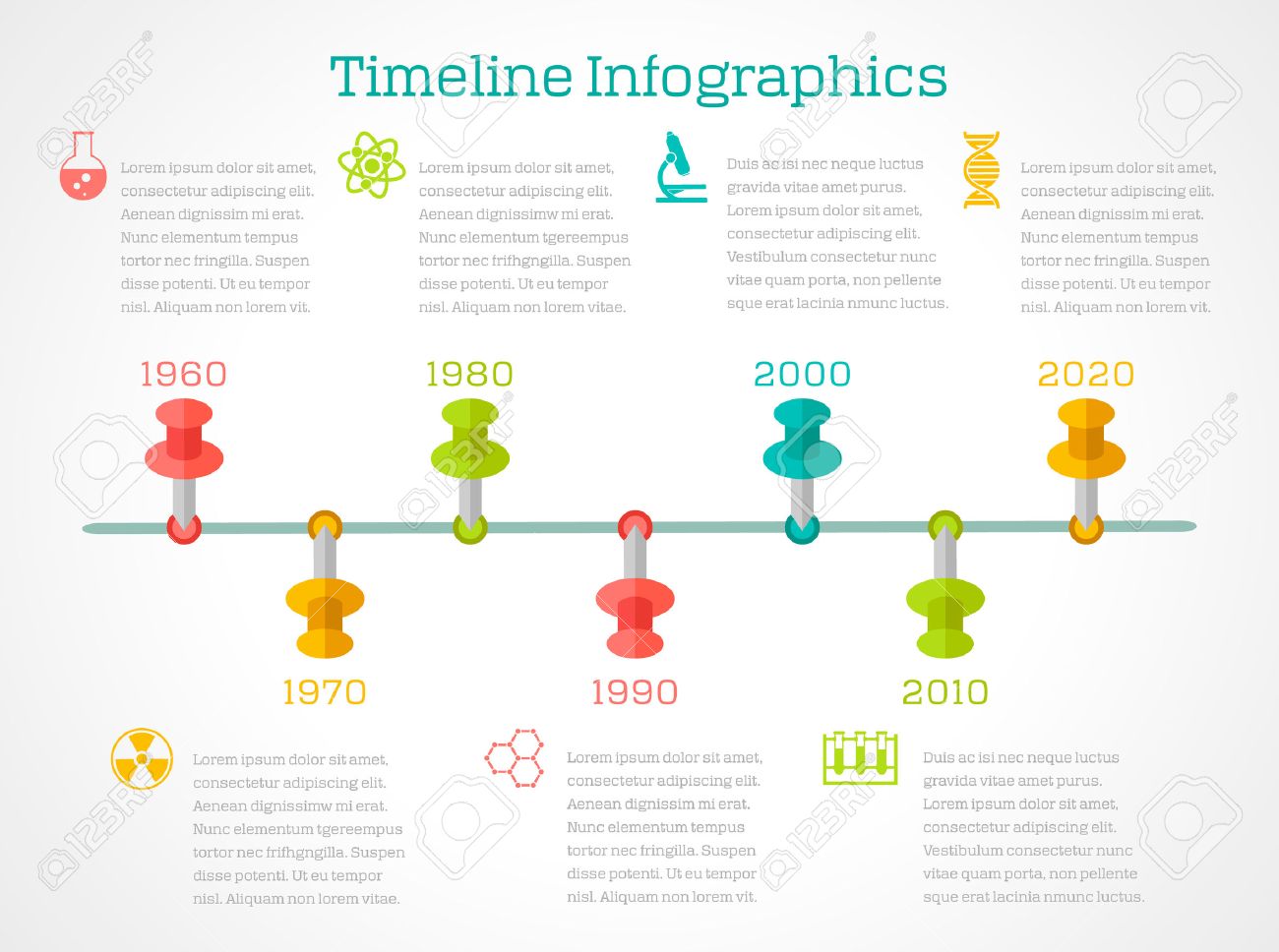 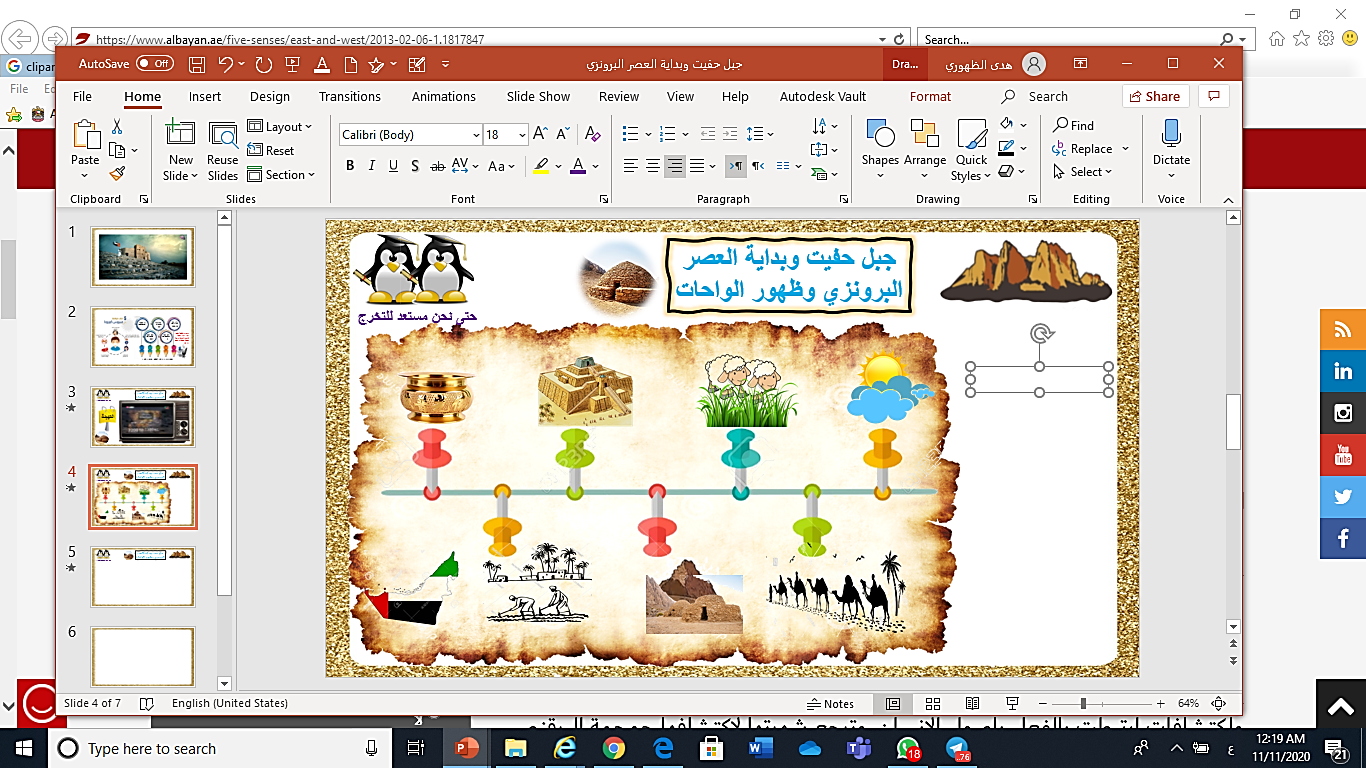 الإجابة على برنامج
الدردشة
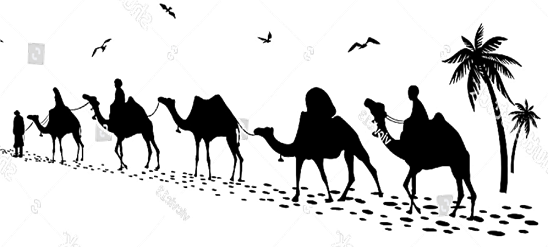 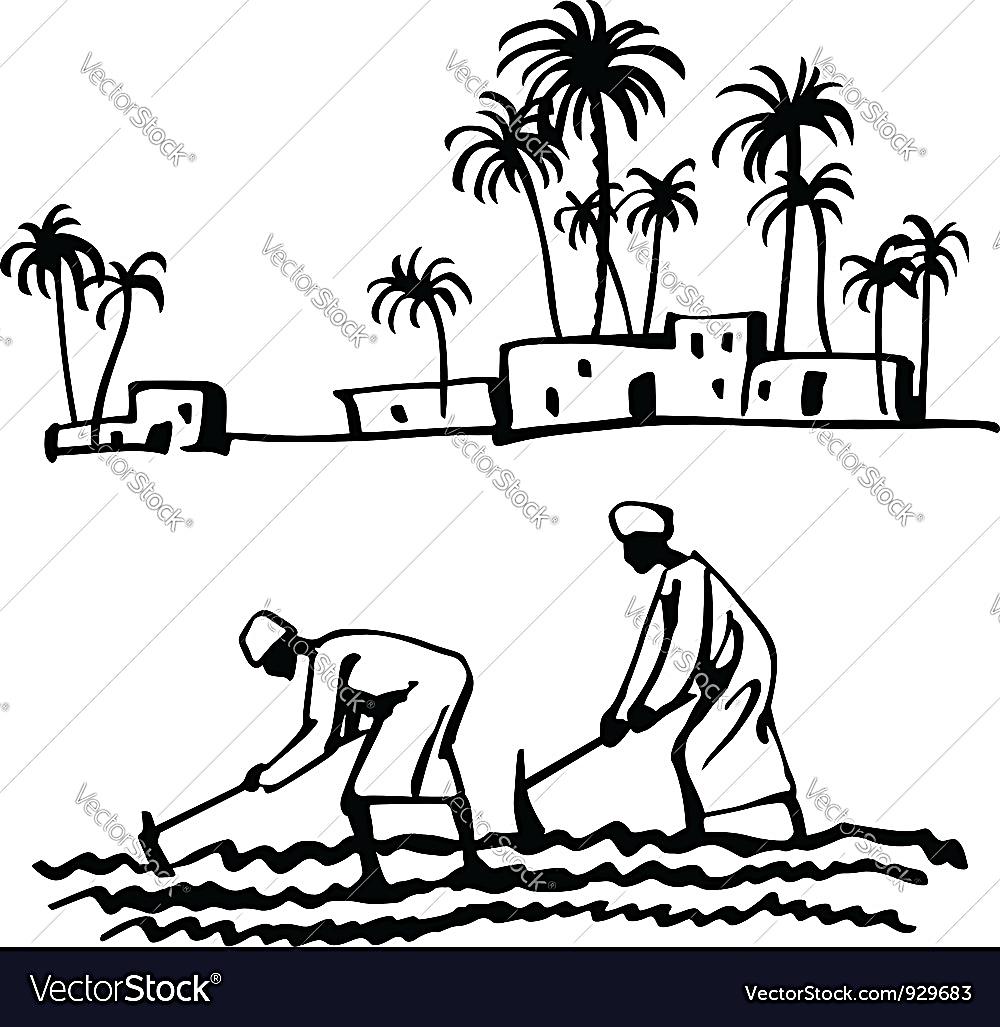 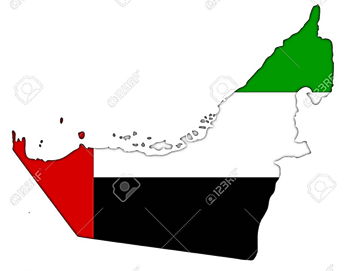 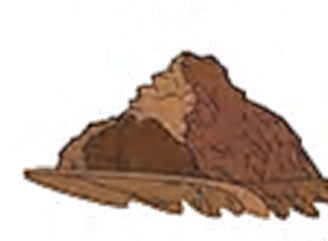 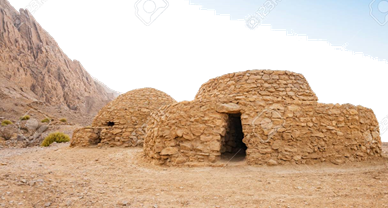 الحصة الثانية
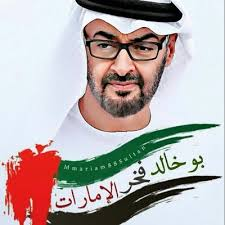 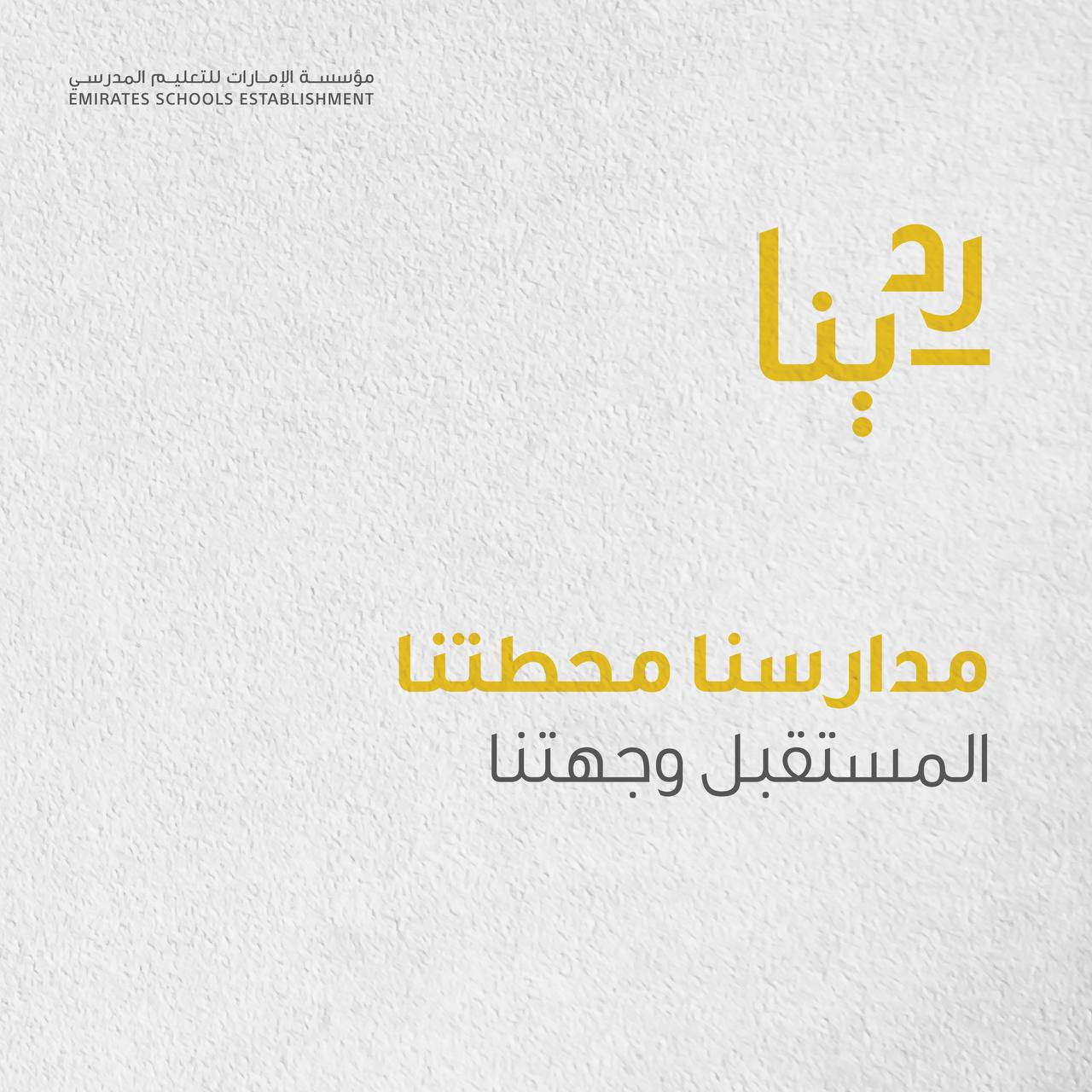 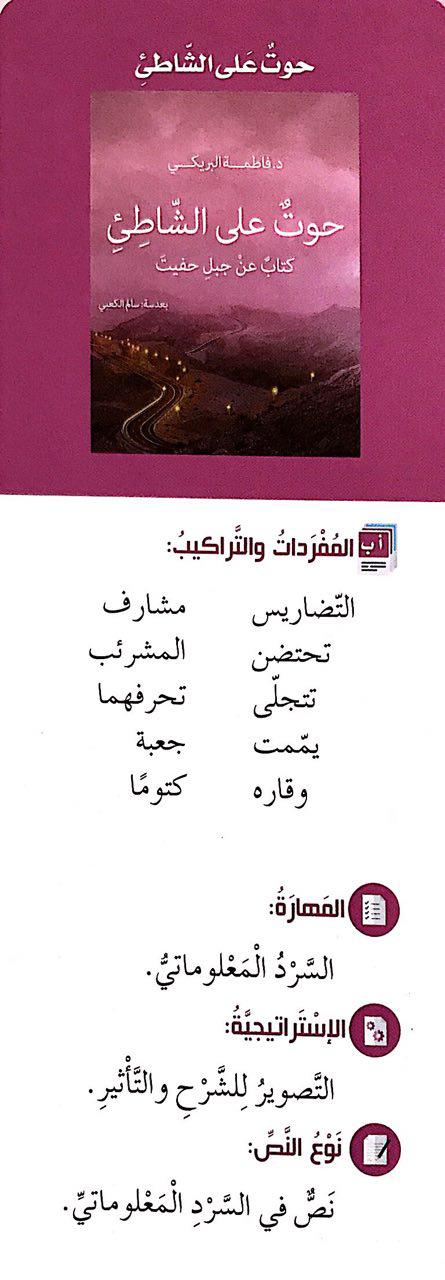 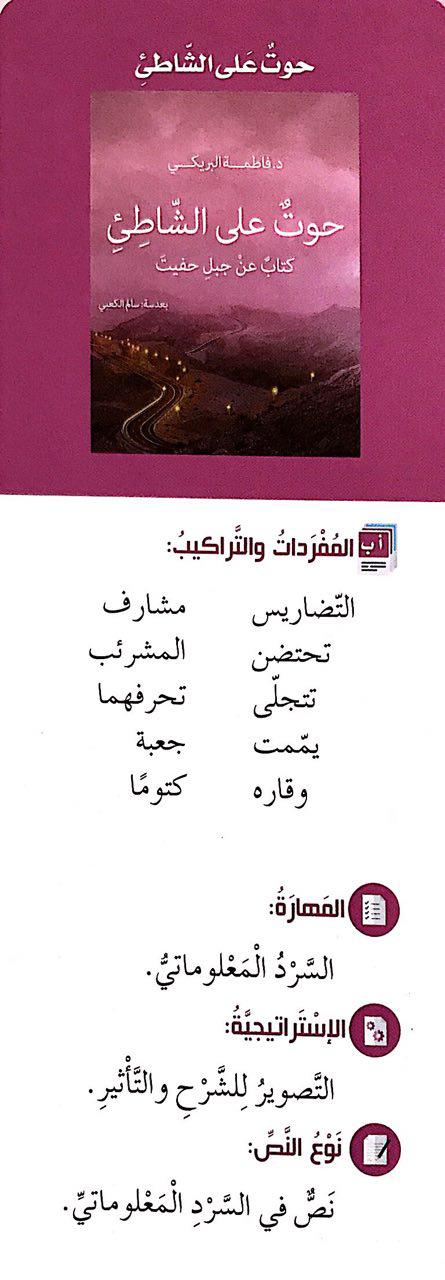 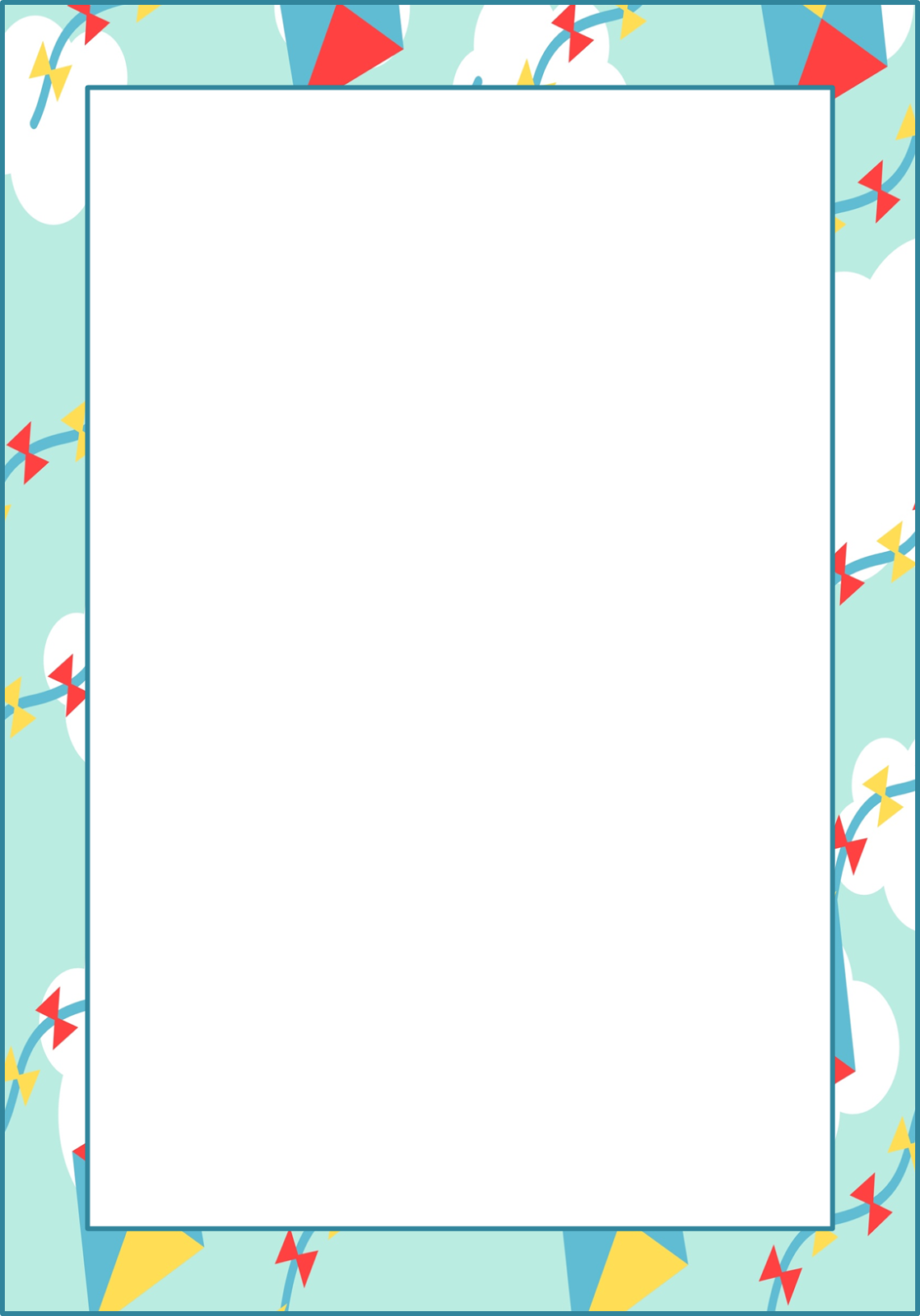 أقرأ الكلمات التالية ، ثم أدونها في كراس اللغة العربية :

 الآن ، الجديد ، الطويل.
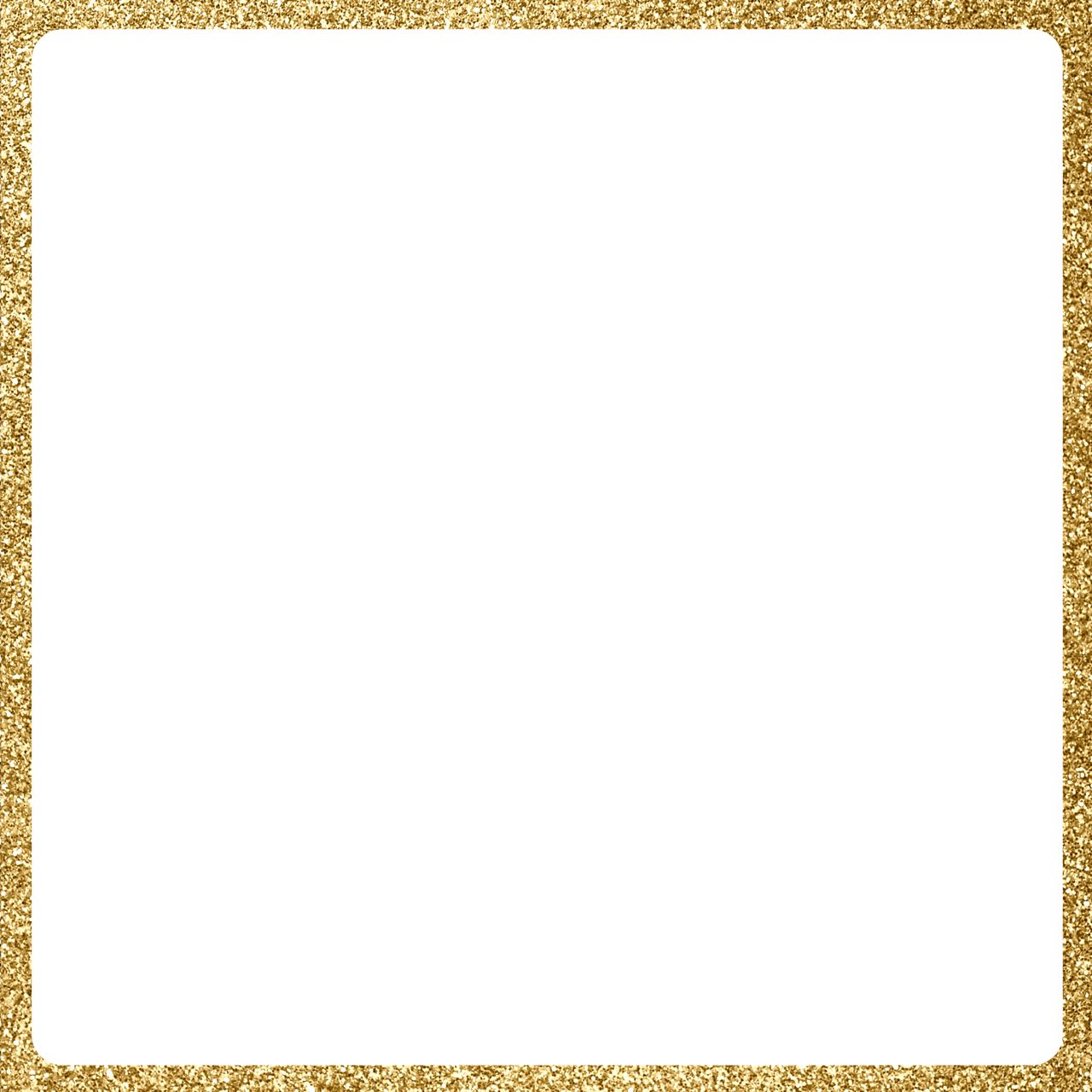 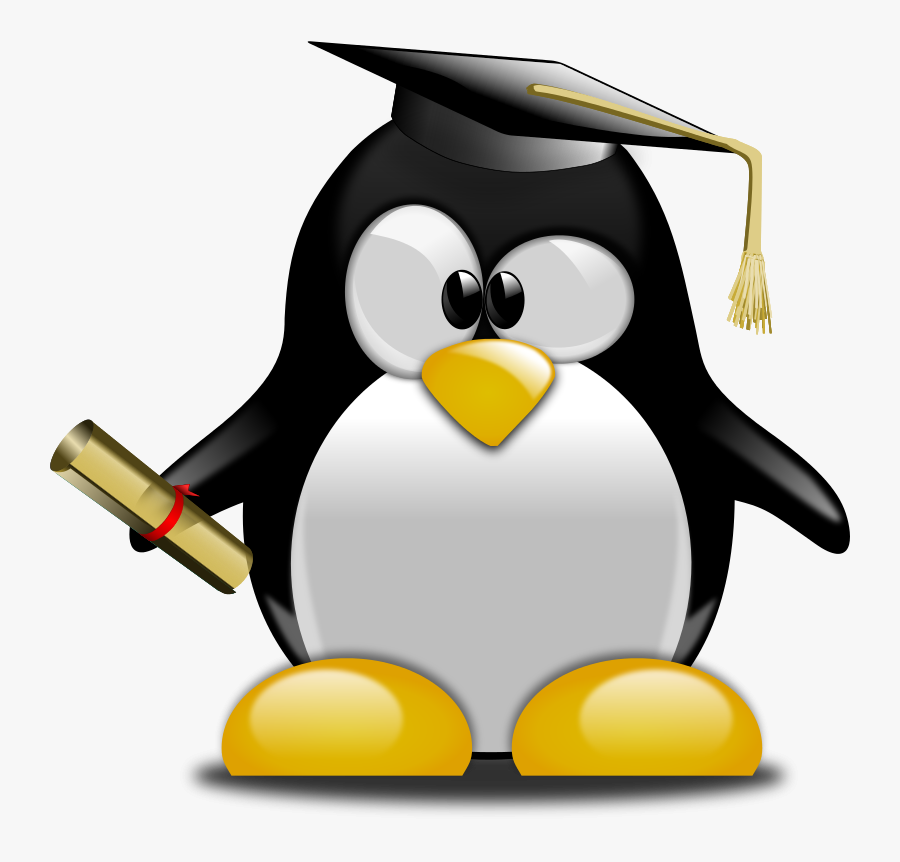 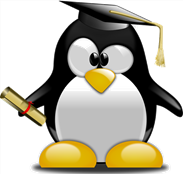 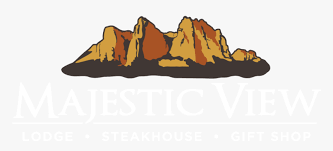 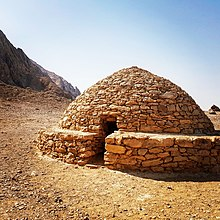 حوت على الشاطئ
حتى نحن مستعدين  للتخرج
تقرأ النص قراءة سليمة مراعية الضبط السليم

توظف معرفتها بالمصاحبات اللغوية
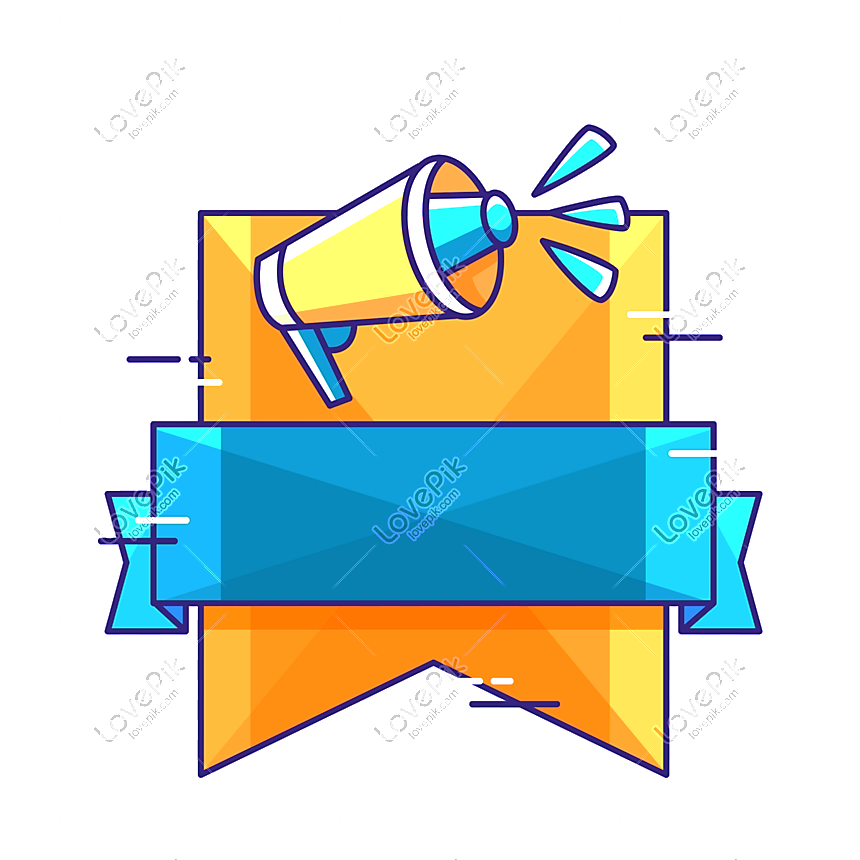 نواتج التعلم
التهيئة الحافزة..
مهمة بحث: فاطمة عبد الرحمن البريكي
استراتيجية البطاقة التعريفية
 
هيا ابحثي في جوجل
عن المعلومات ونكتب إجاباتنا في الدردشة
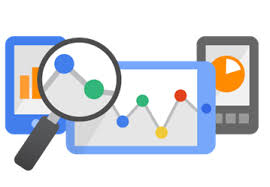 حول
 الكاتبة :
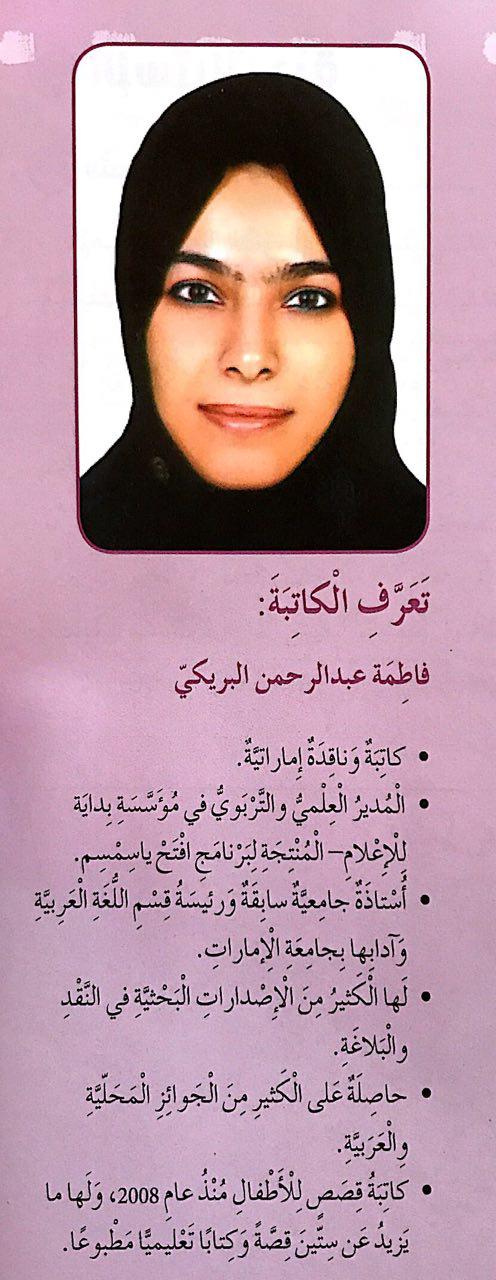 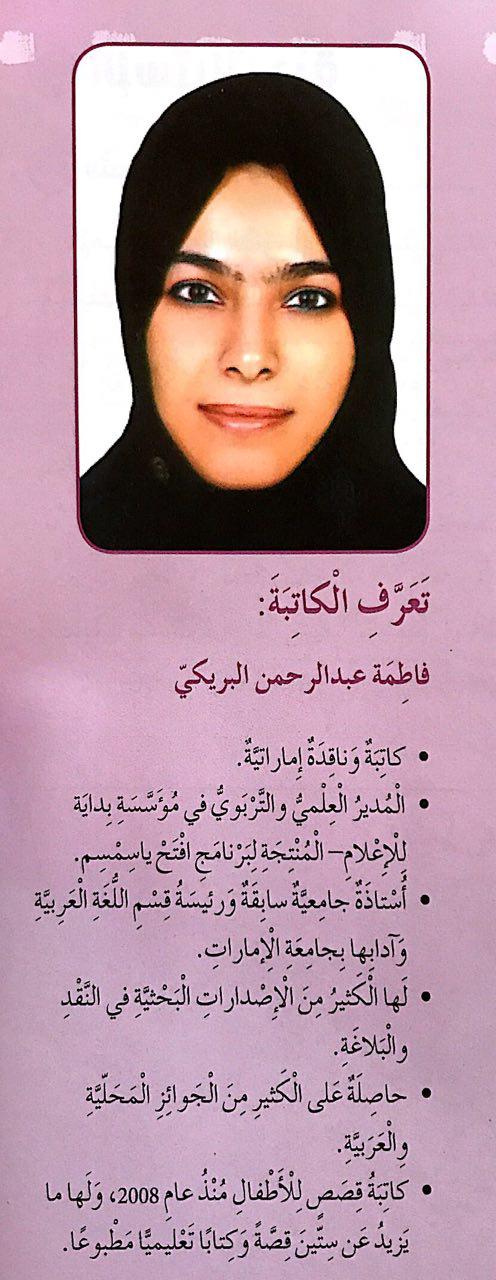 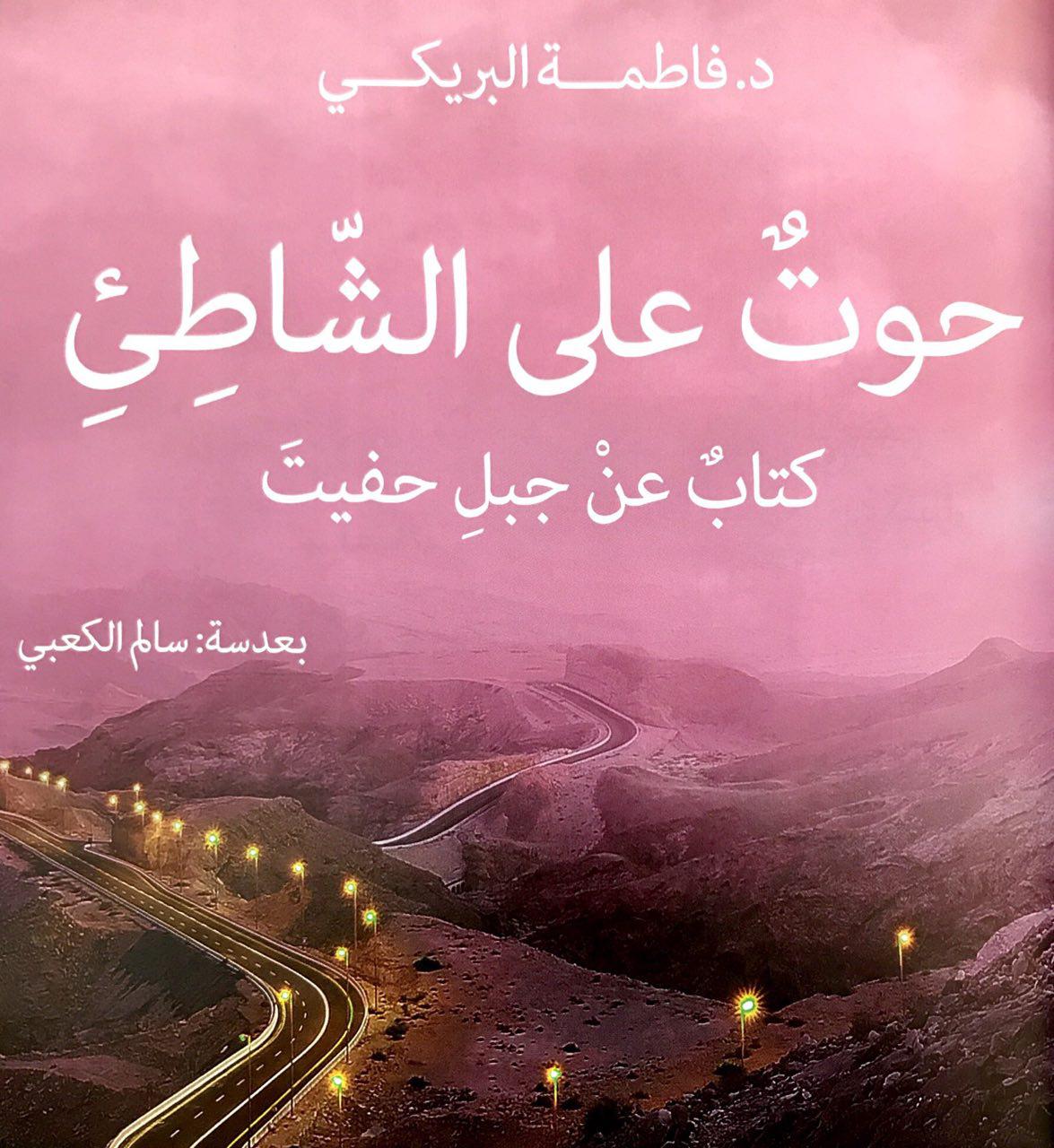 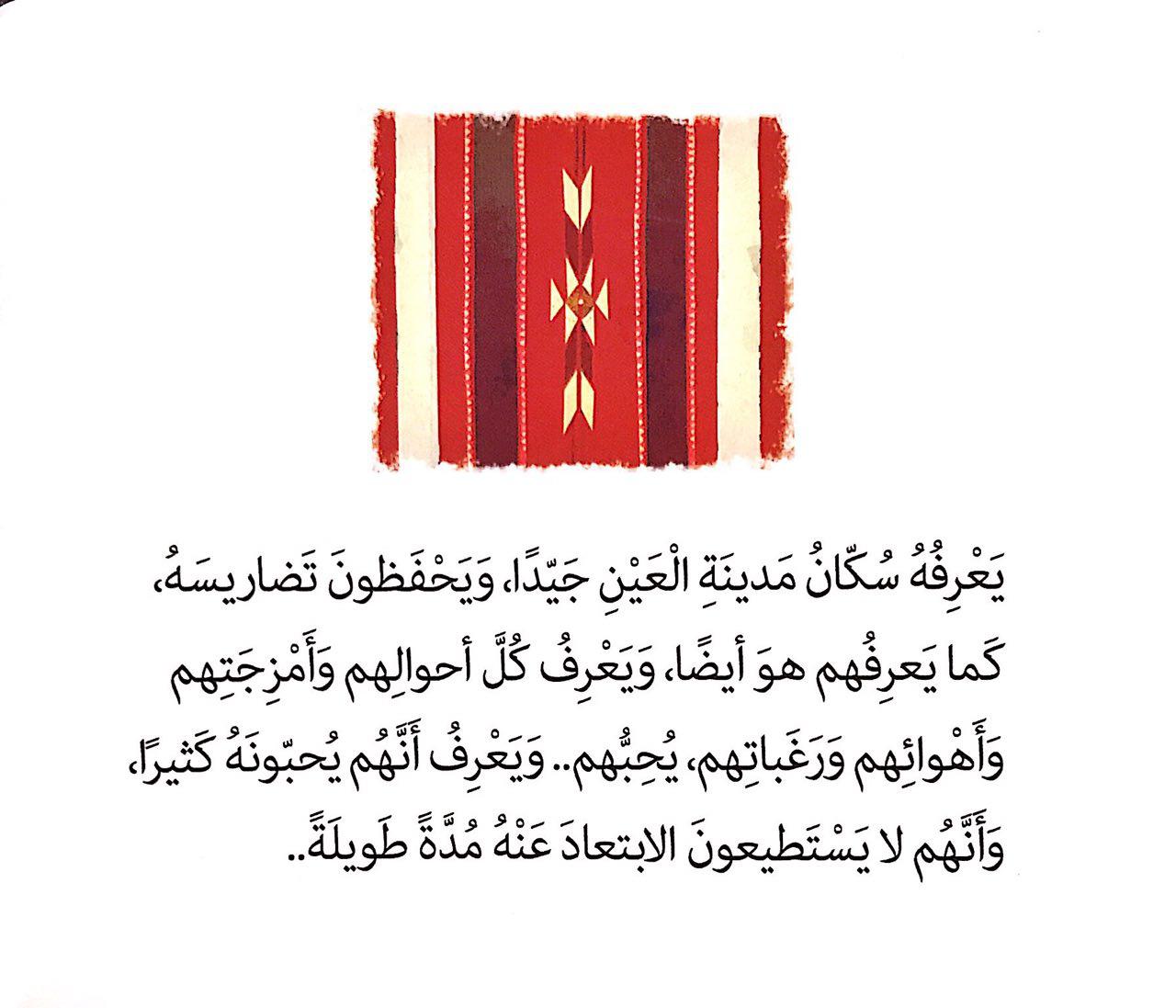 تقييم قرائي
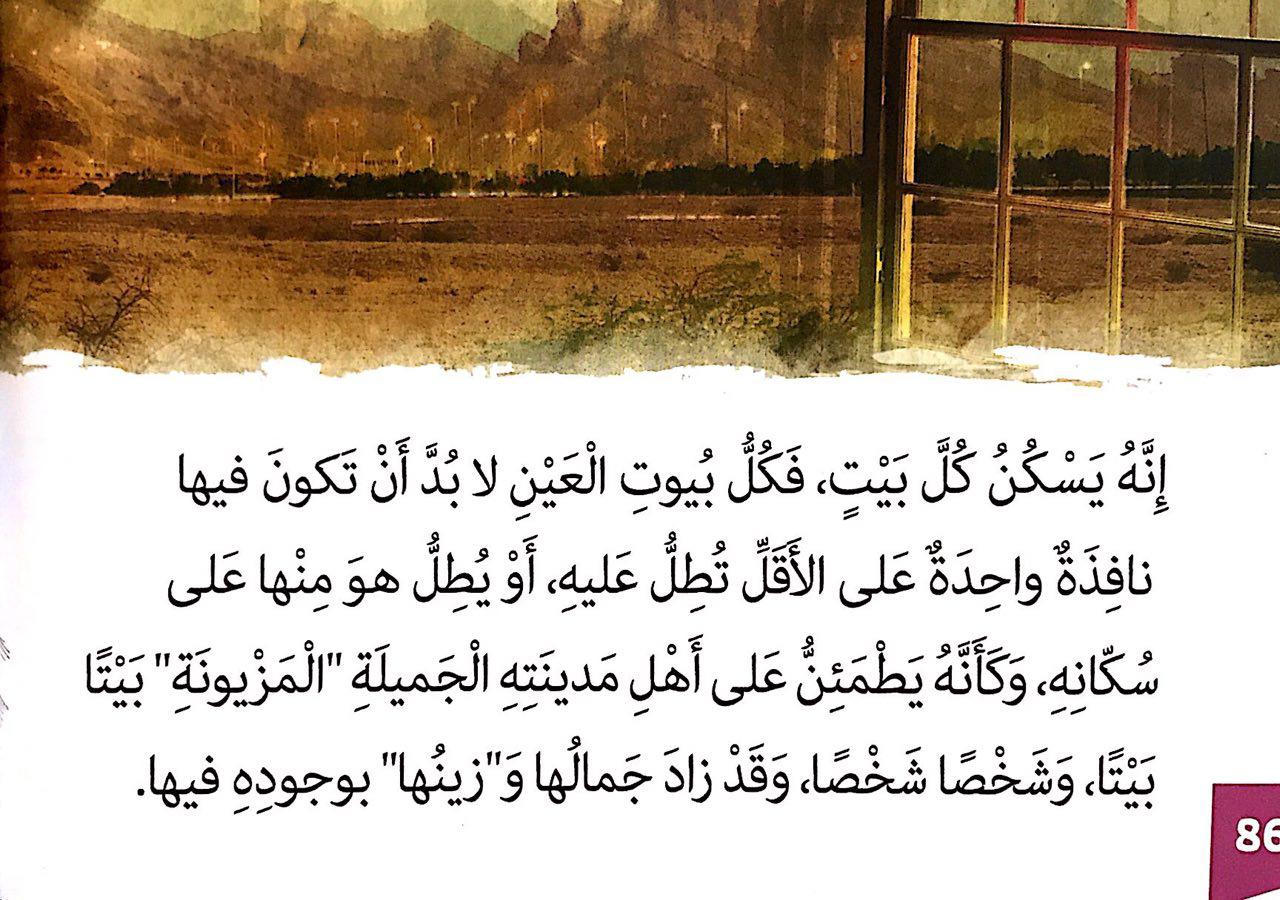 استخرجي جملة التشبيه و حددي عناصرها
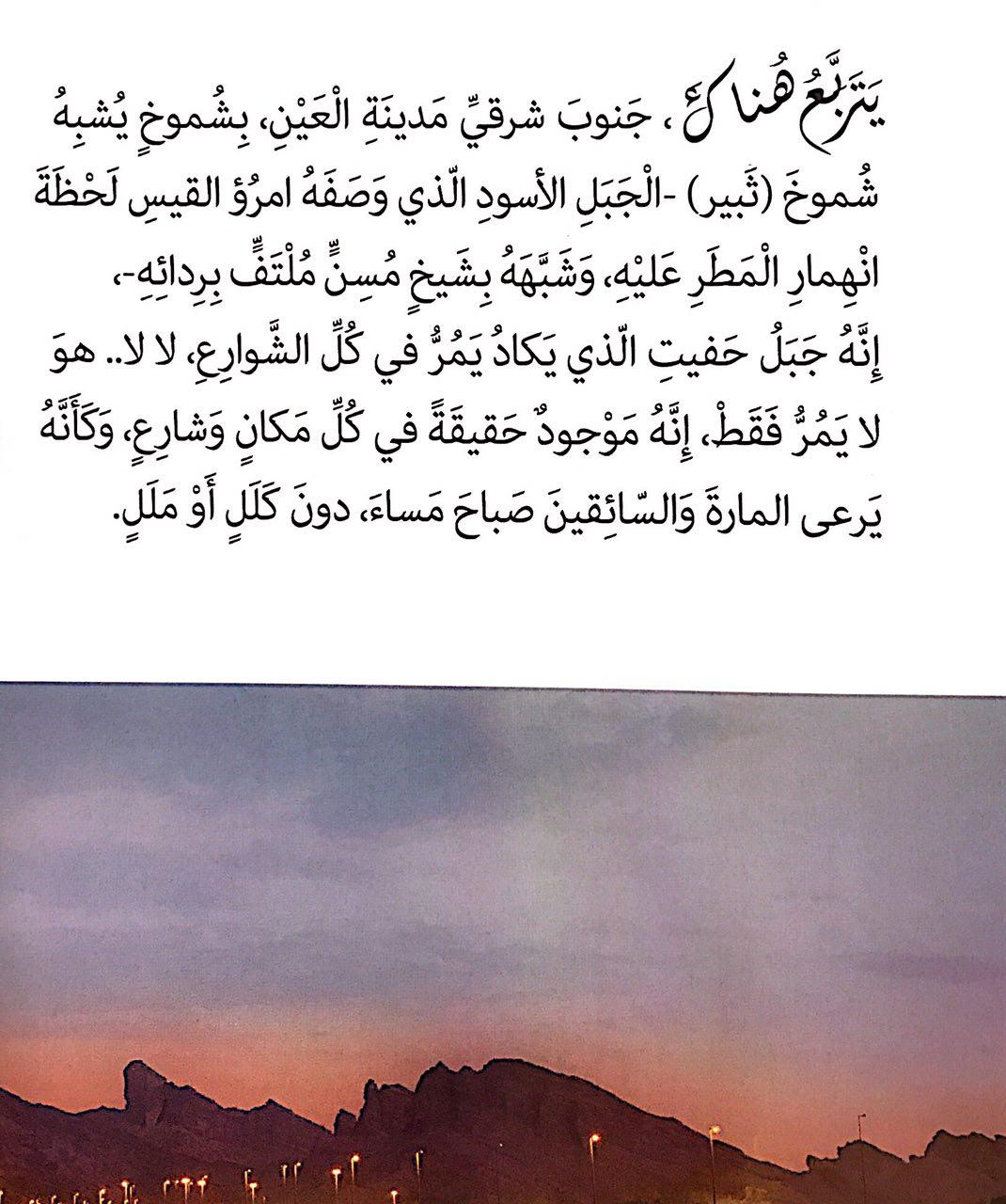 بم شبه امرؤ القيس جبل حفيت؟
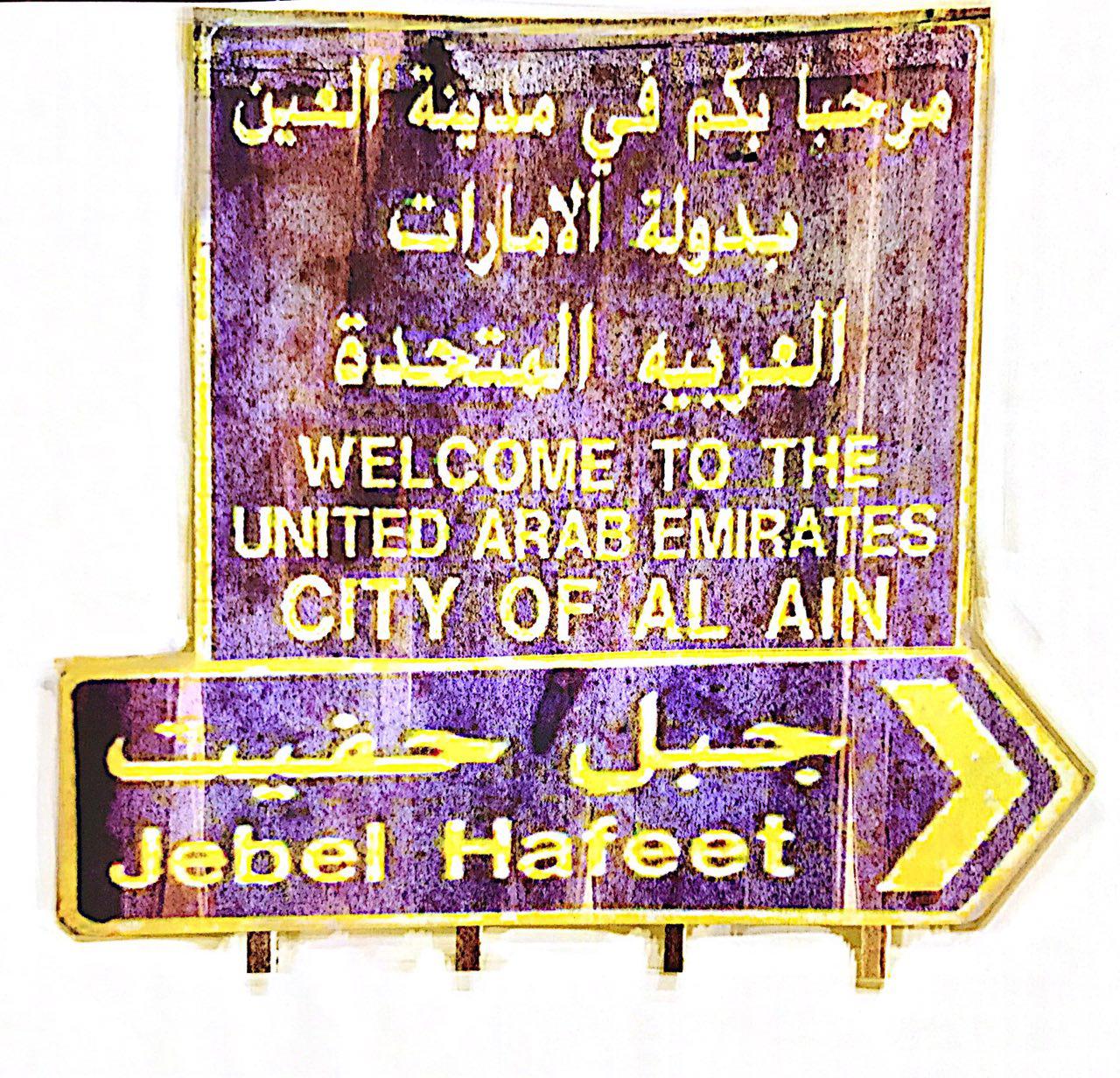 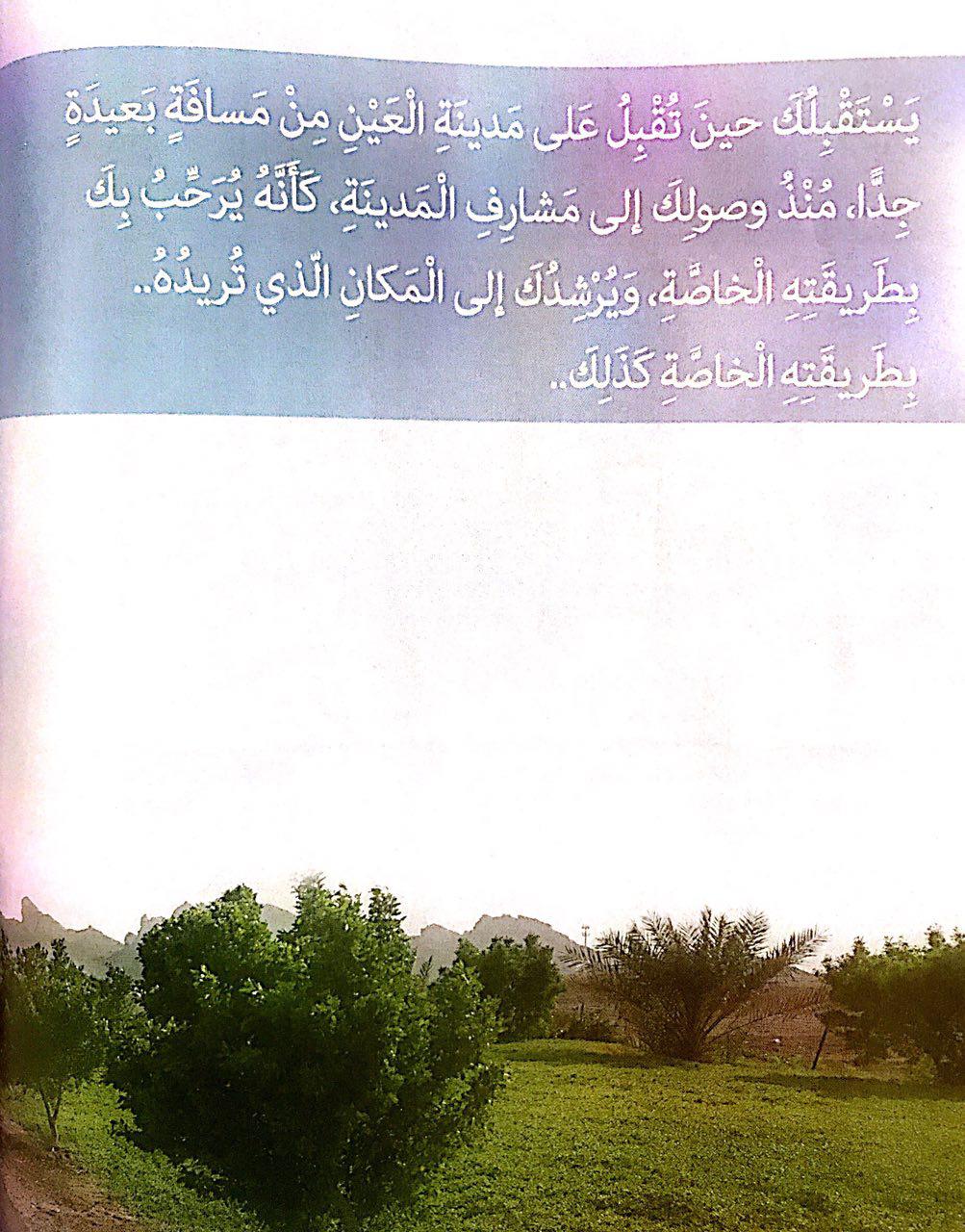 حددي المصاحبات اللغوية الواردة في الفقرة؟
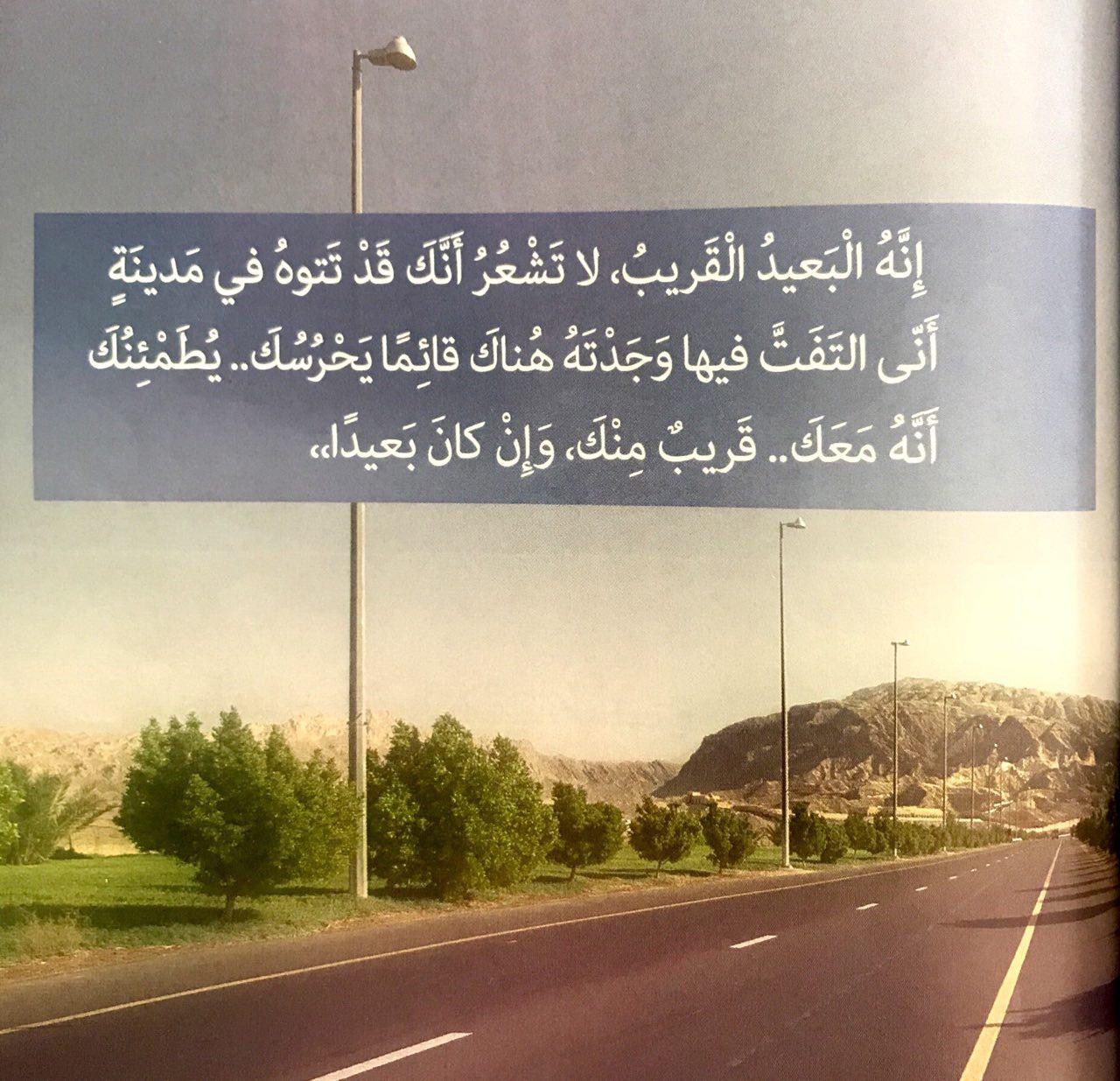 استخرجي كلمتين بينهما علاقة تضاد ؟
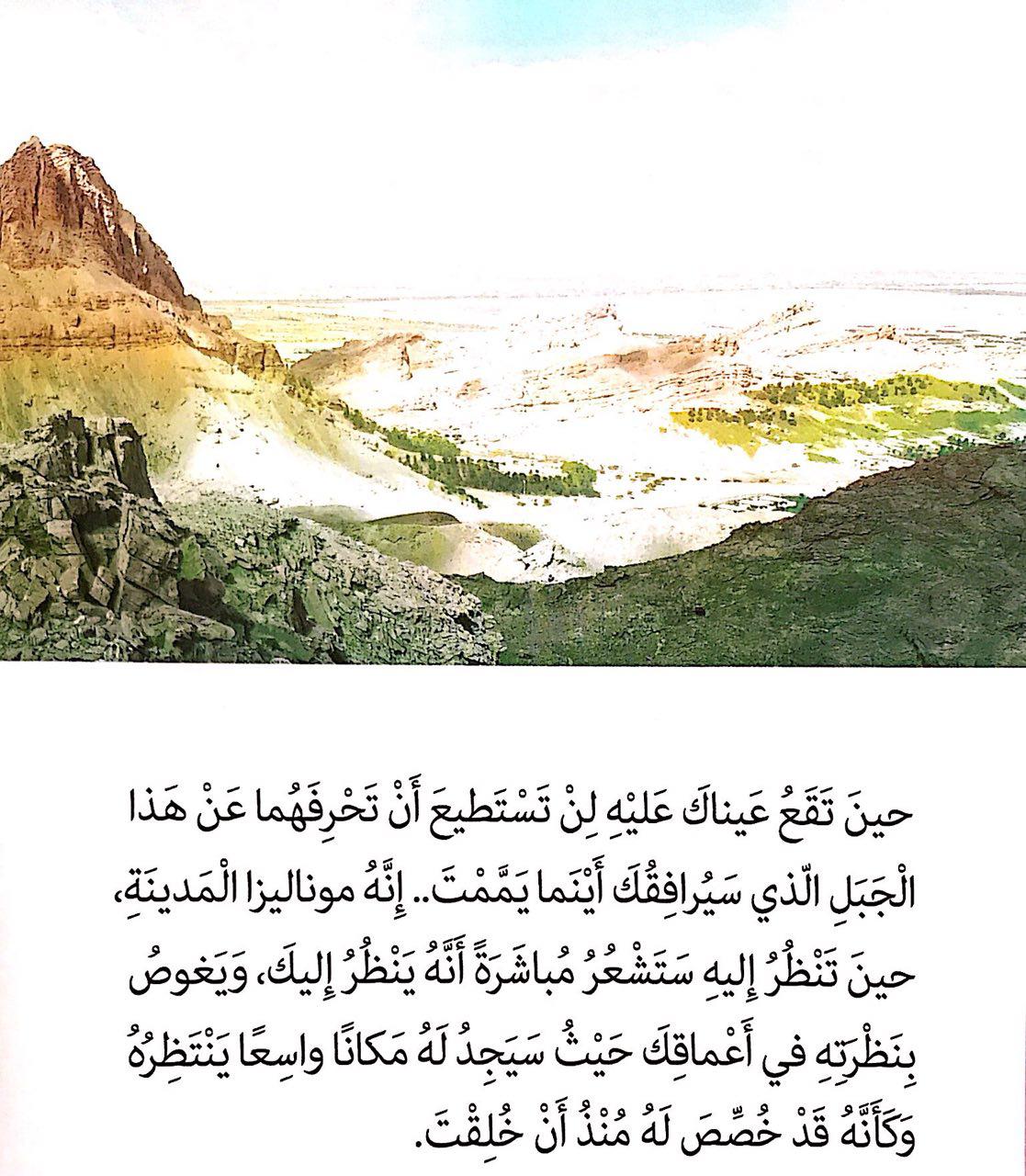 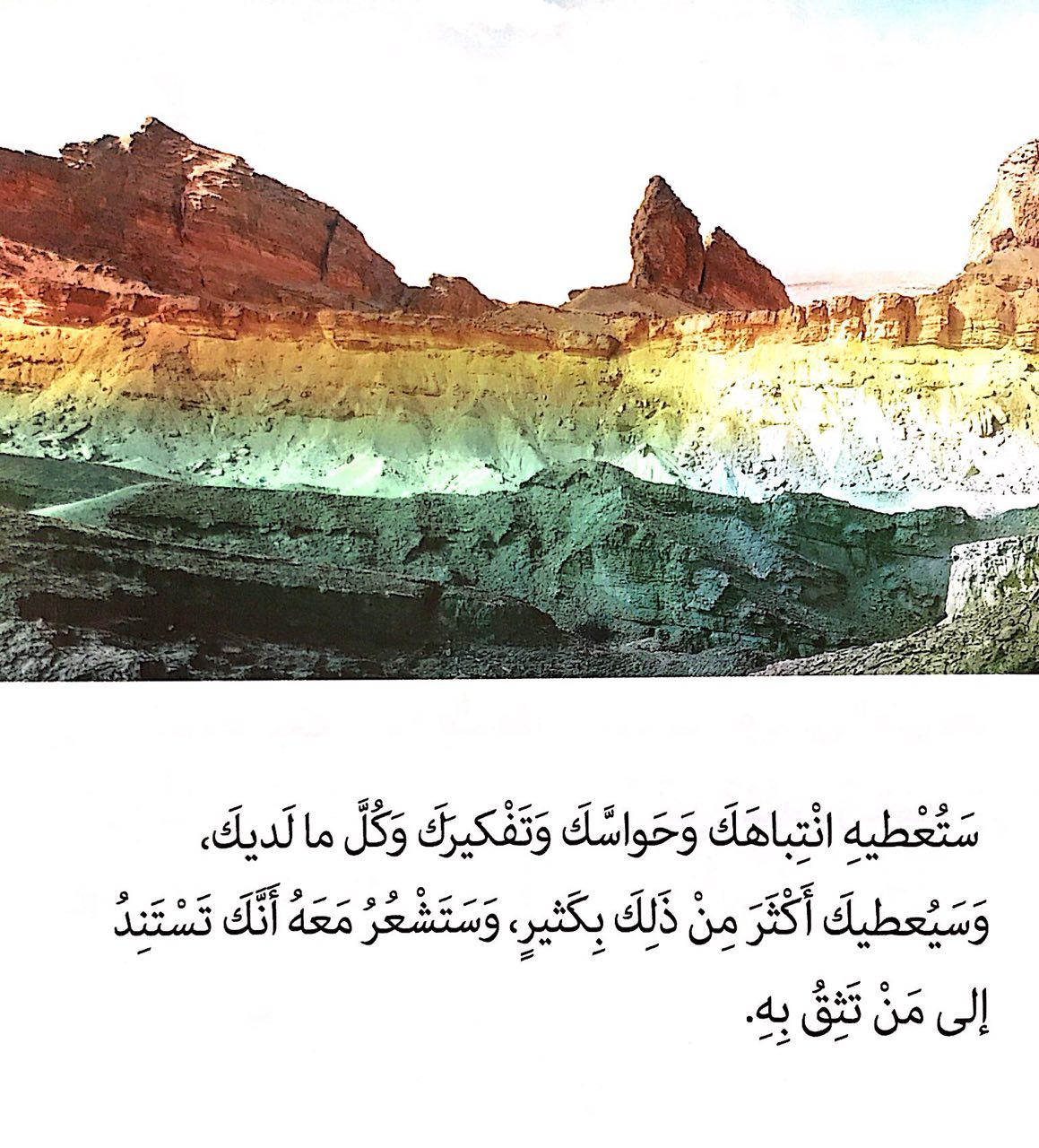 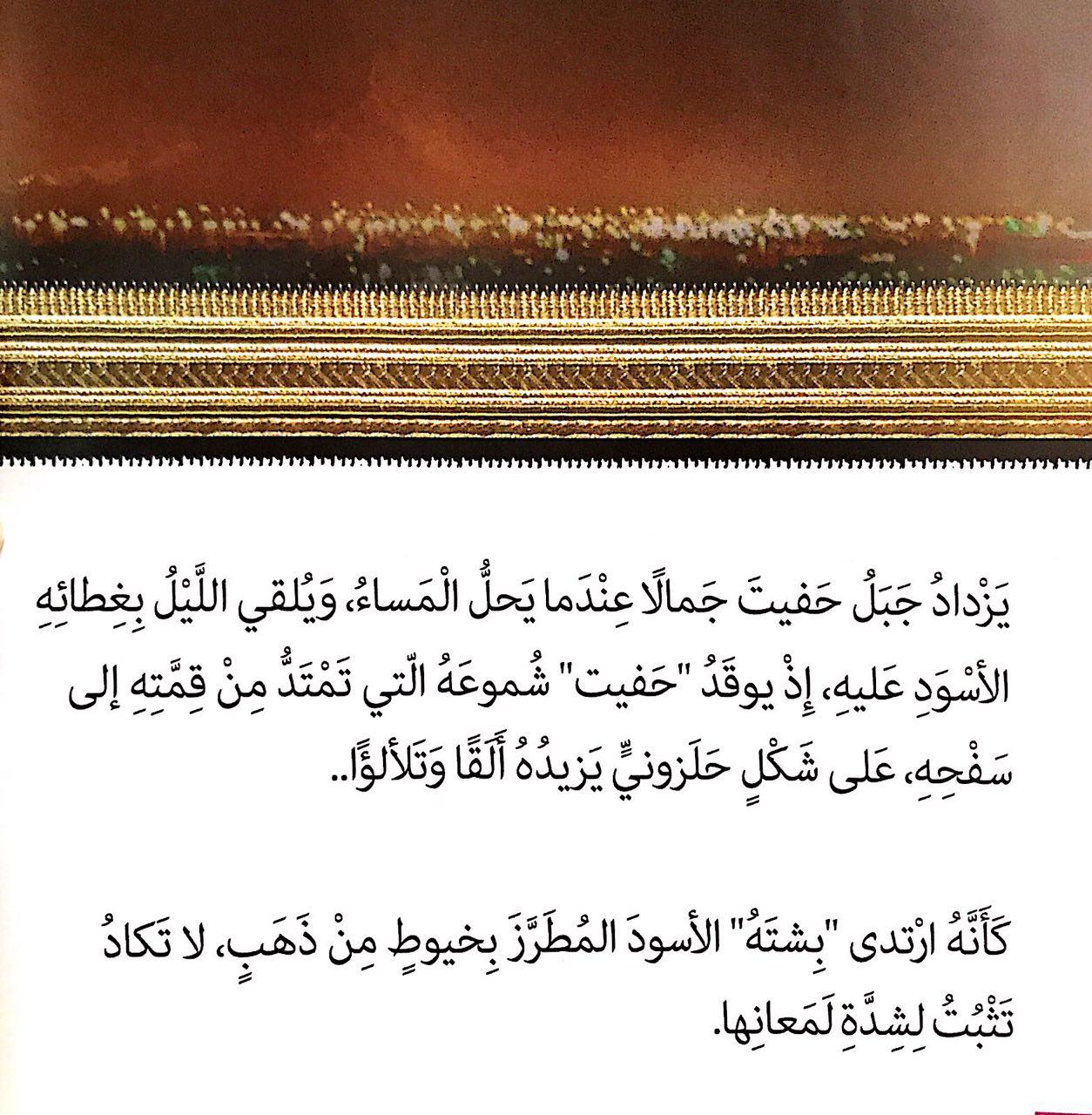 مهارة نحوية : استخرجي الأفعال و حددي نوعها؟
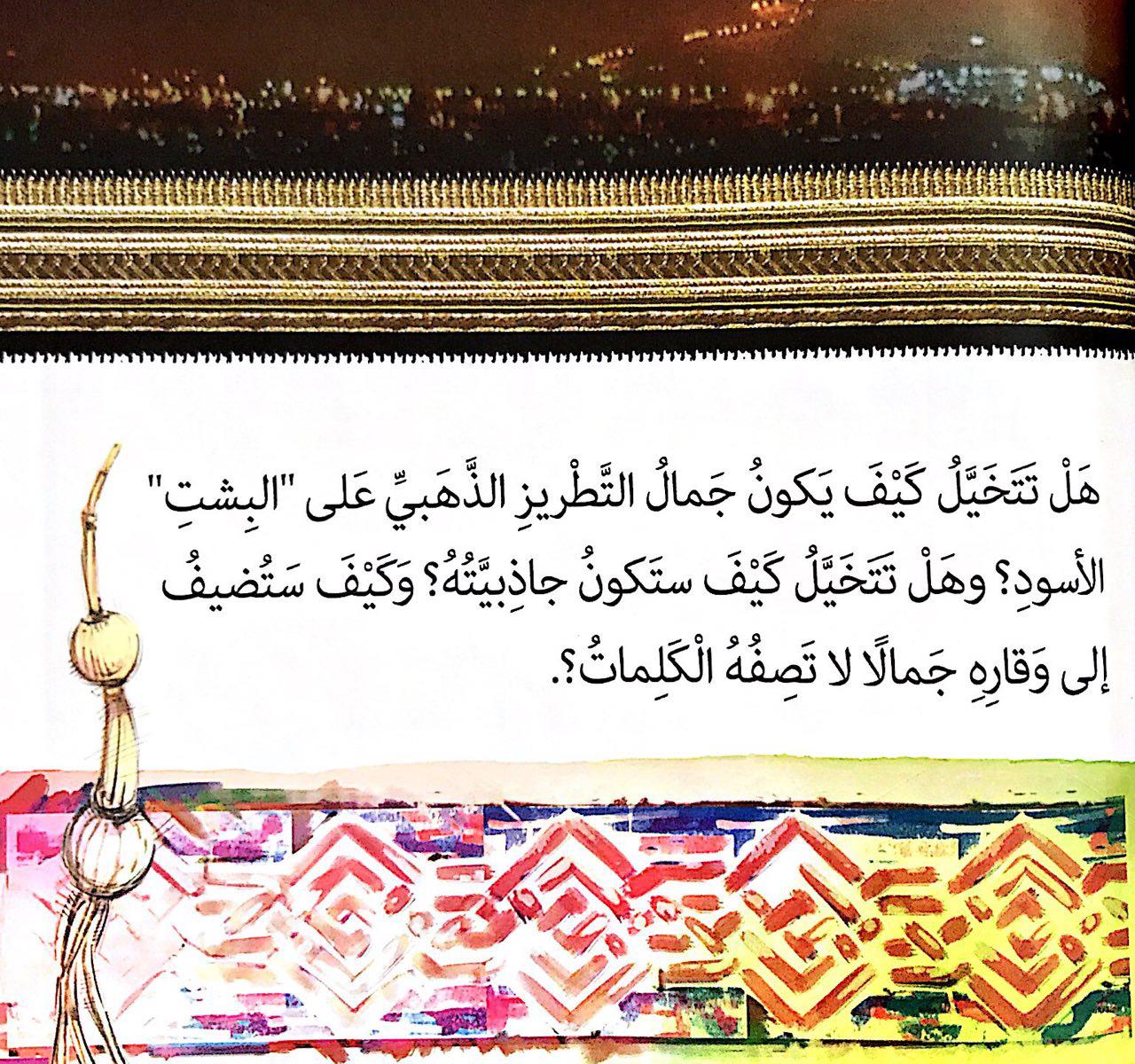 ما الأسلوب المتبع في هذه الفقرة ؟
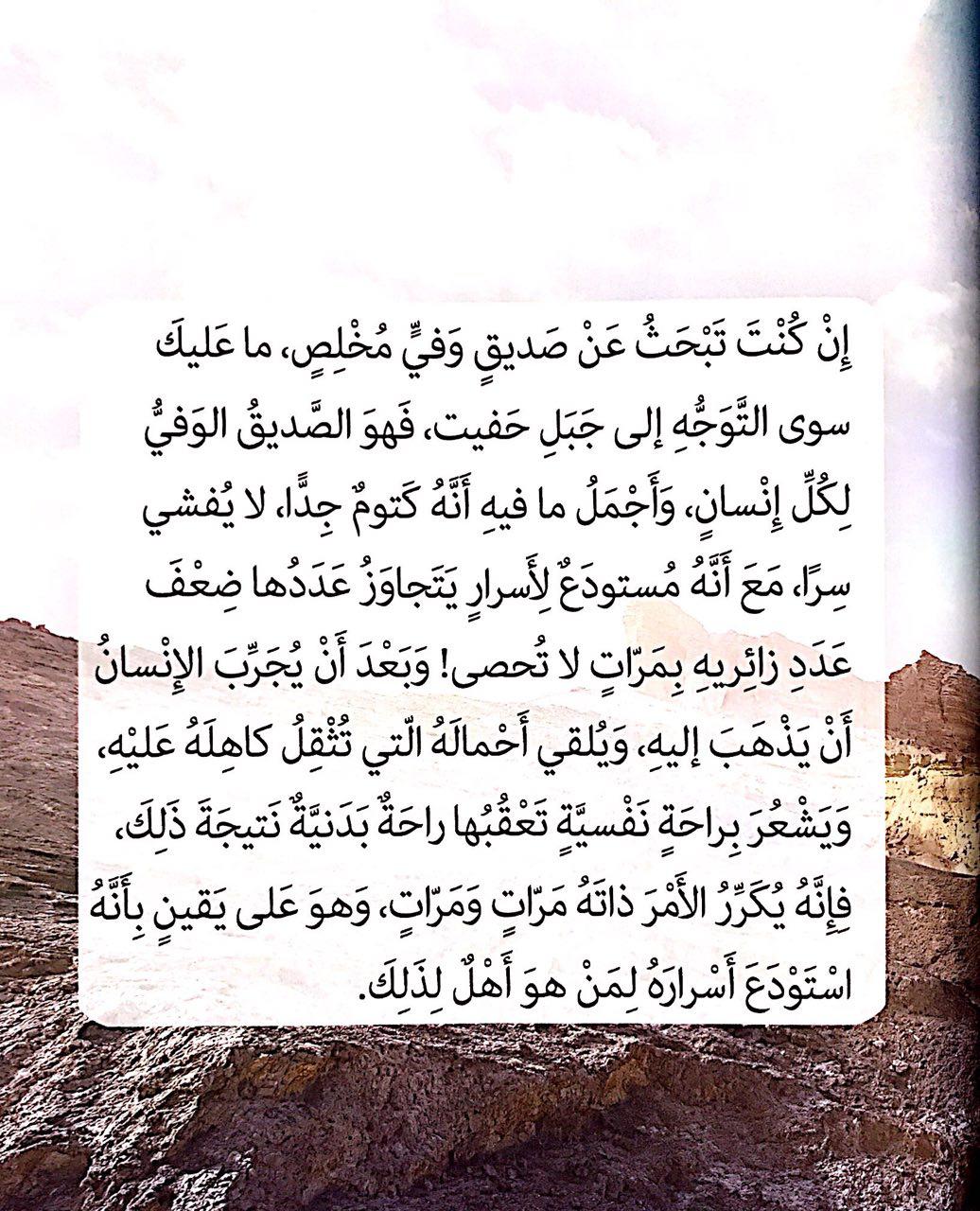 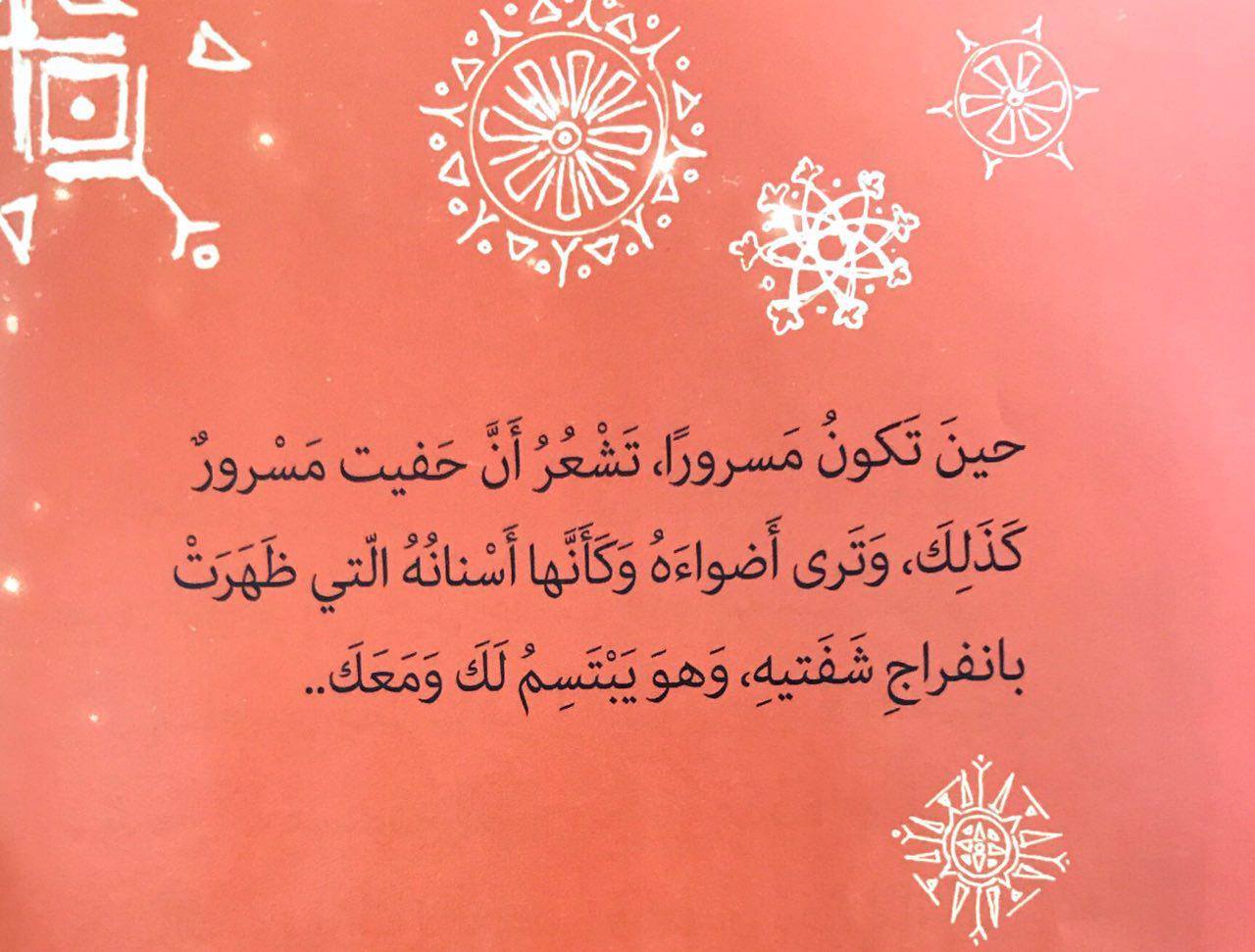 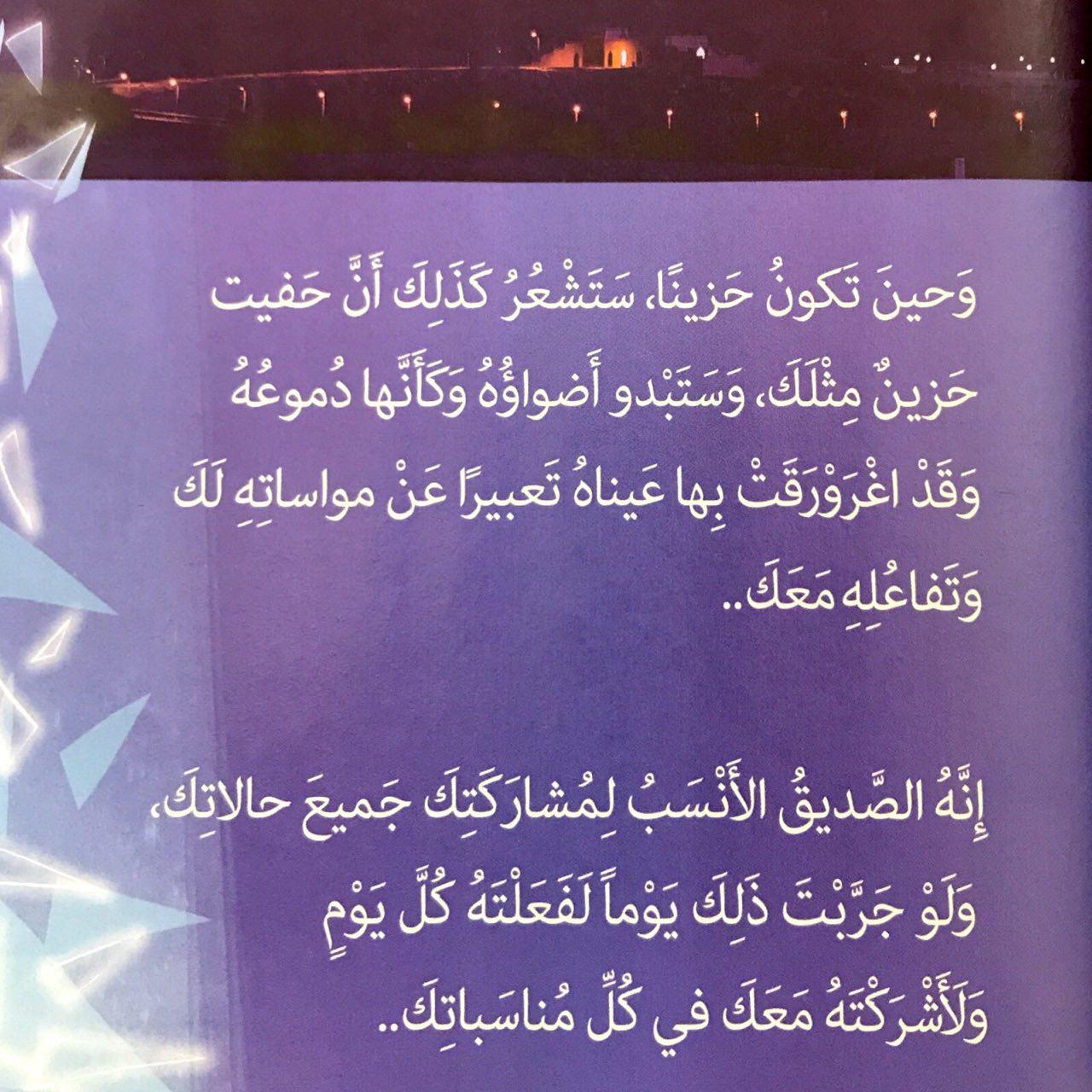 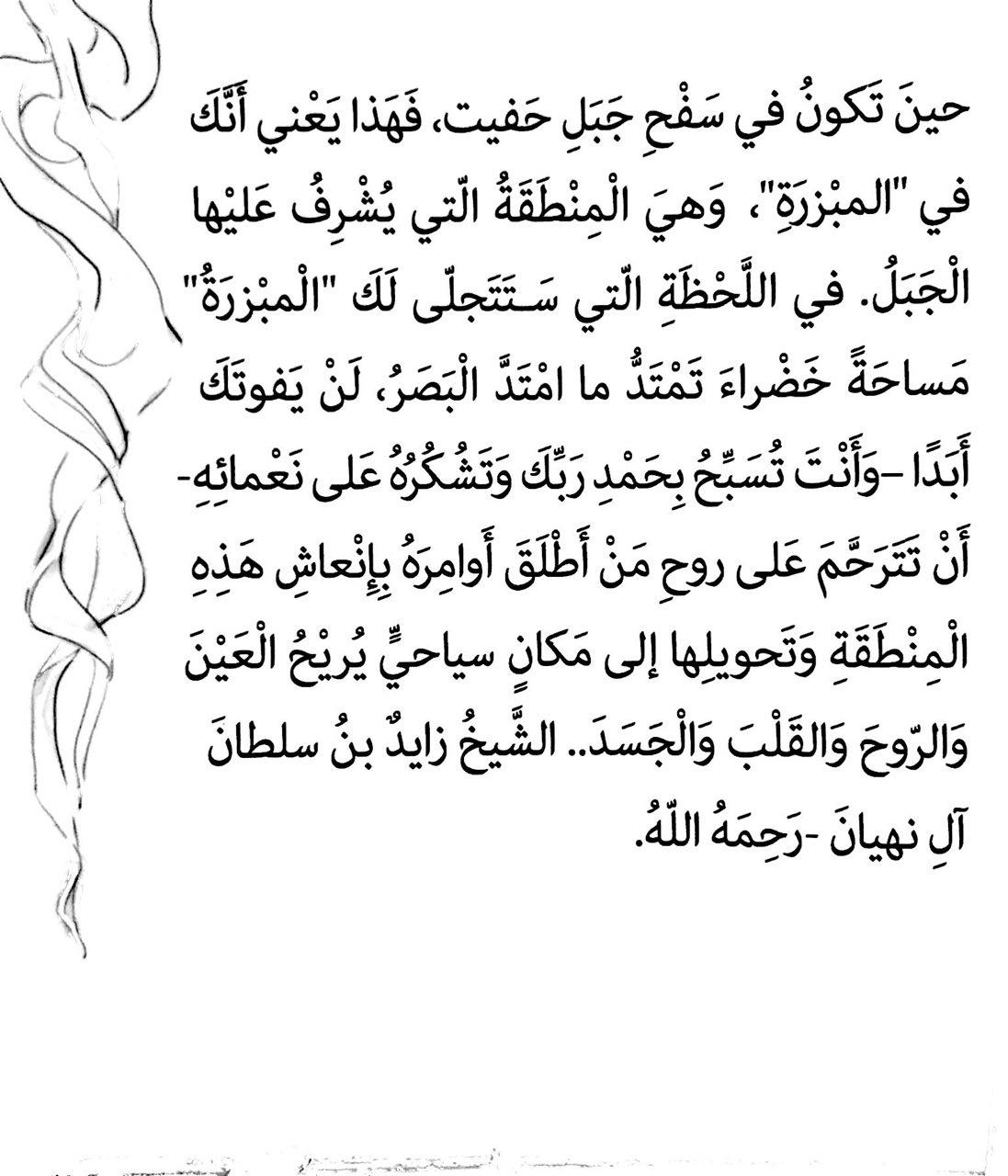 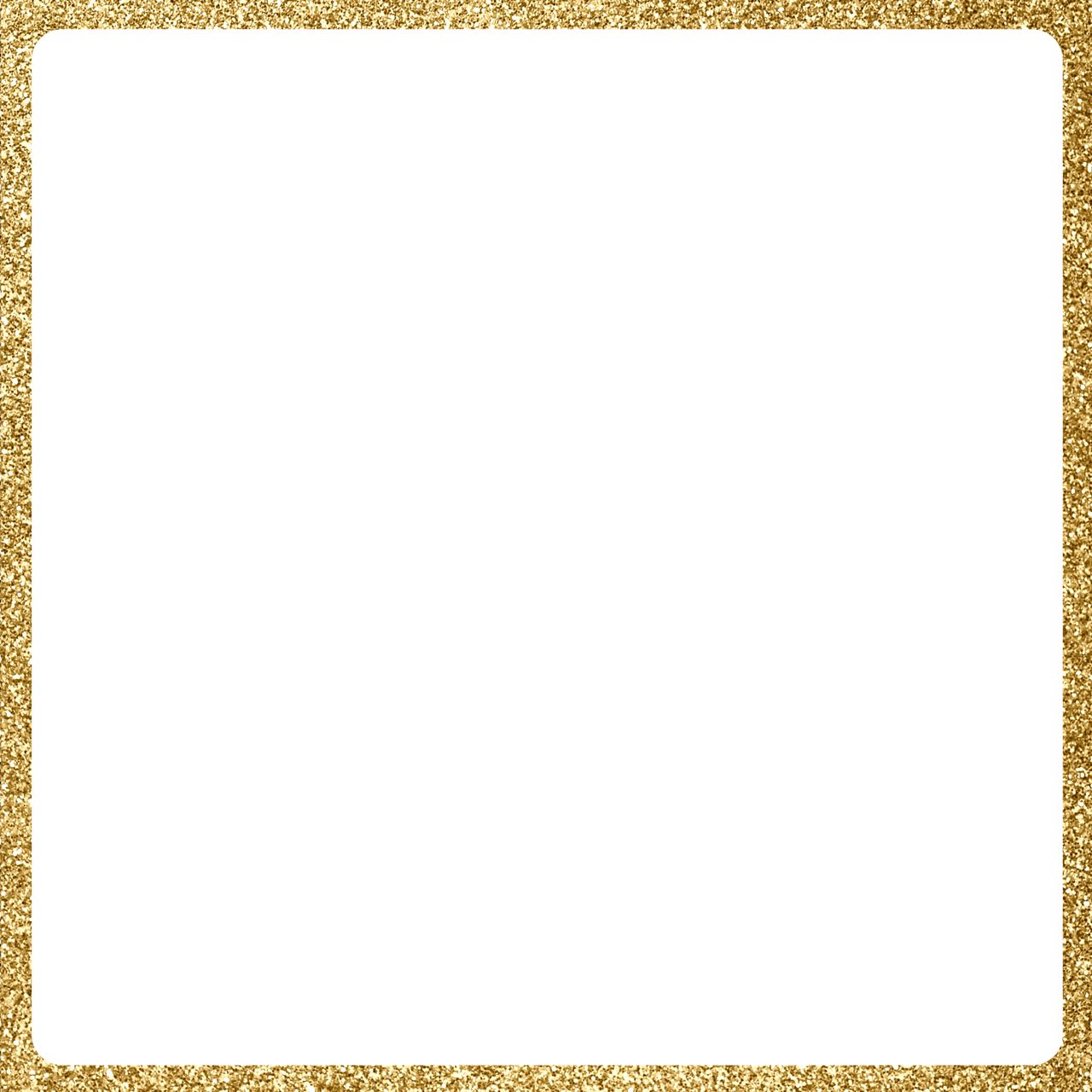 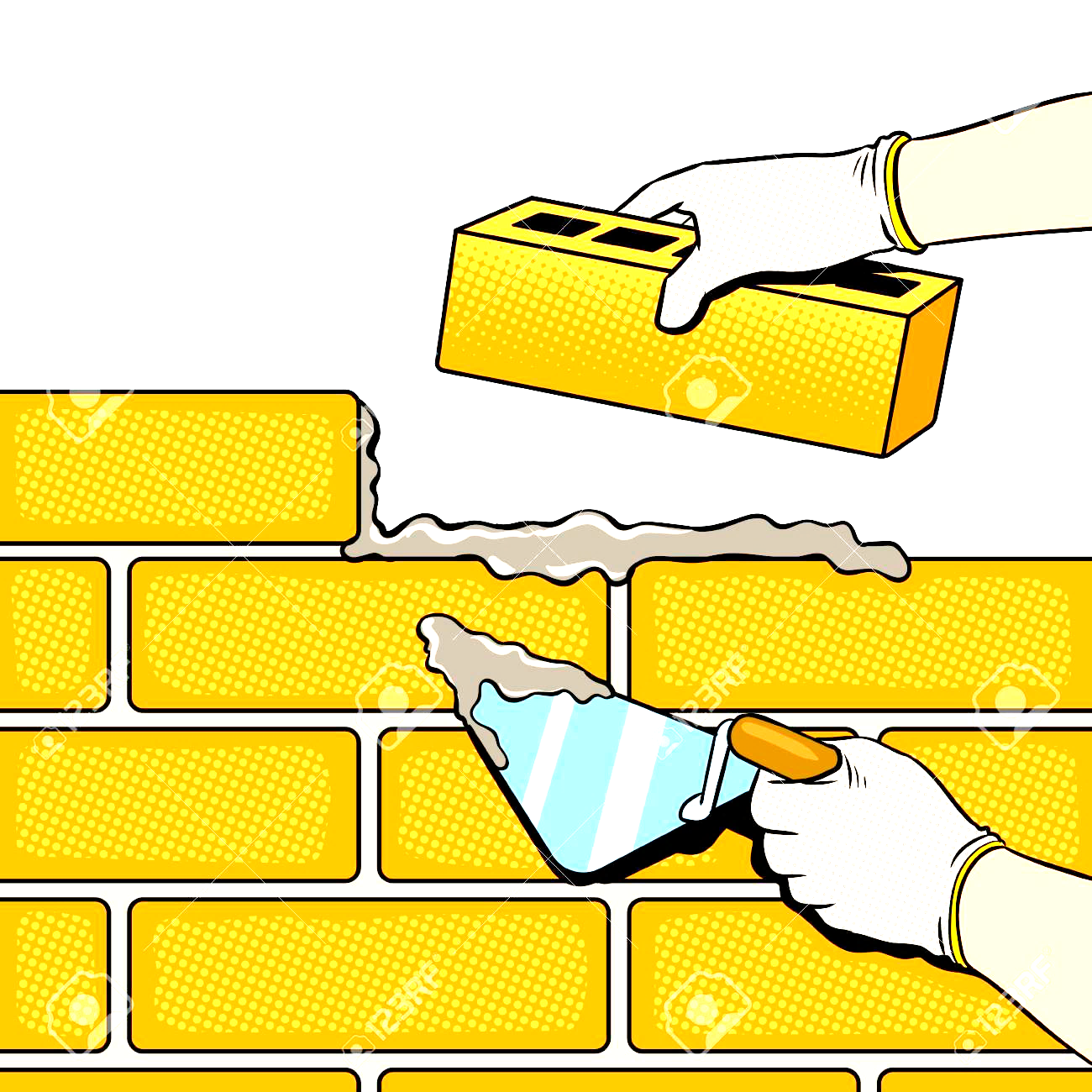 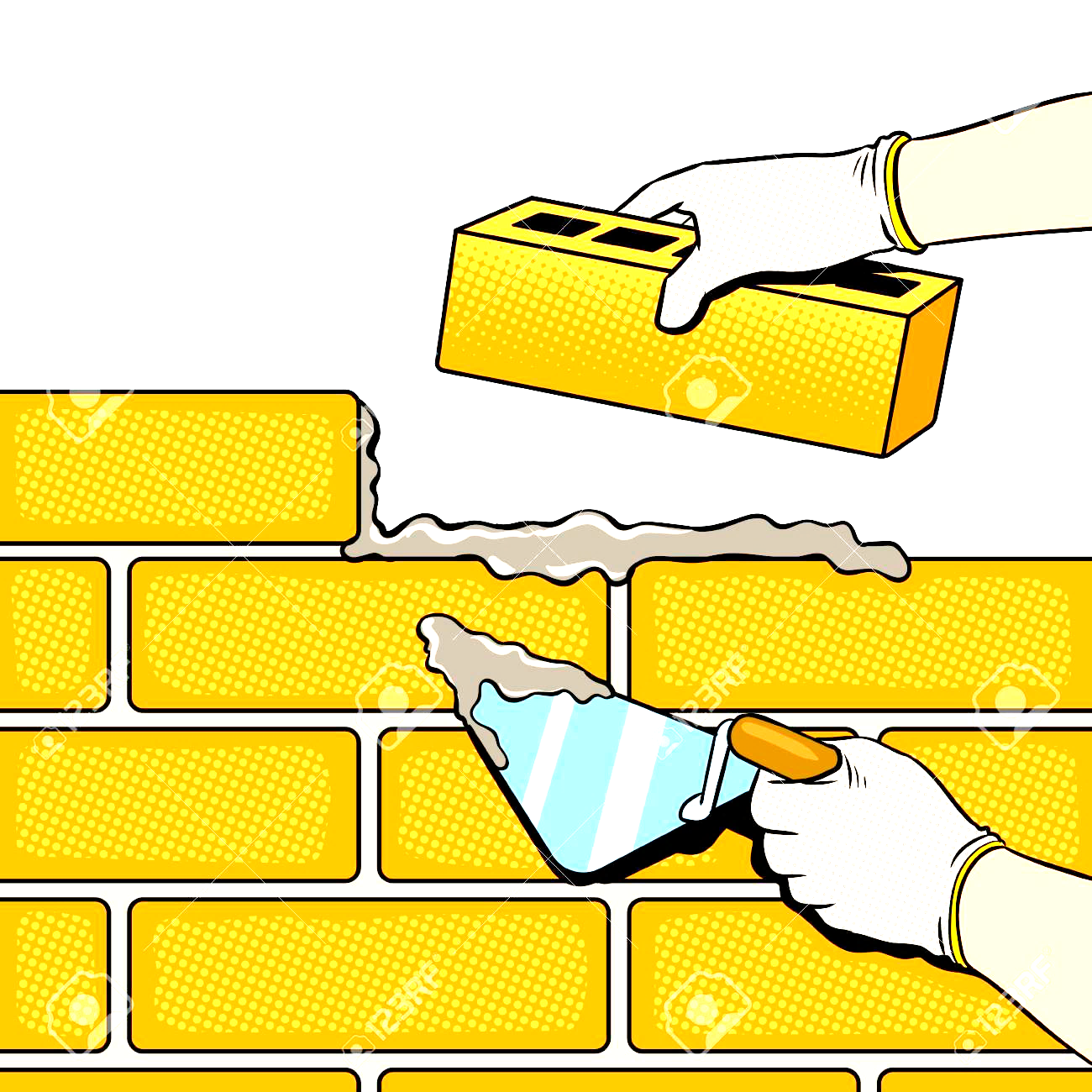 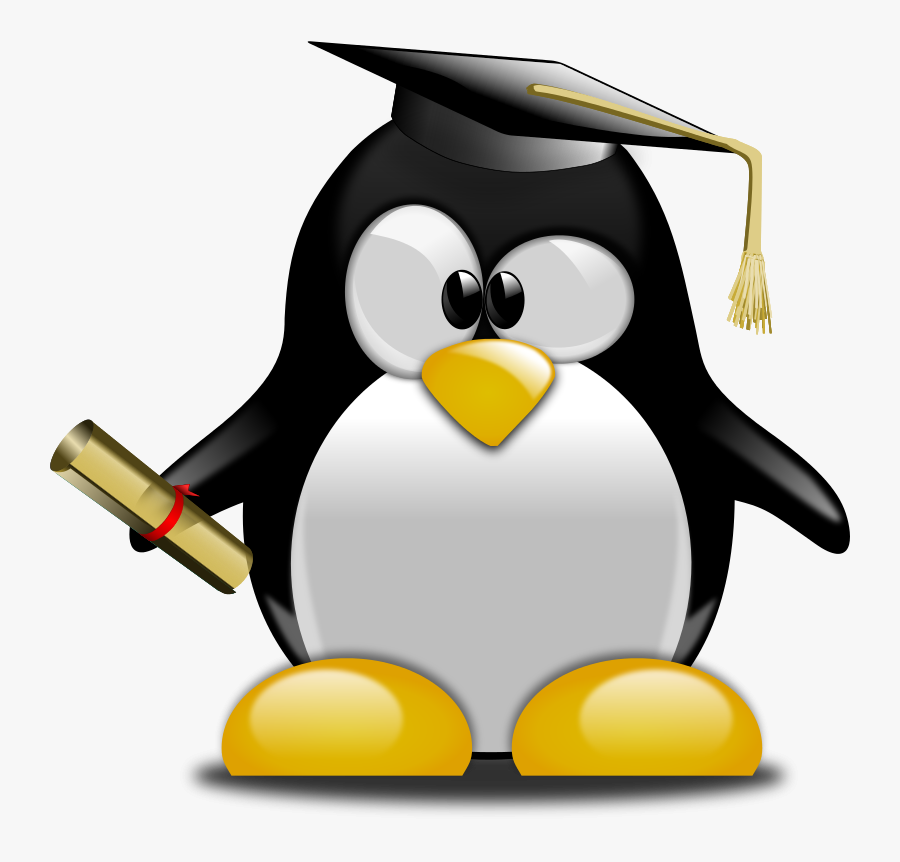 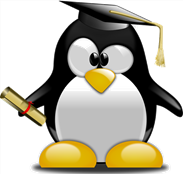 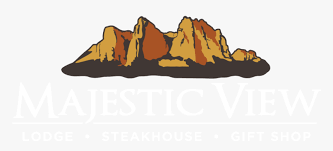 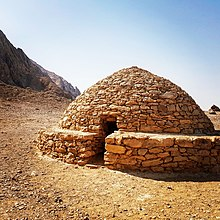 حوت على الشاطئ
حتى نحن مستعدين للتخرج
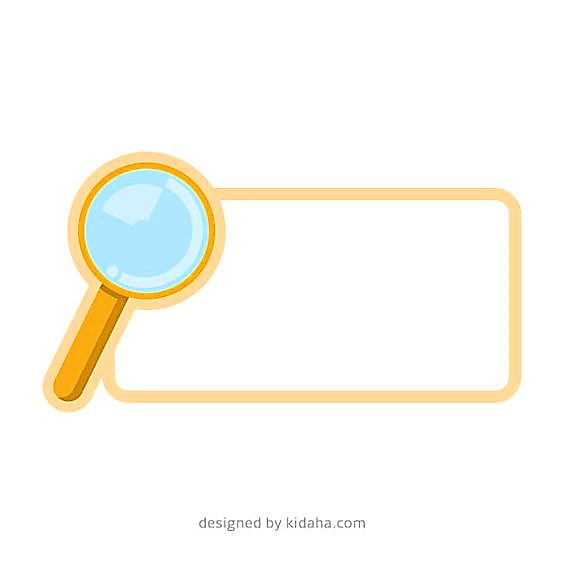 تقويم بنائي
قدمت الكاتبة أوصافا لجبل حفيت ، اذكريها :
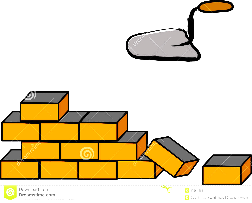 شيخ مسن
1- معرفتهم بأماكن
استراتيجية جدار المعرفة
الحصة الثالثة
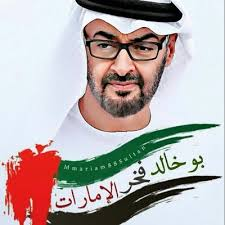 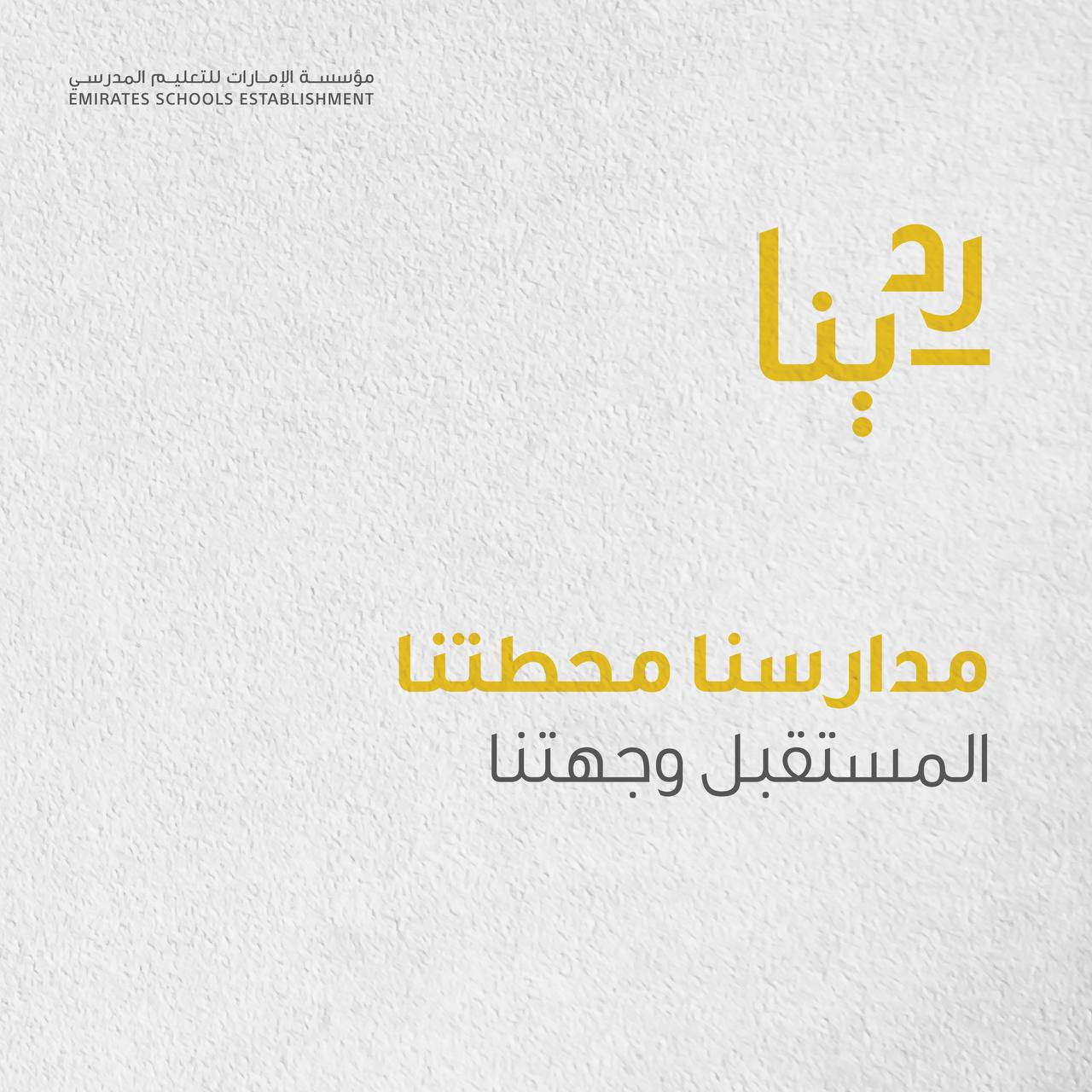 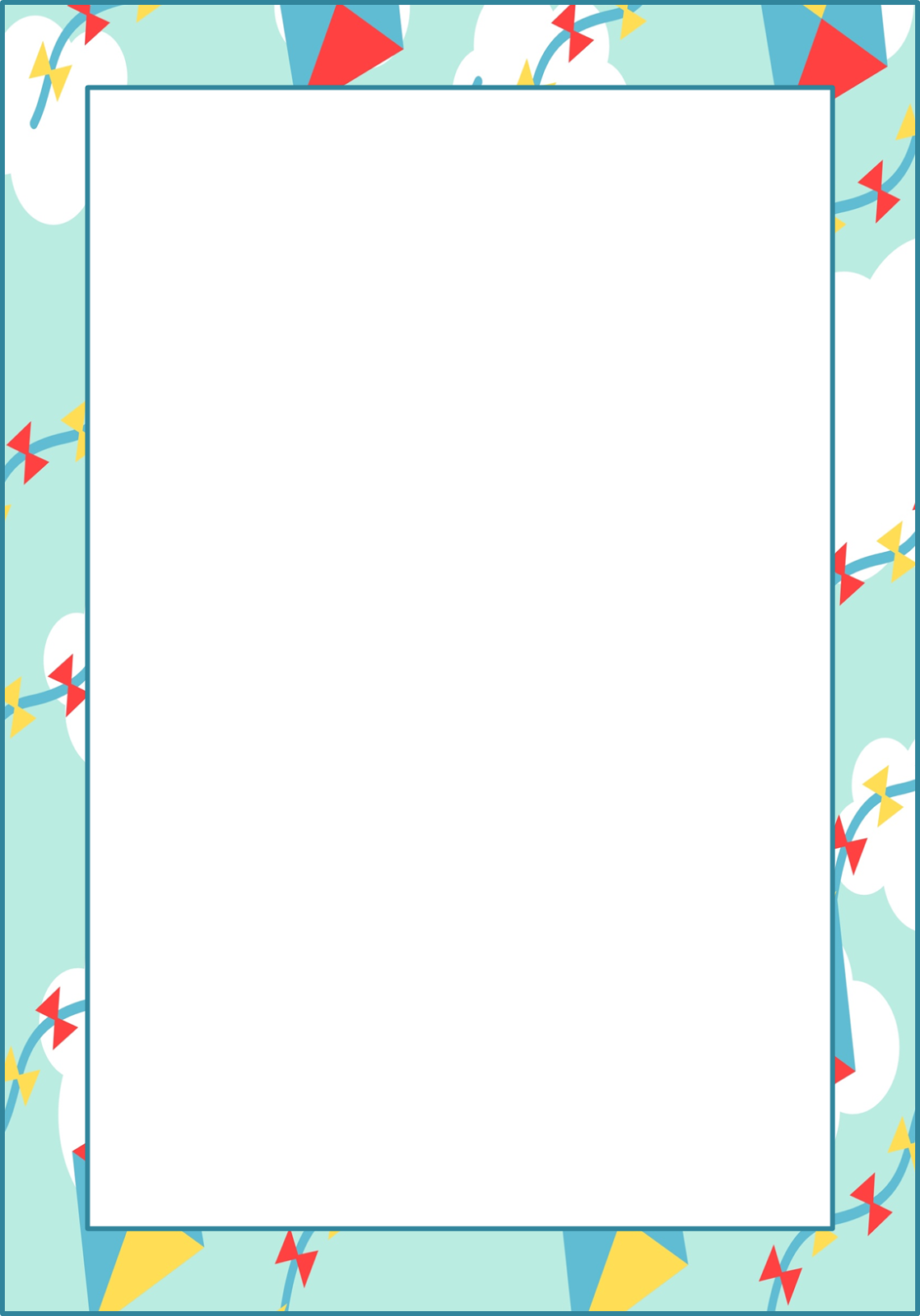 أقرأ الكلمات التالية ، و أحدد الكلمات الدالة على الصوت ، ثم أدونها في كراس اللغة العربية :

 مفتوحة ، الألحان ، يطرق.
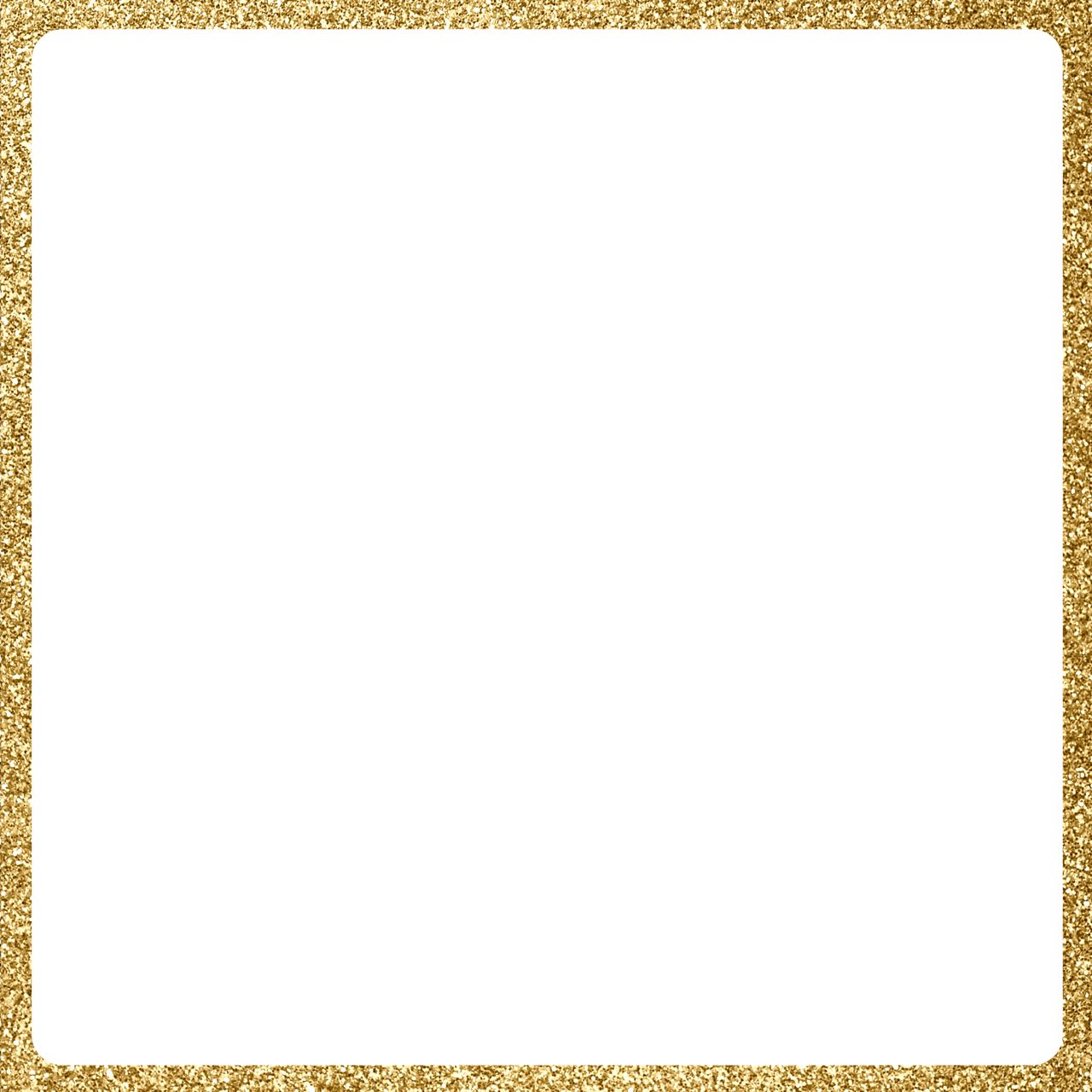 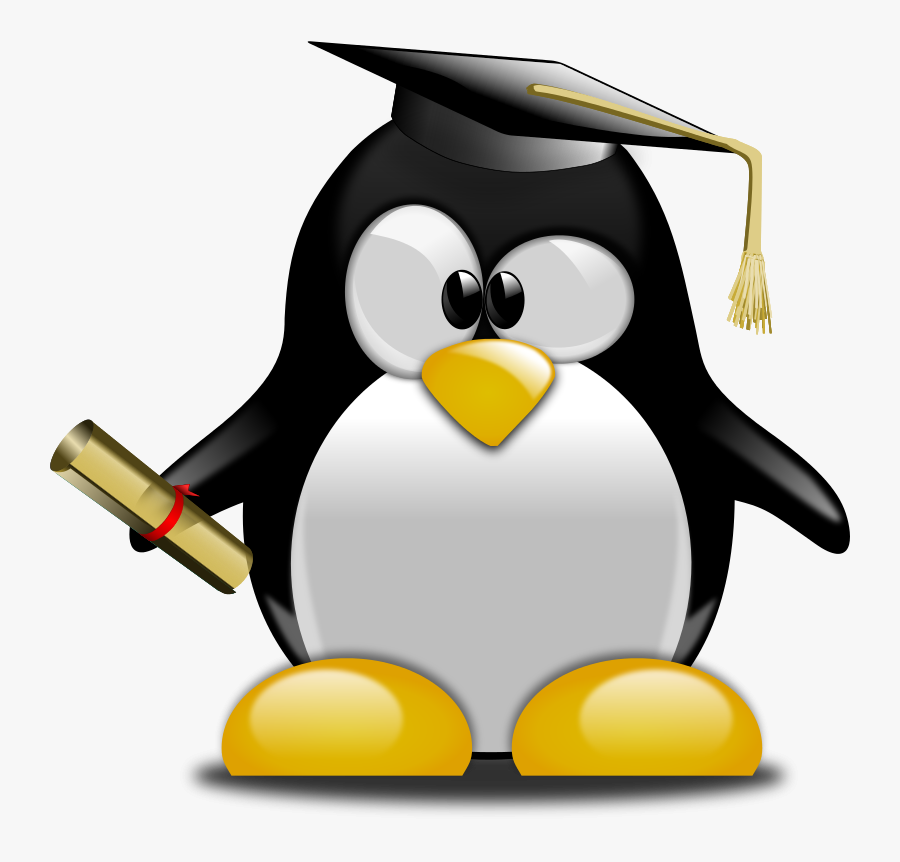 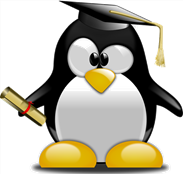 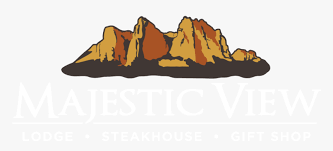 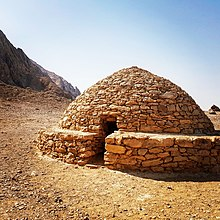 حوت على الشاطئ
حتى نحن مستعدين  للتخرج
تقرأ النص قراءة سليمة مراعية الضبط السليم

تحدد البناء المستخدم في النص لتقديم الفكرو المعلومات .
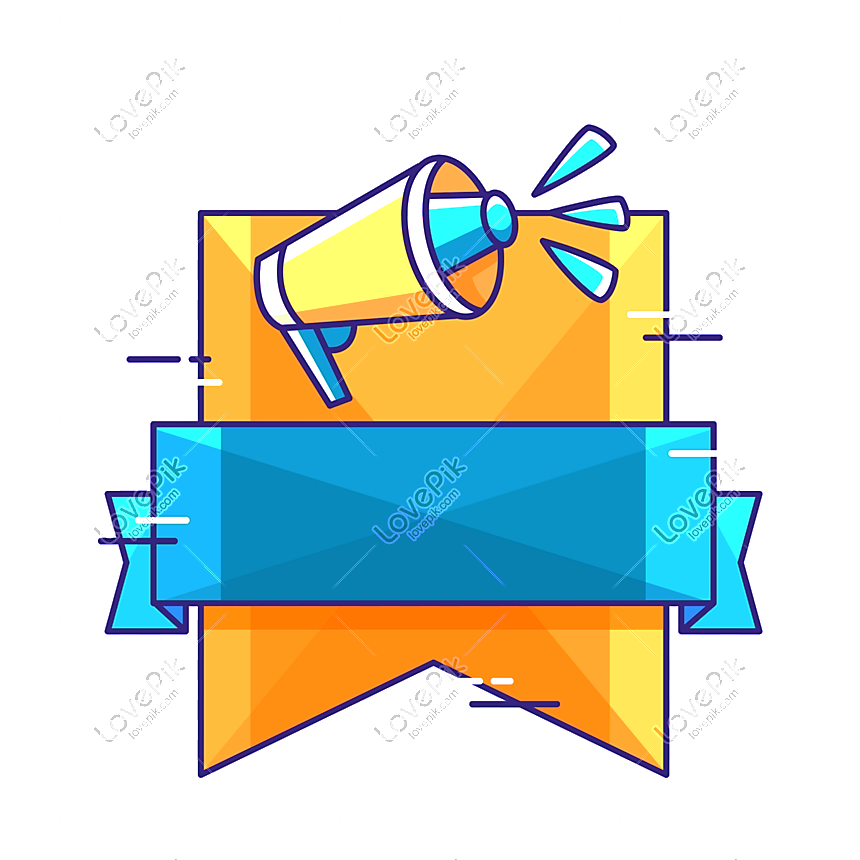 نواتج التعلم
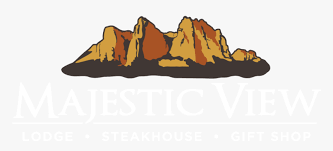 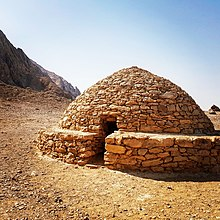 التهيئة الحافزة .. استراتيجية أشاهد و أدون ..




ننطلق لمشاهدة الفيديو في منصة ألف و ندون في الدردشة ما استفدناه..
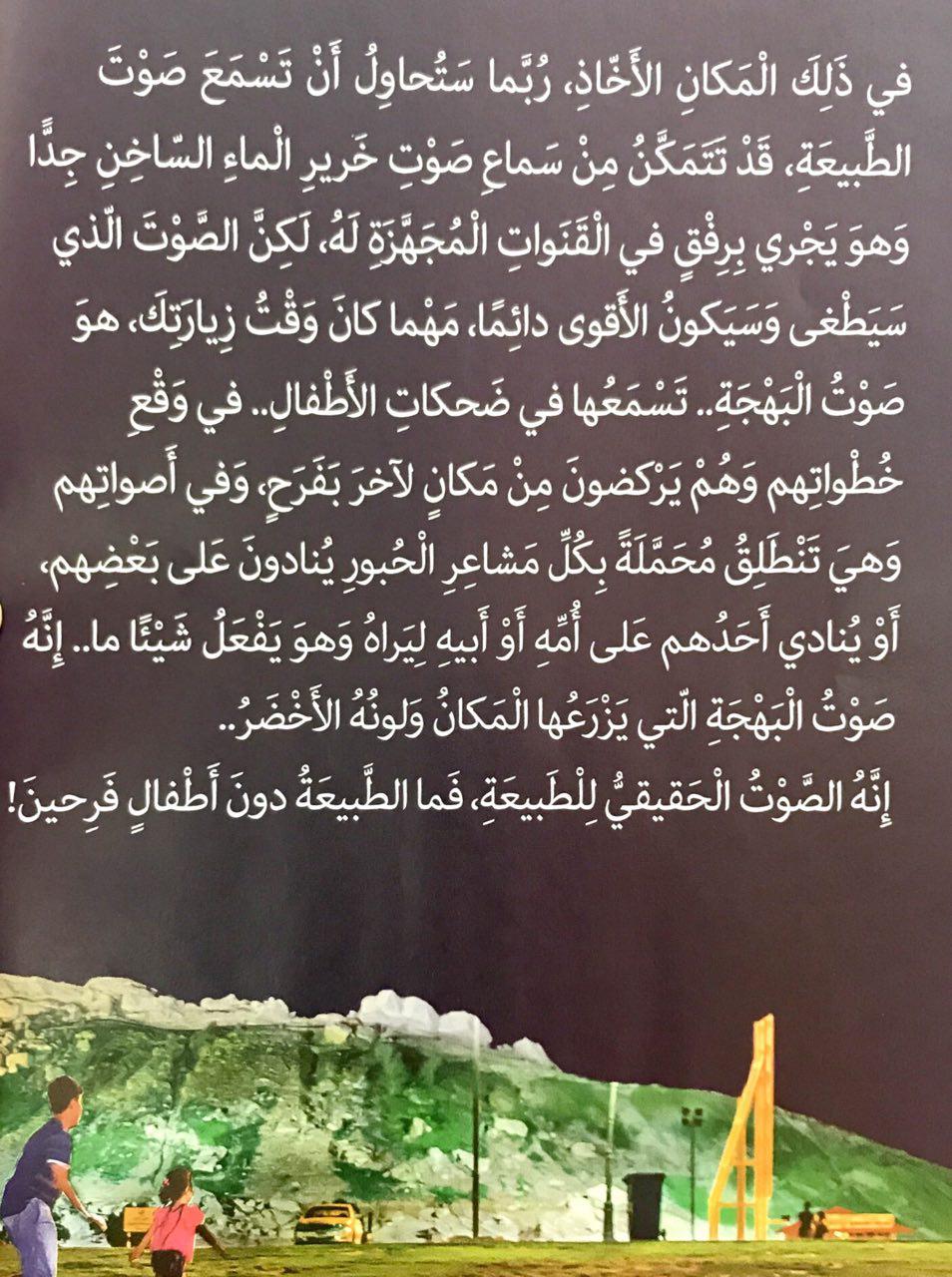 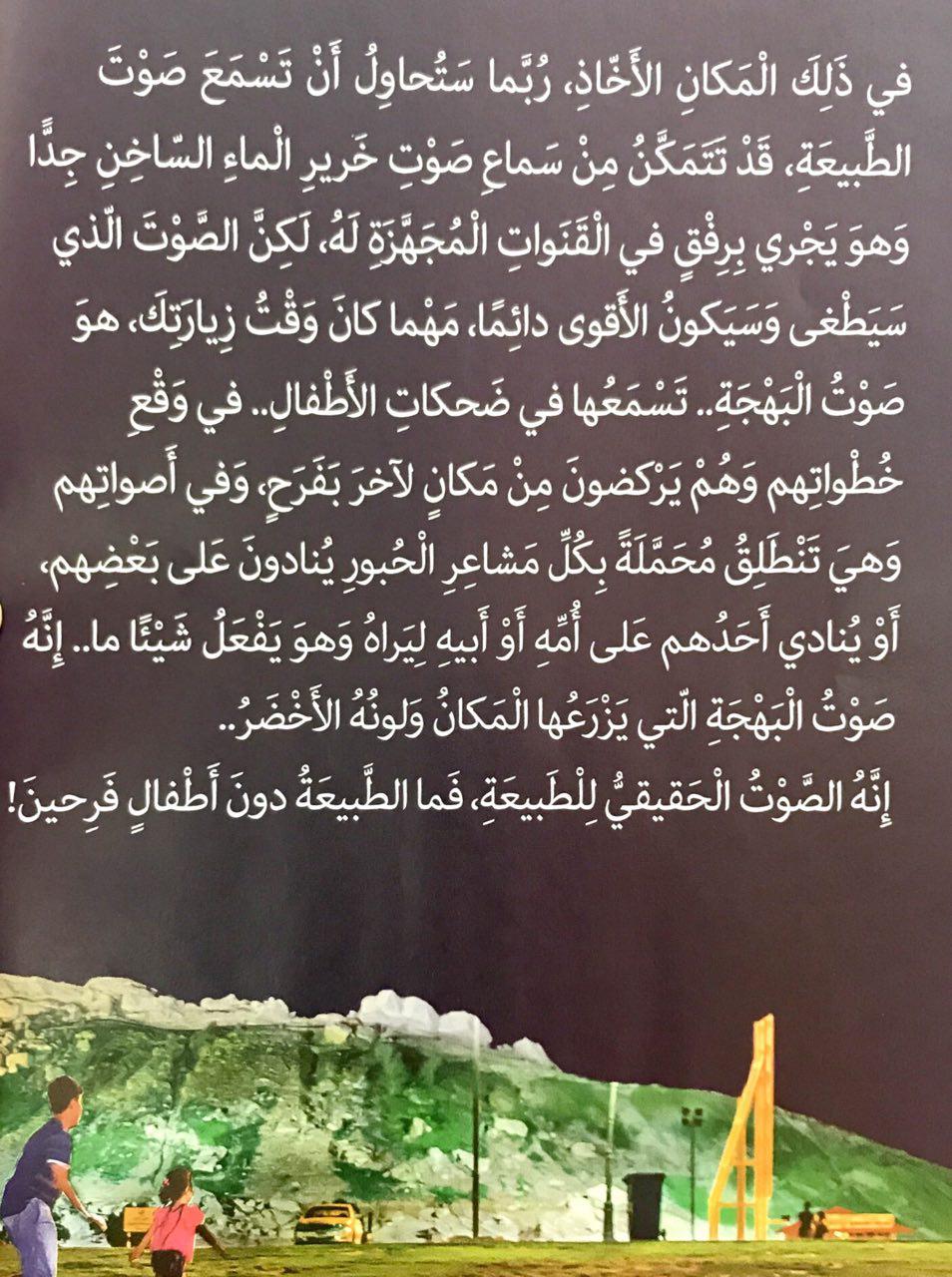 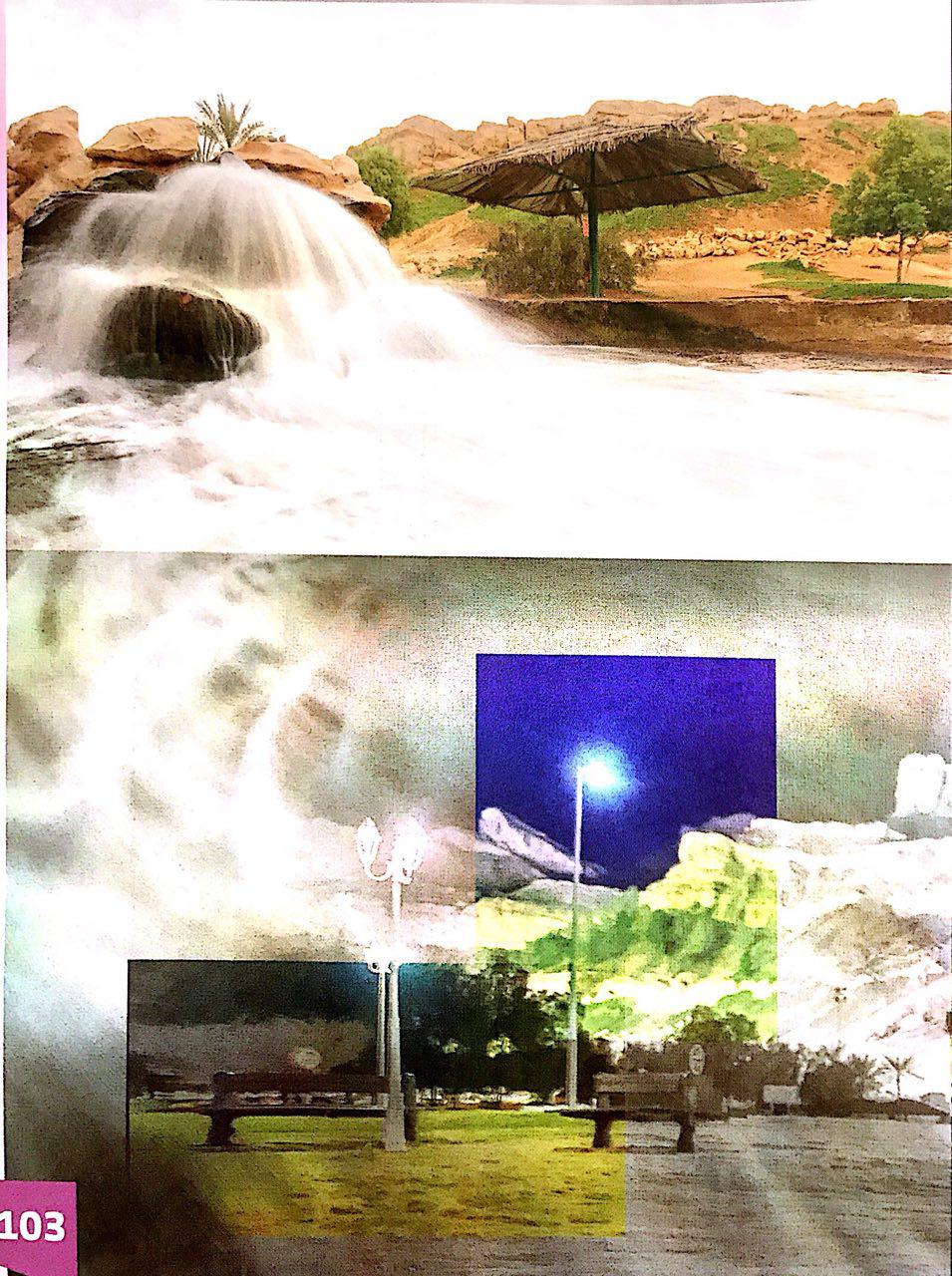 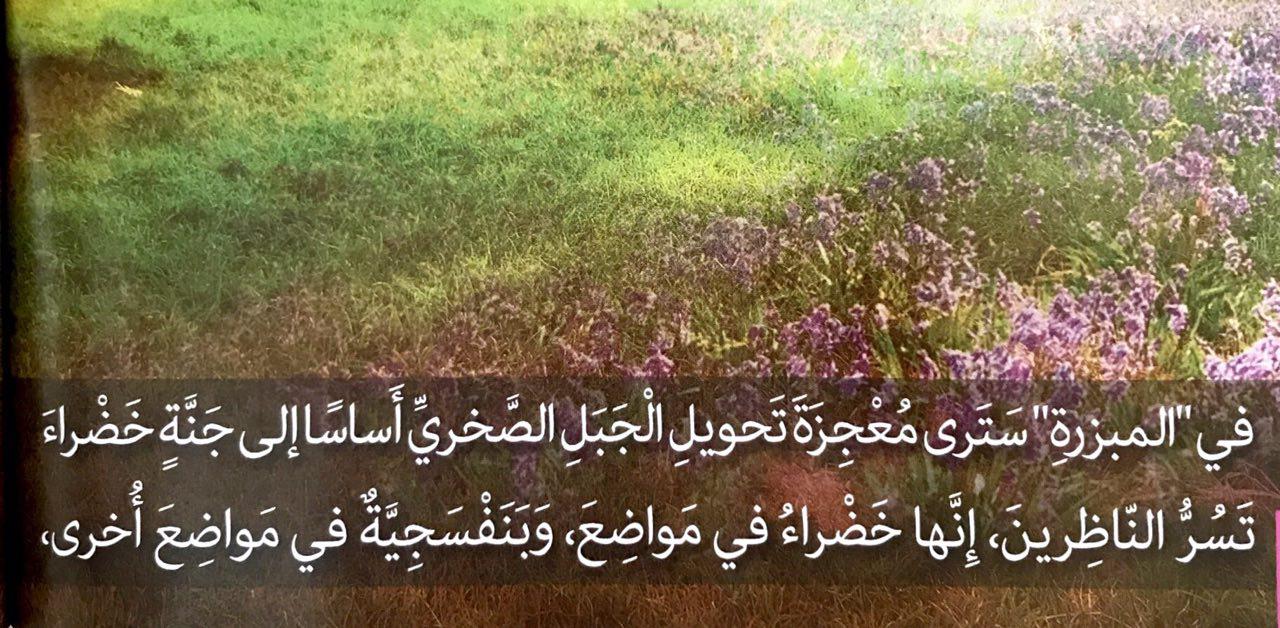 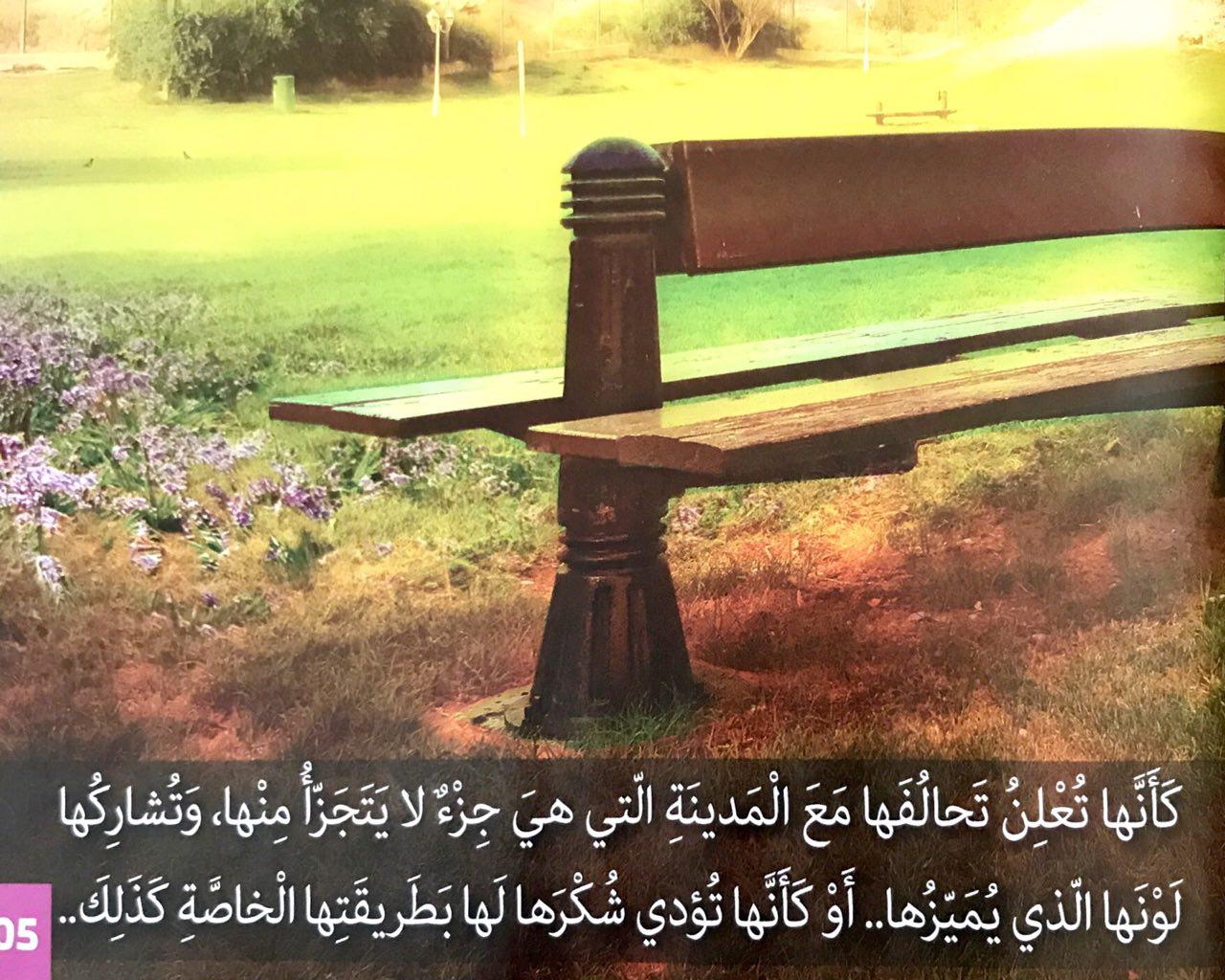 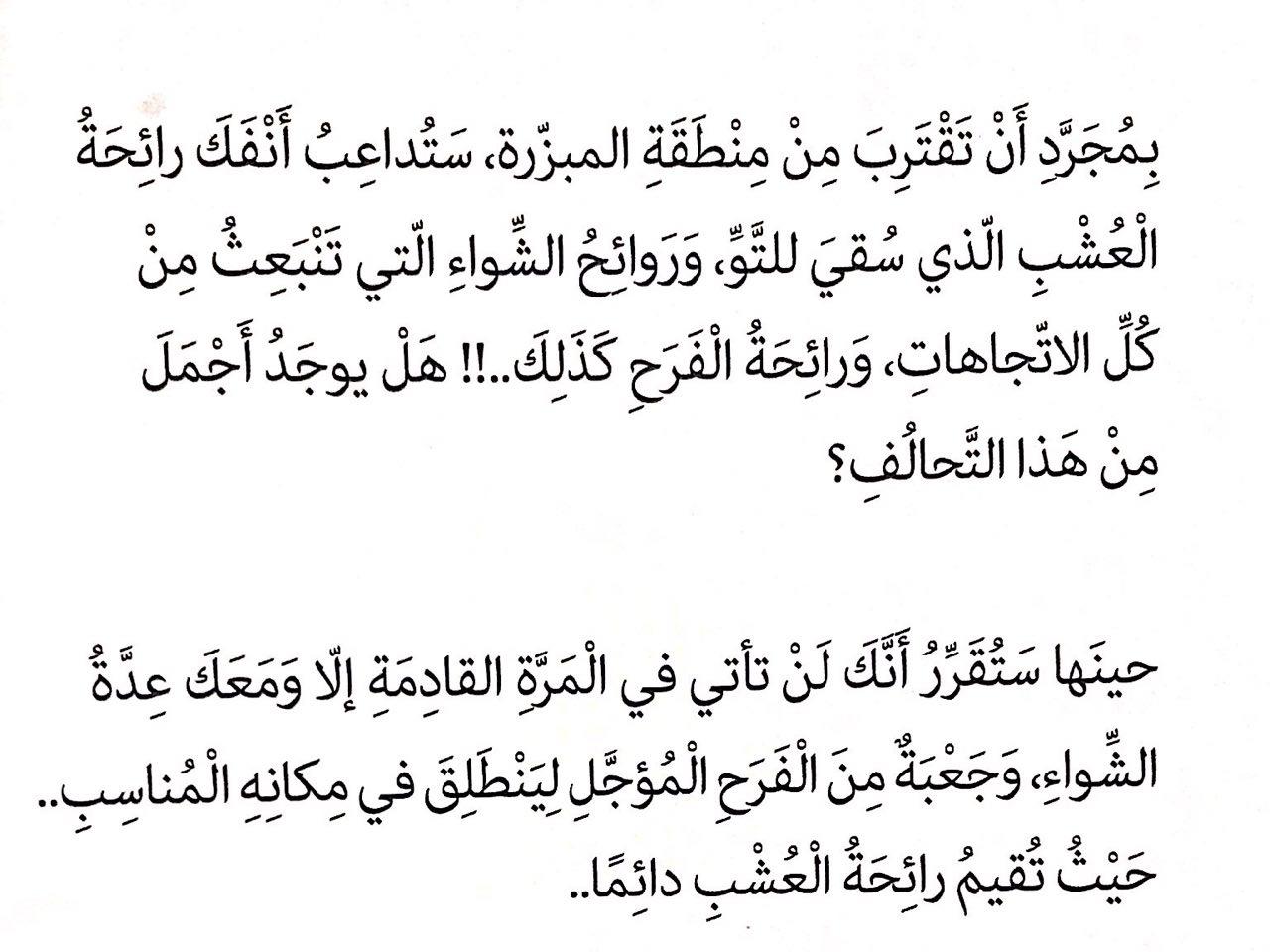 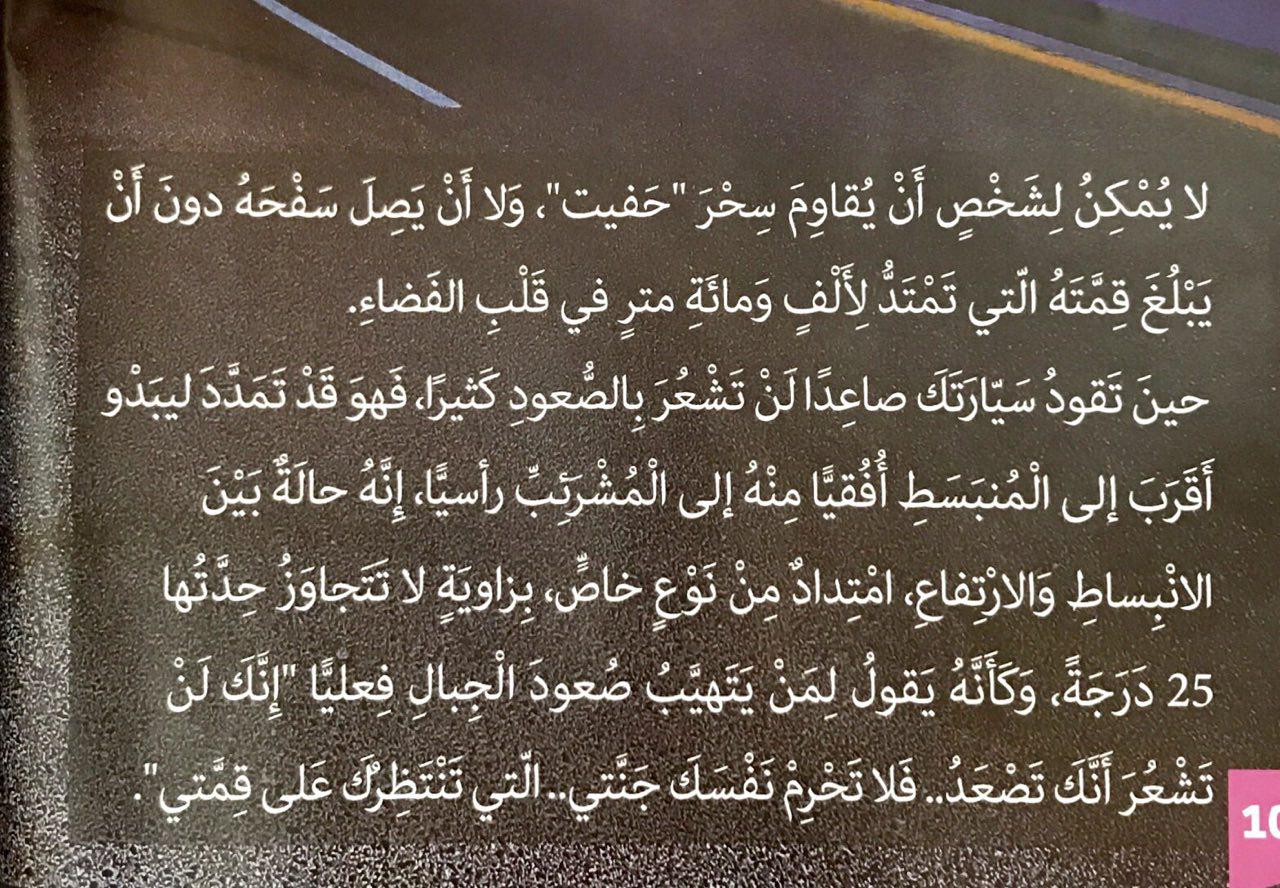 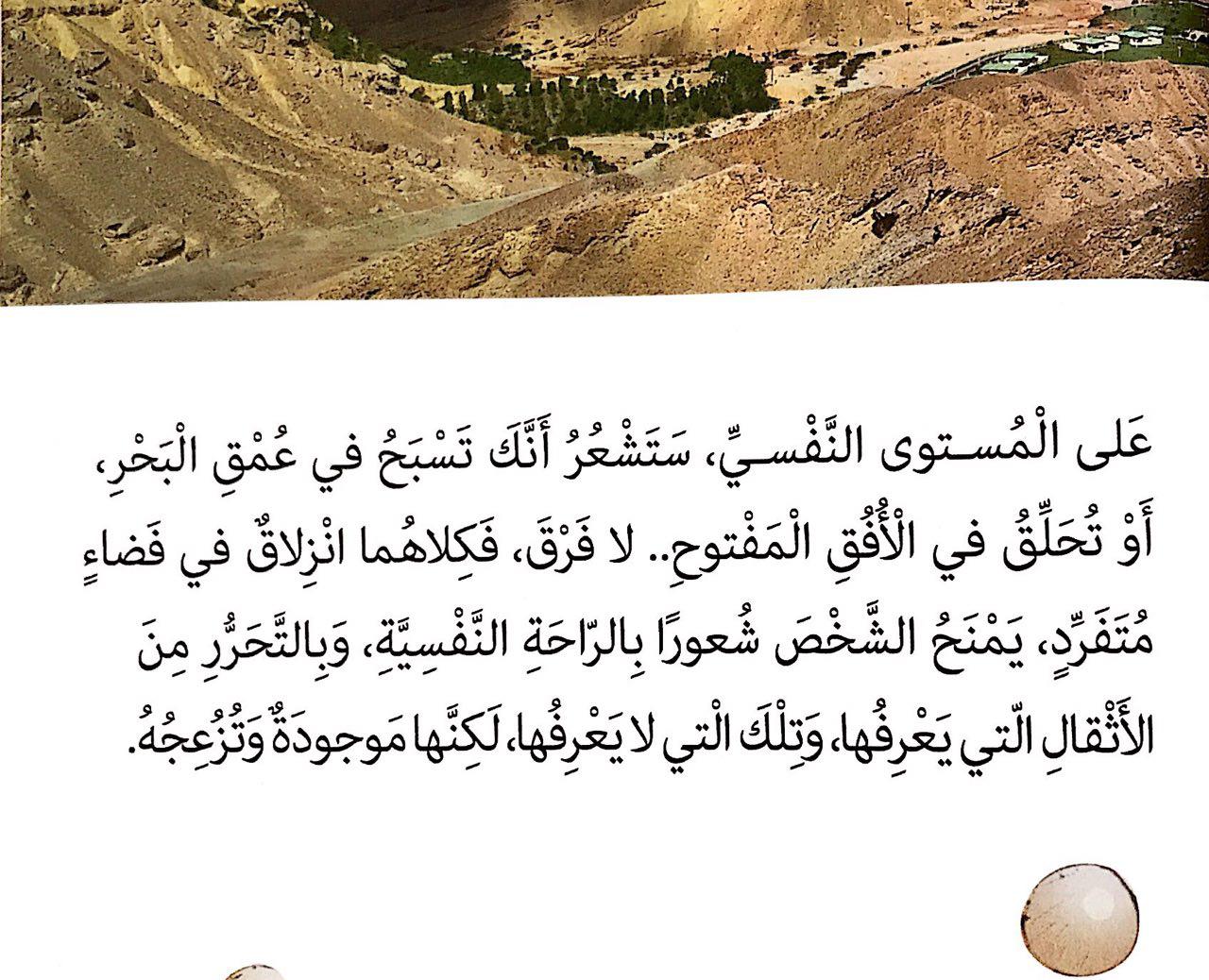 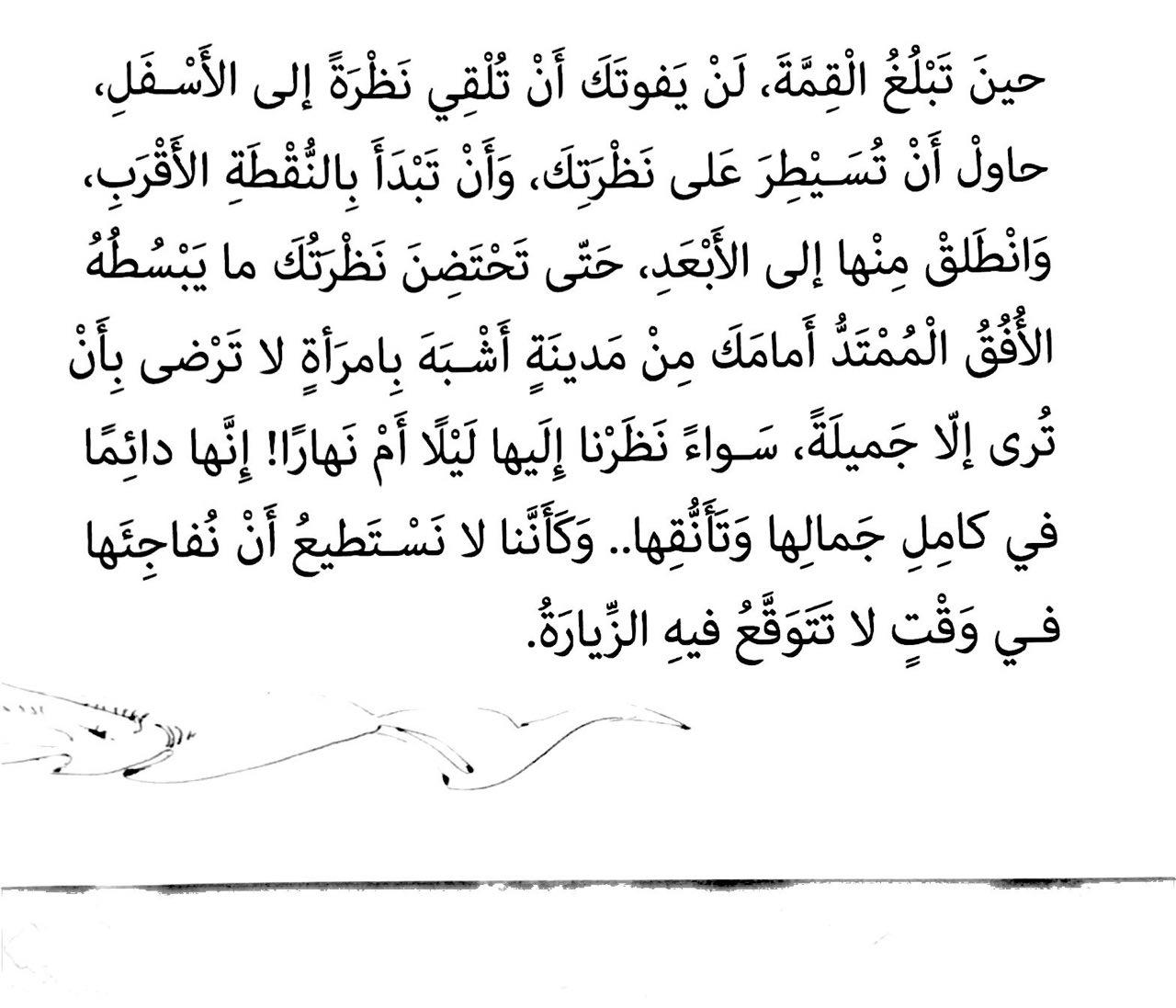 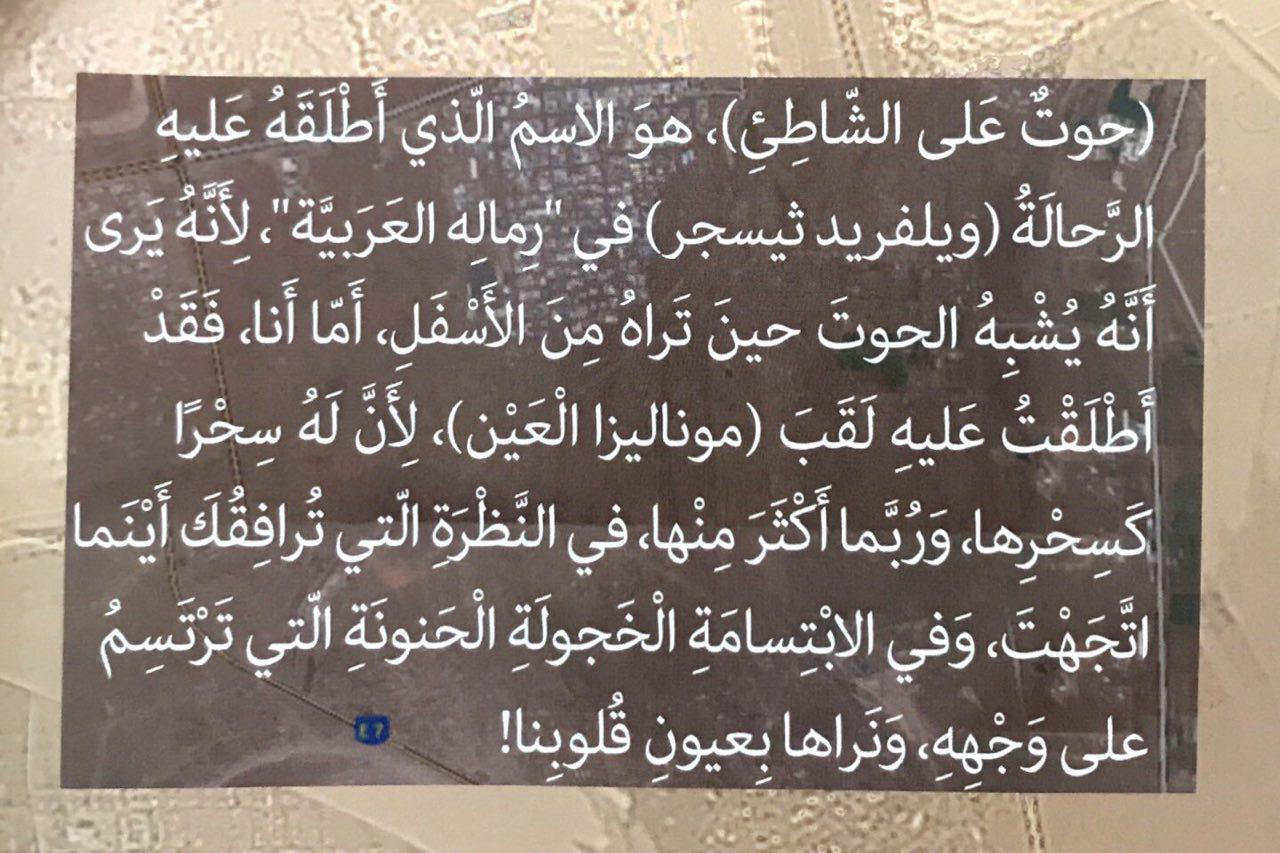 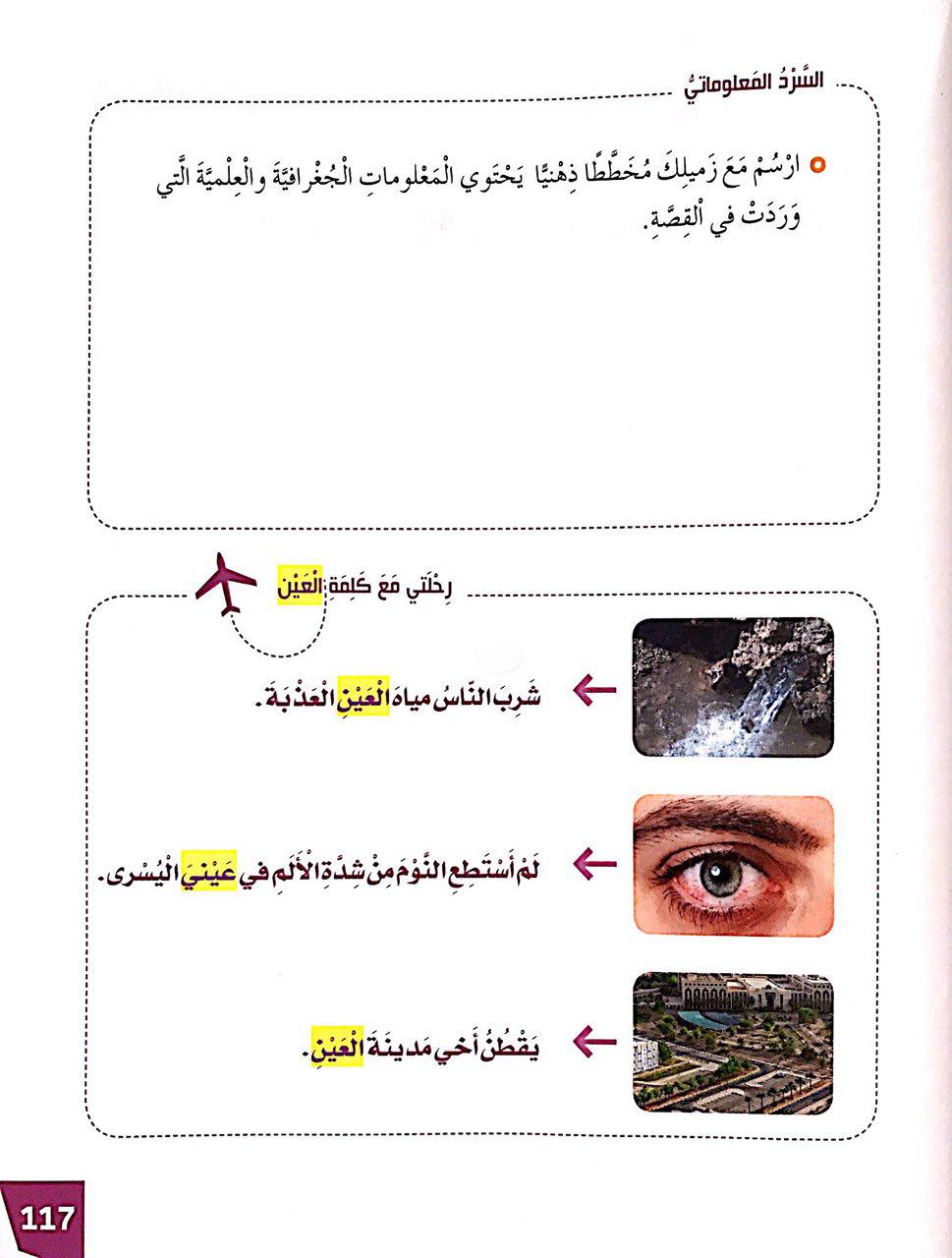 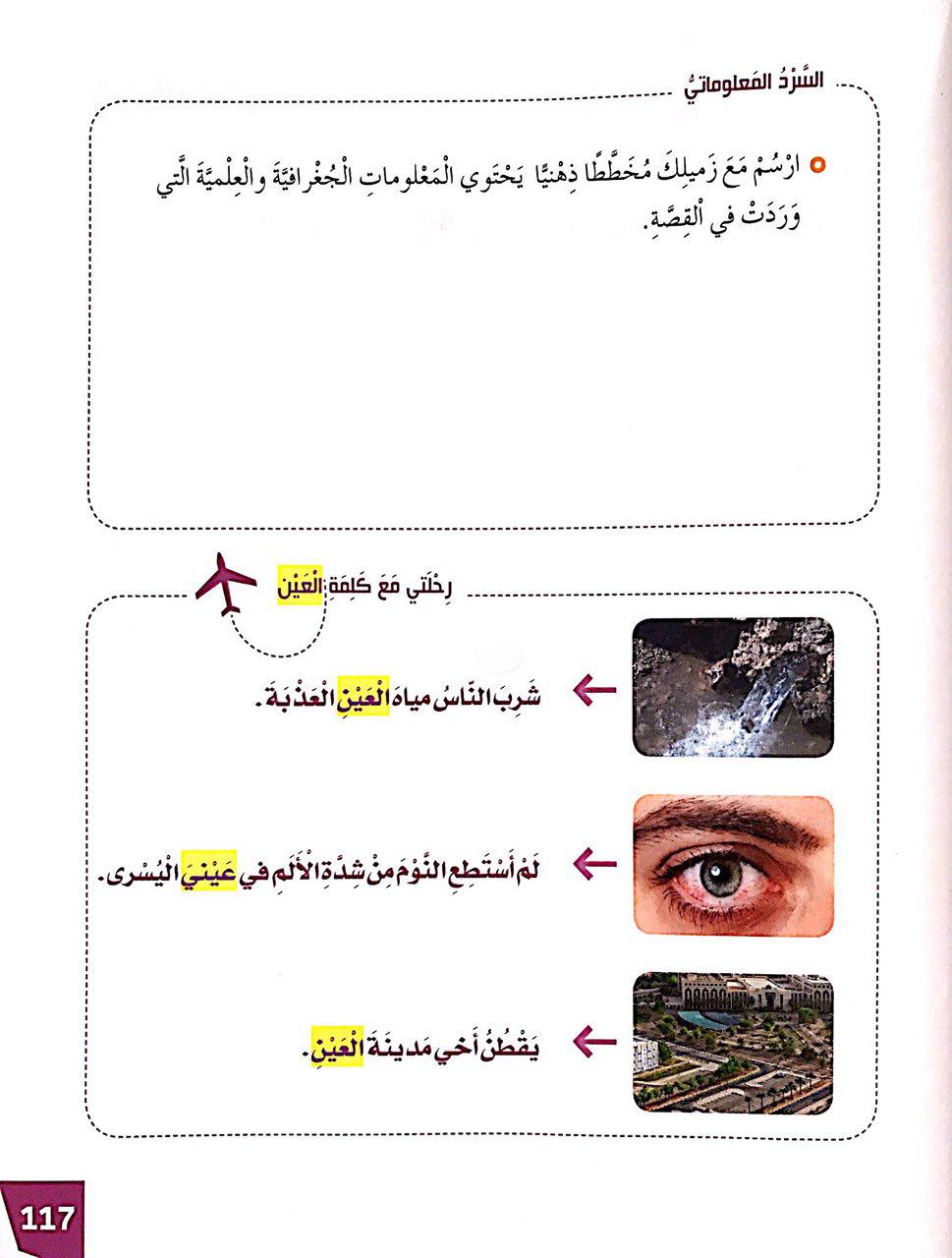 ينبوع الماء
عضو الإبصار لدى الإنسان والحيوان.
مكان / منطقة / مدينة
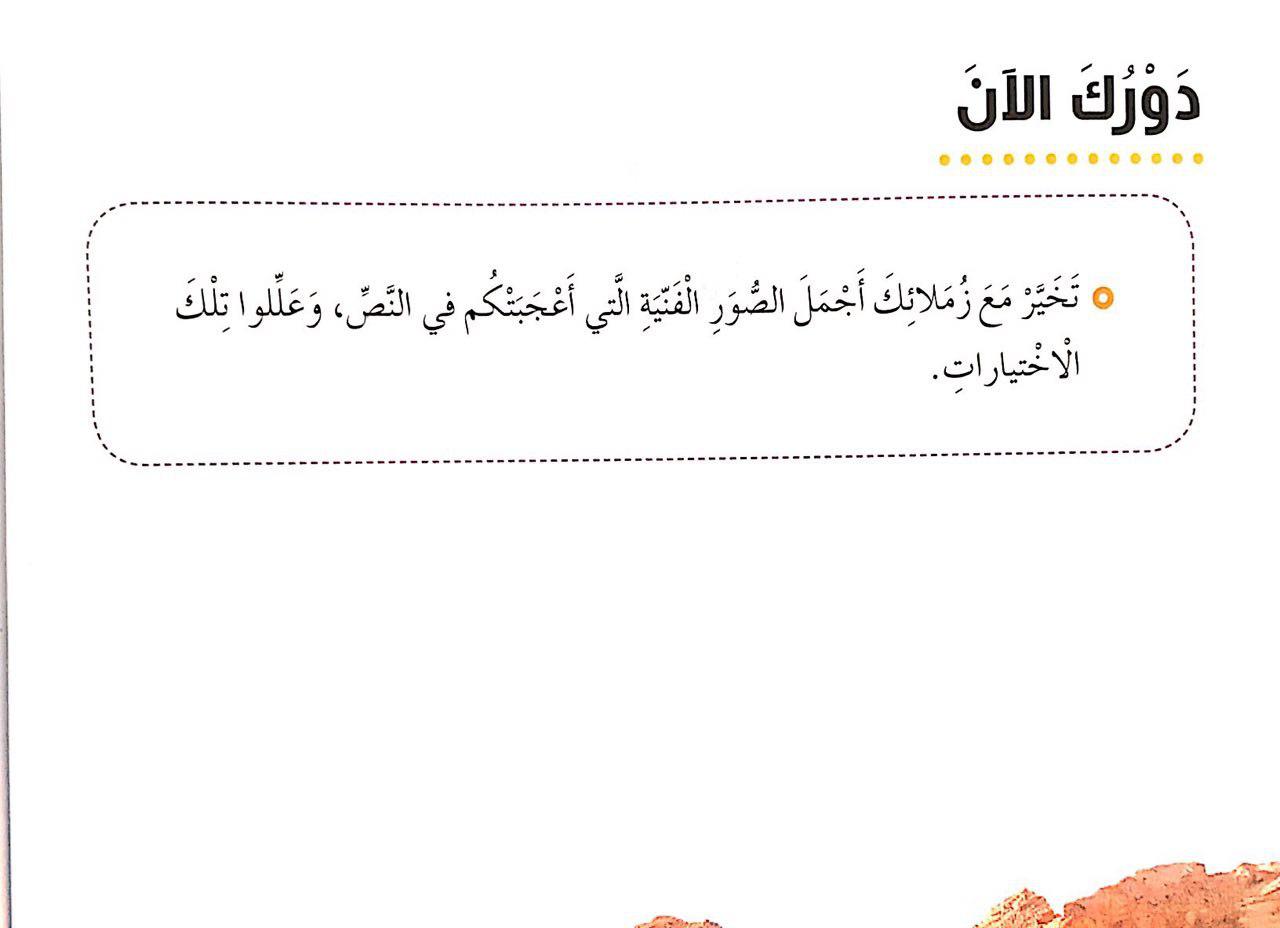 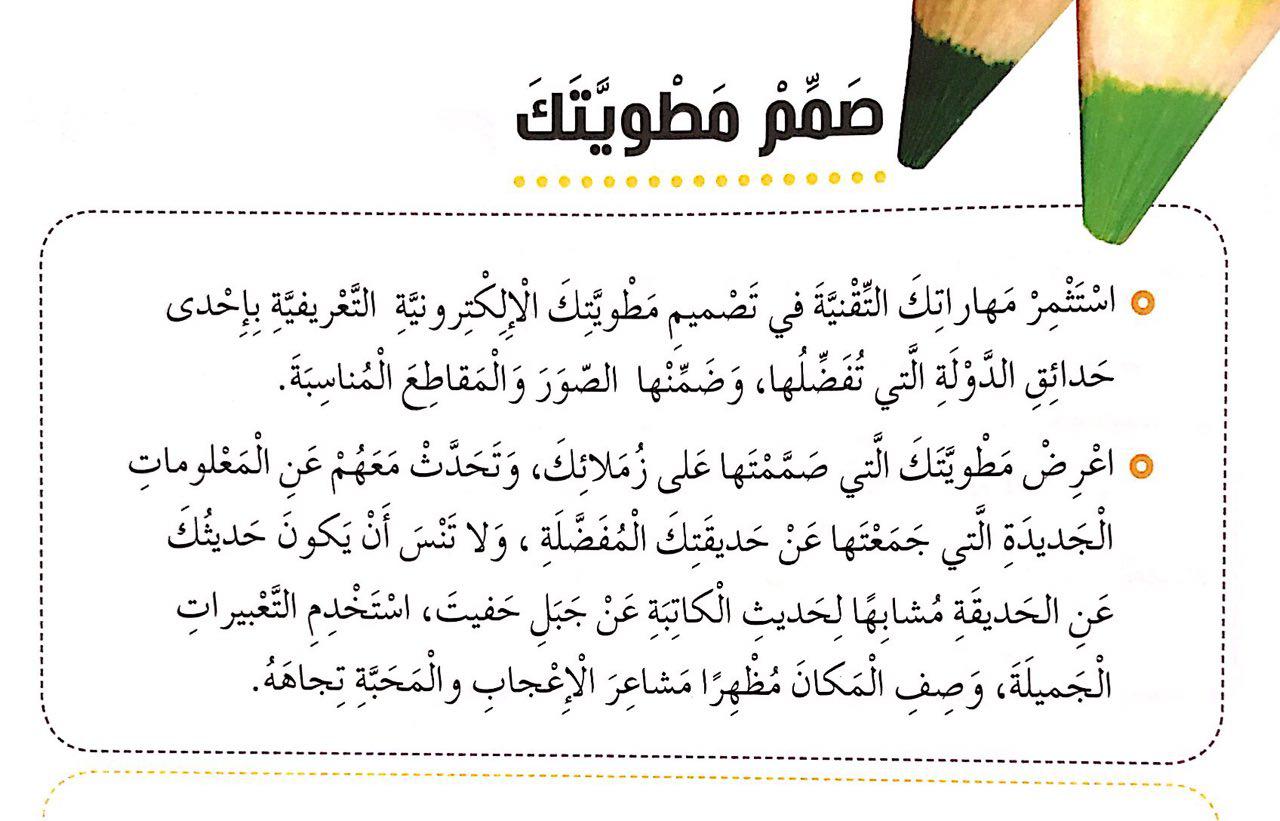 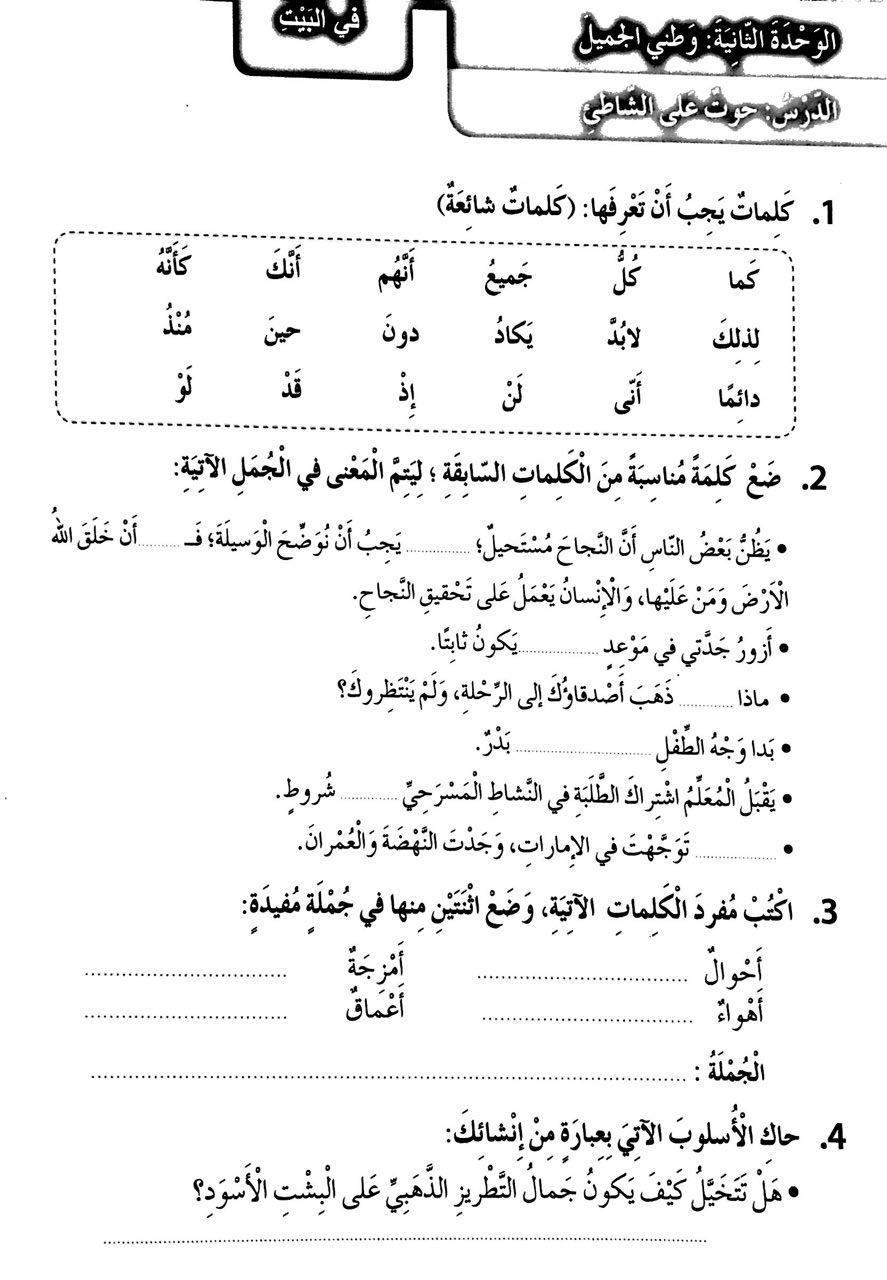 واجـــــــــــب
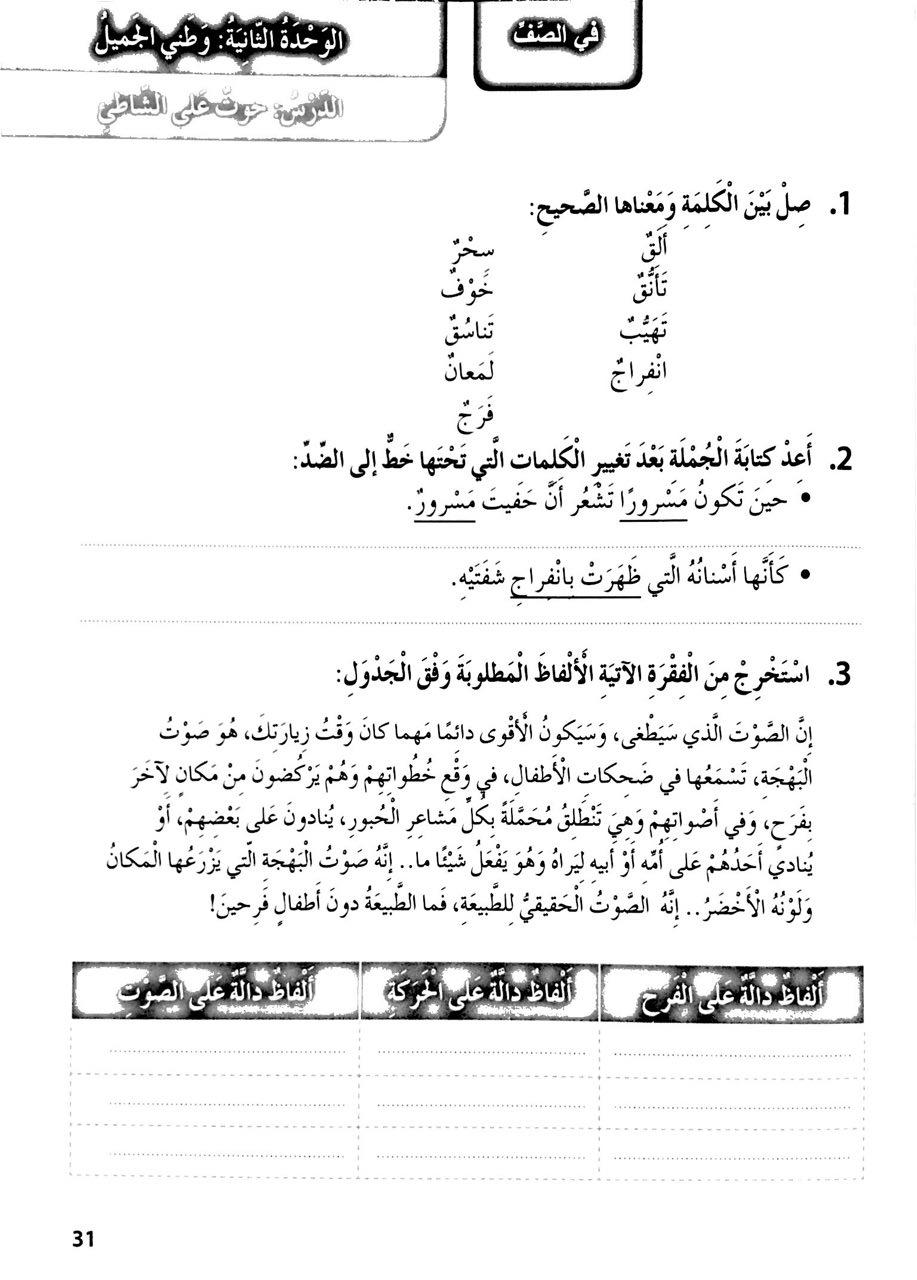 حين تكون حزينًا تشعر أن حفيت حزينٌ.
كأنها أسنانه التي اختفت بانغلاق شفتيه.
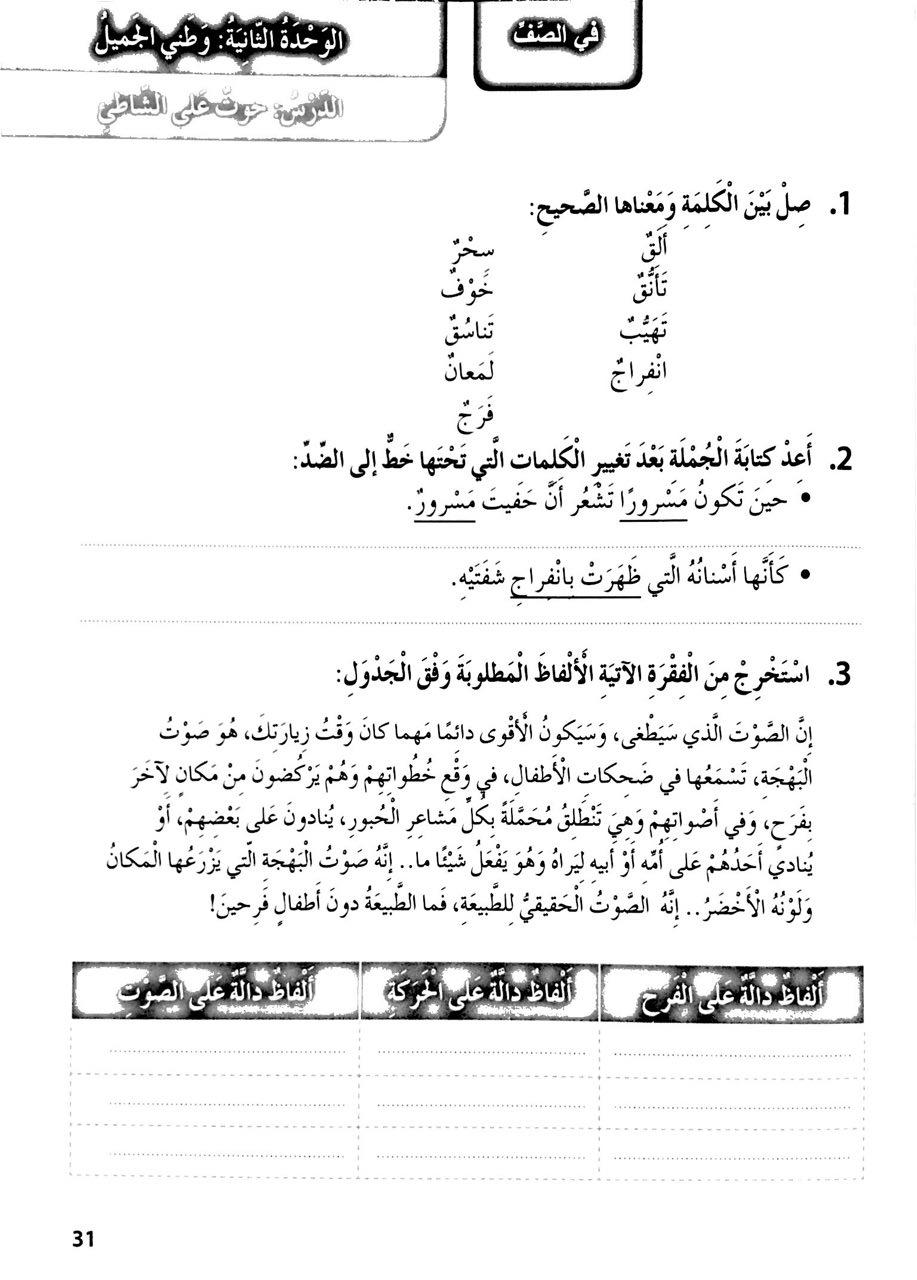 ضحكات
يركضون
البهجة
ينادون
تنطلق
الحبور
خطواتهم
فرح
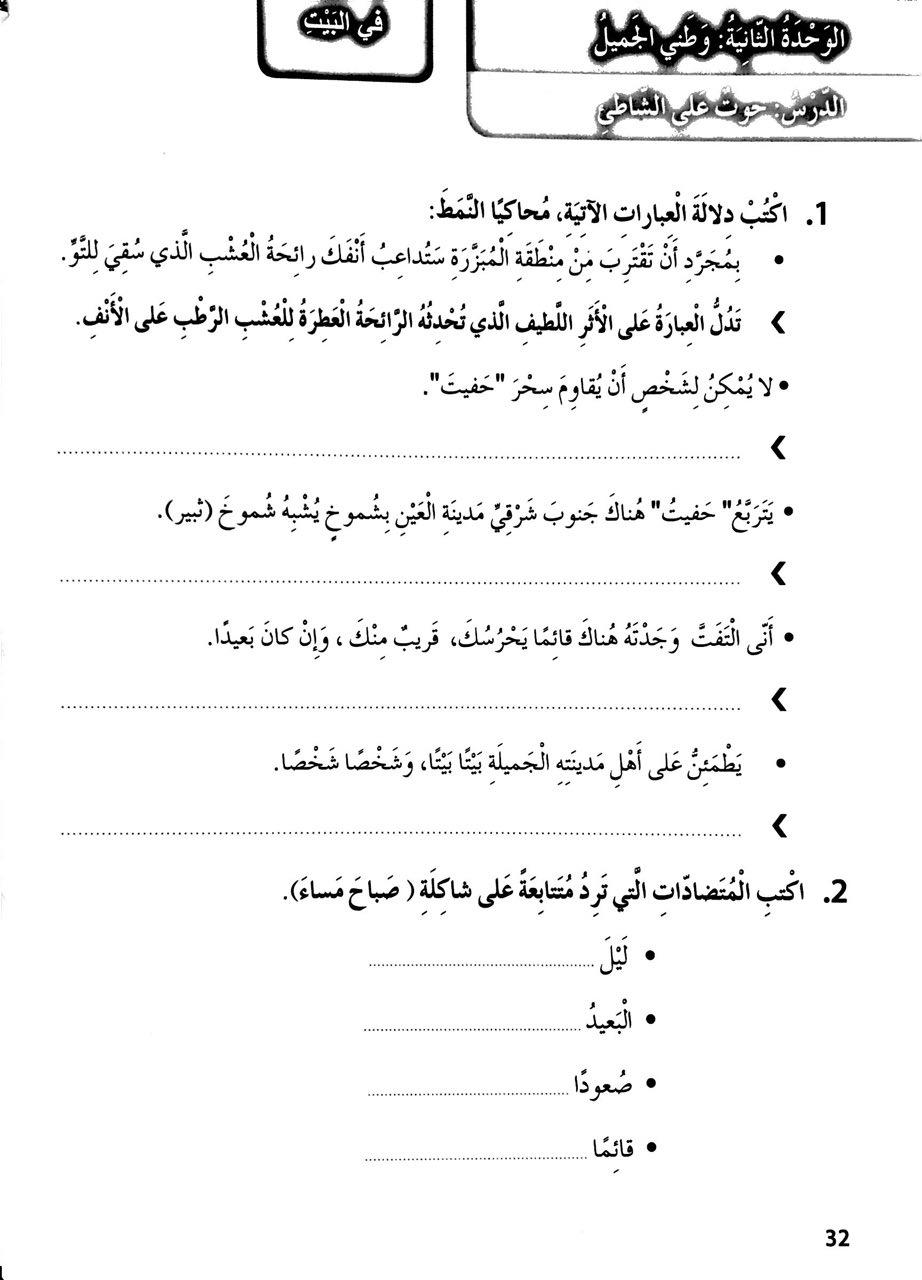 واجــــــــــــب
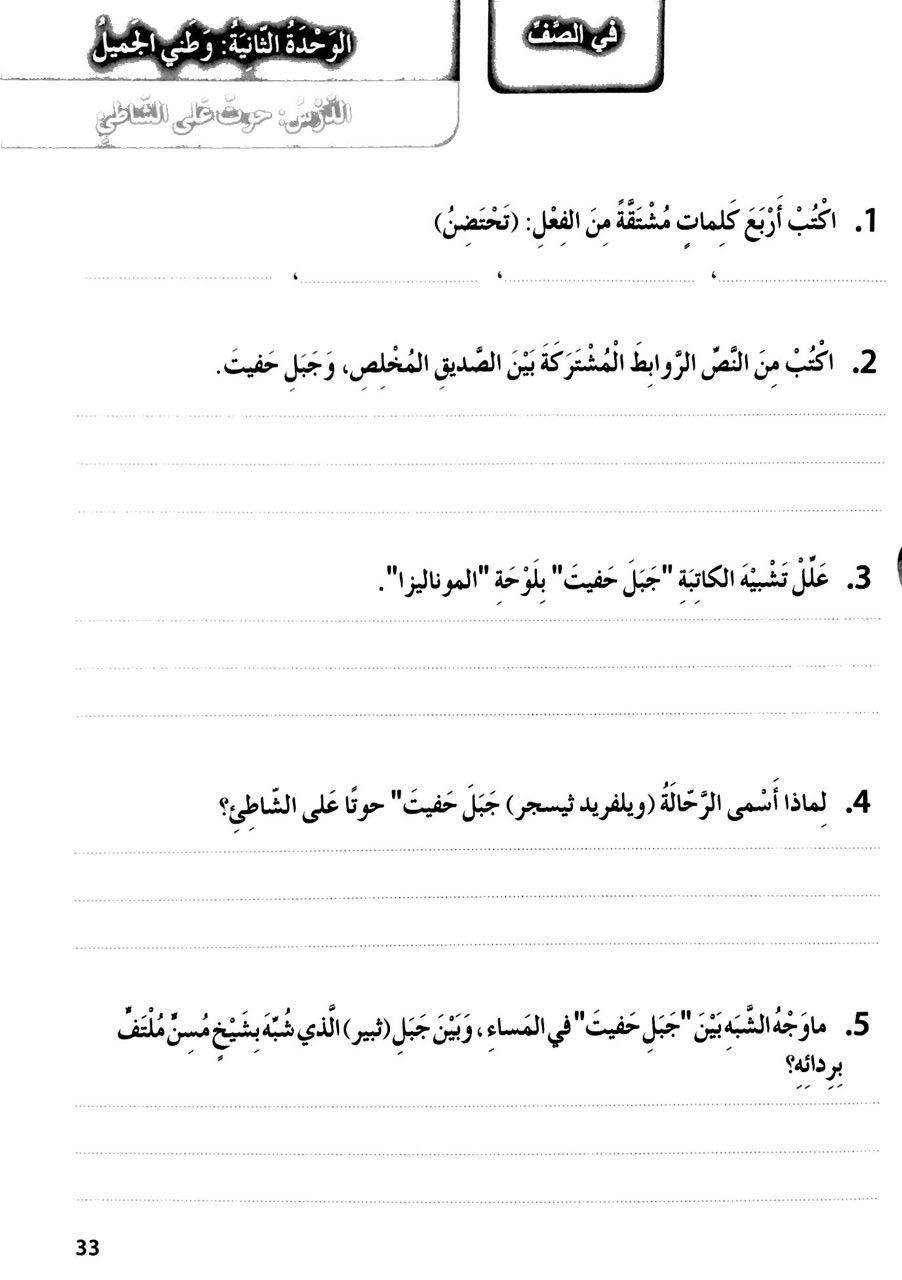 محضون
حاضن
حضن
حاضنة
1ـ الكتمان.
2ـ الوفاء.
3ـ الإخلاص.
لأننا حين ننظر إليه سنشعر مباشرة أنه ينظر إلينا.
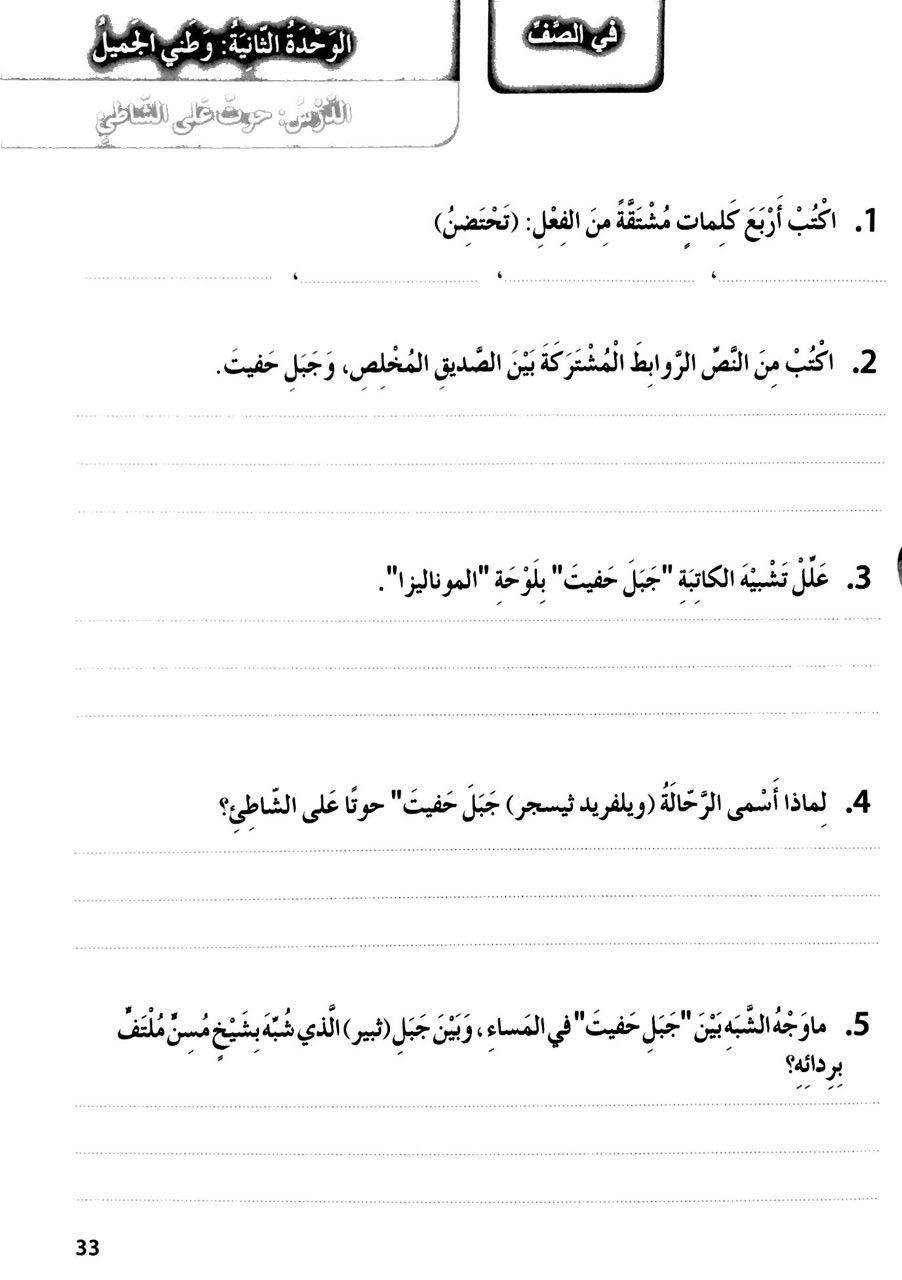 لأنه يراه أنه يشبه الحوت حين تراه من الأسفل.
كلاهما شامخ ويمران على كل الشوارع.
الحصة الرابعة
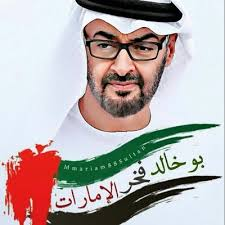 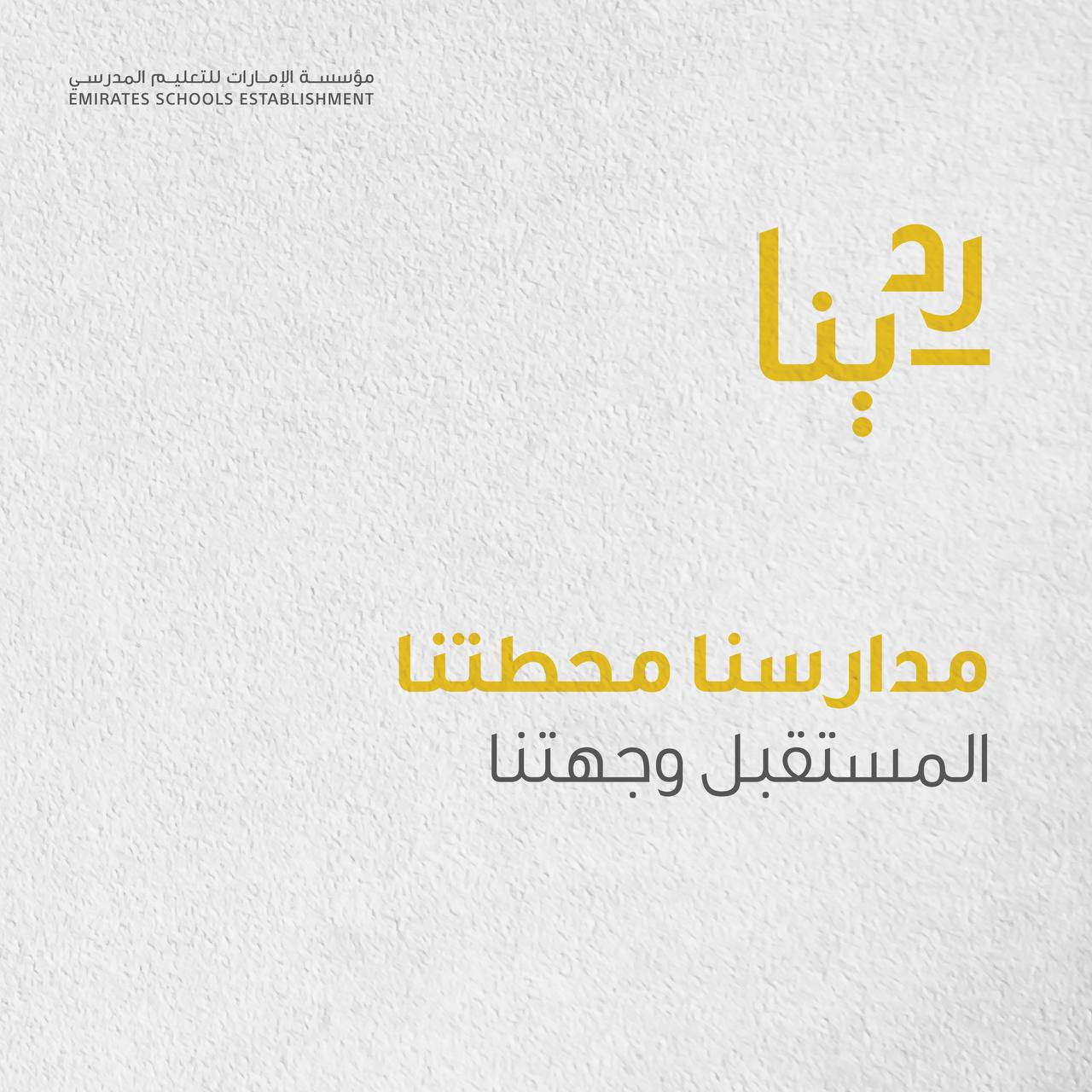 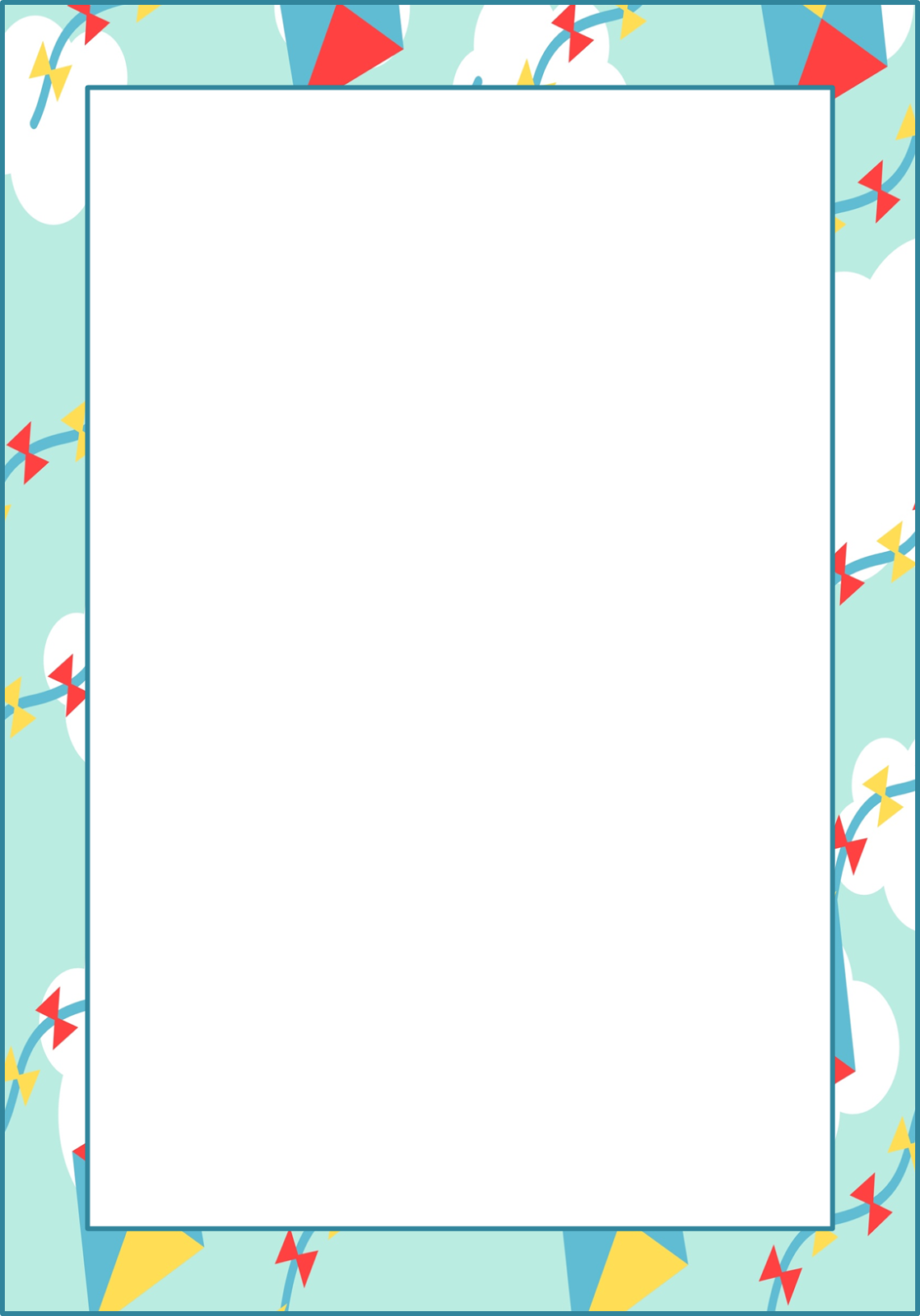 أقرأ الكلمات ، و أحدد الأفعال ، ثم أدونها في كراس اللغة العربية :

 جاء ، الزرافة ، فاز.
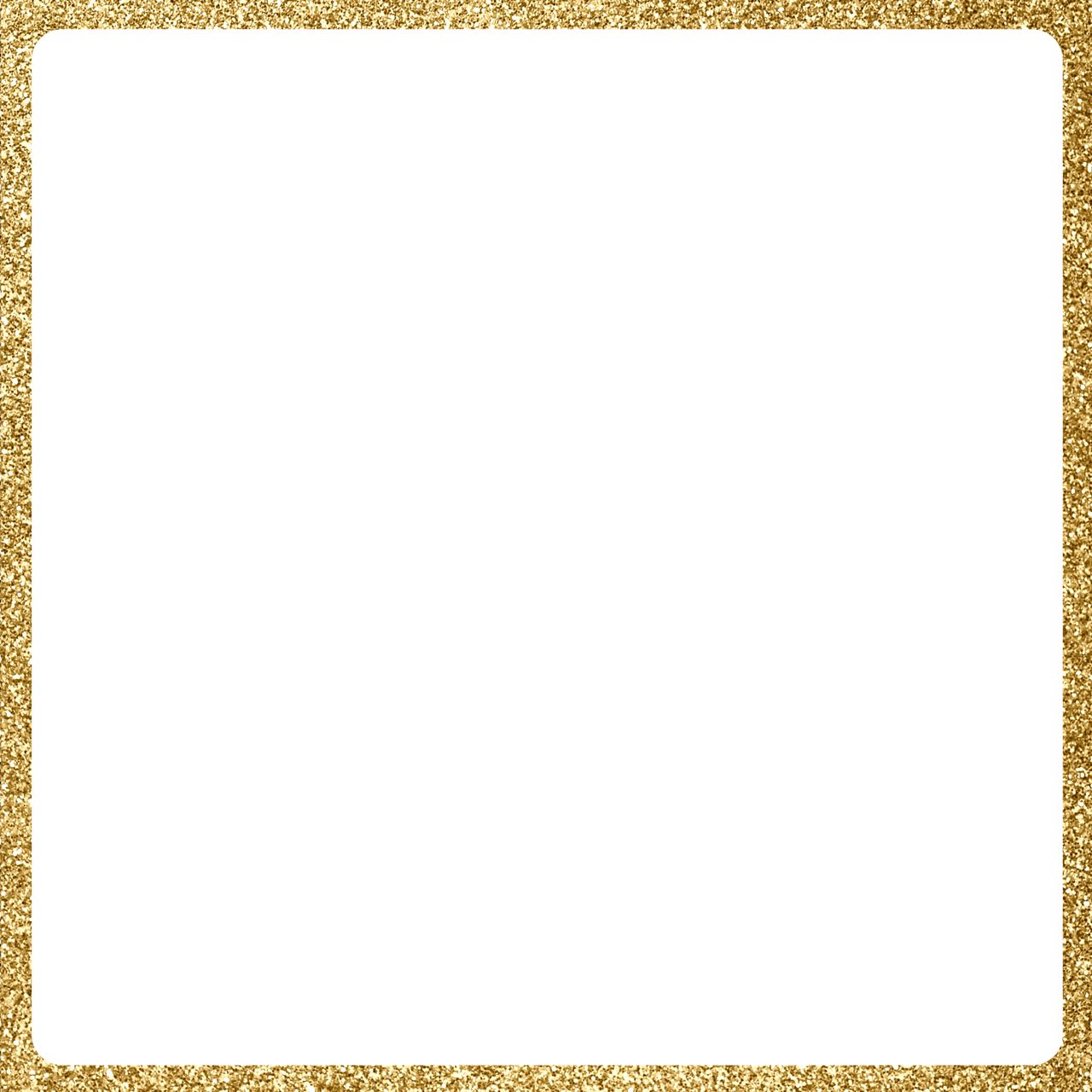 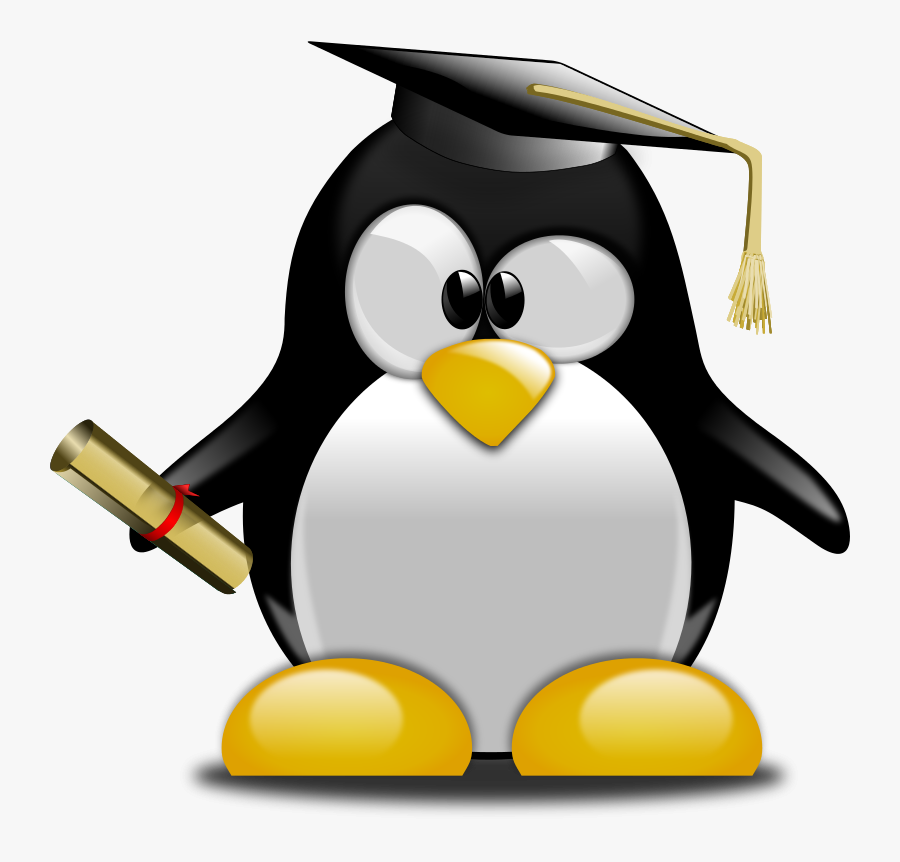 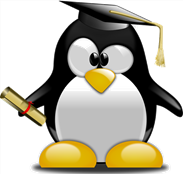 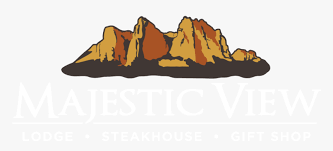 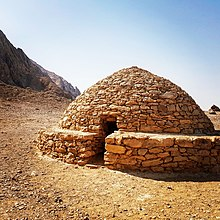 حوت على الشاطئ
حتى نحن مستعدين  للتخرج
تقرأ النص قراءة سليمة مراعية الضبط السليم

تصف الحالة الشعورية لشخصيات القصة
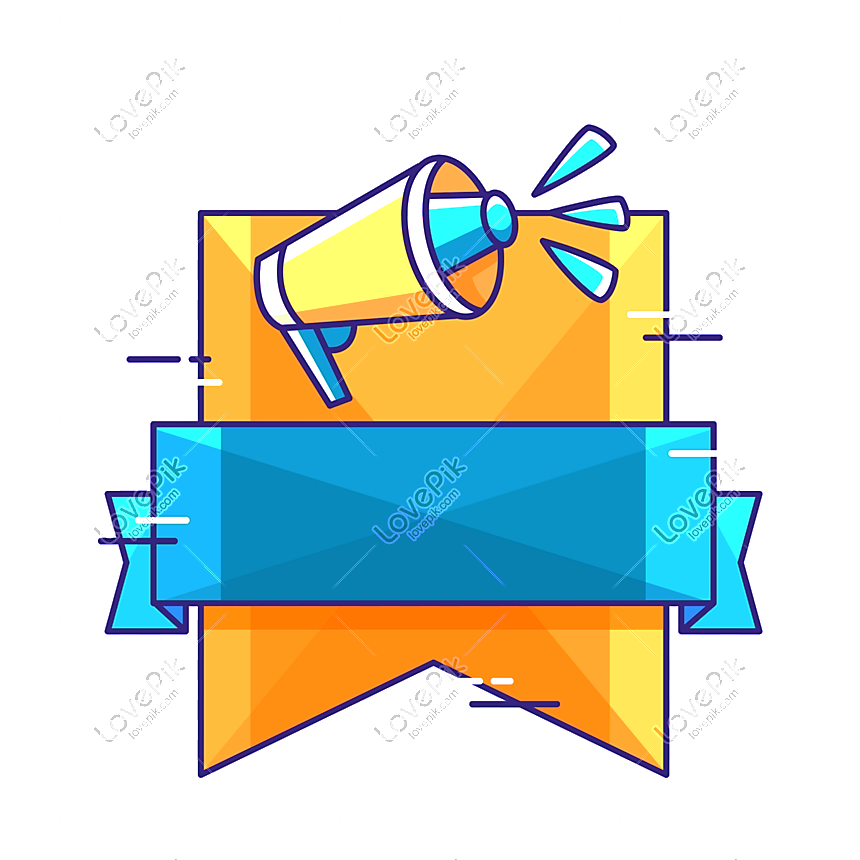 نواتج التعلم
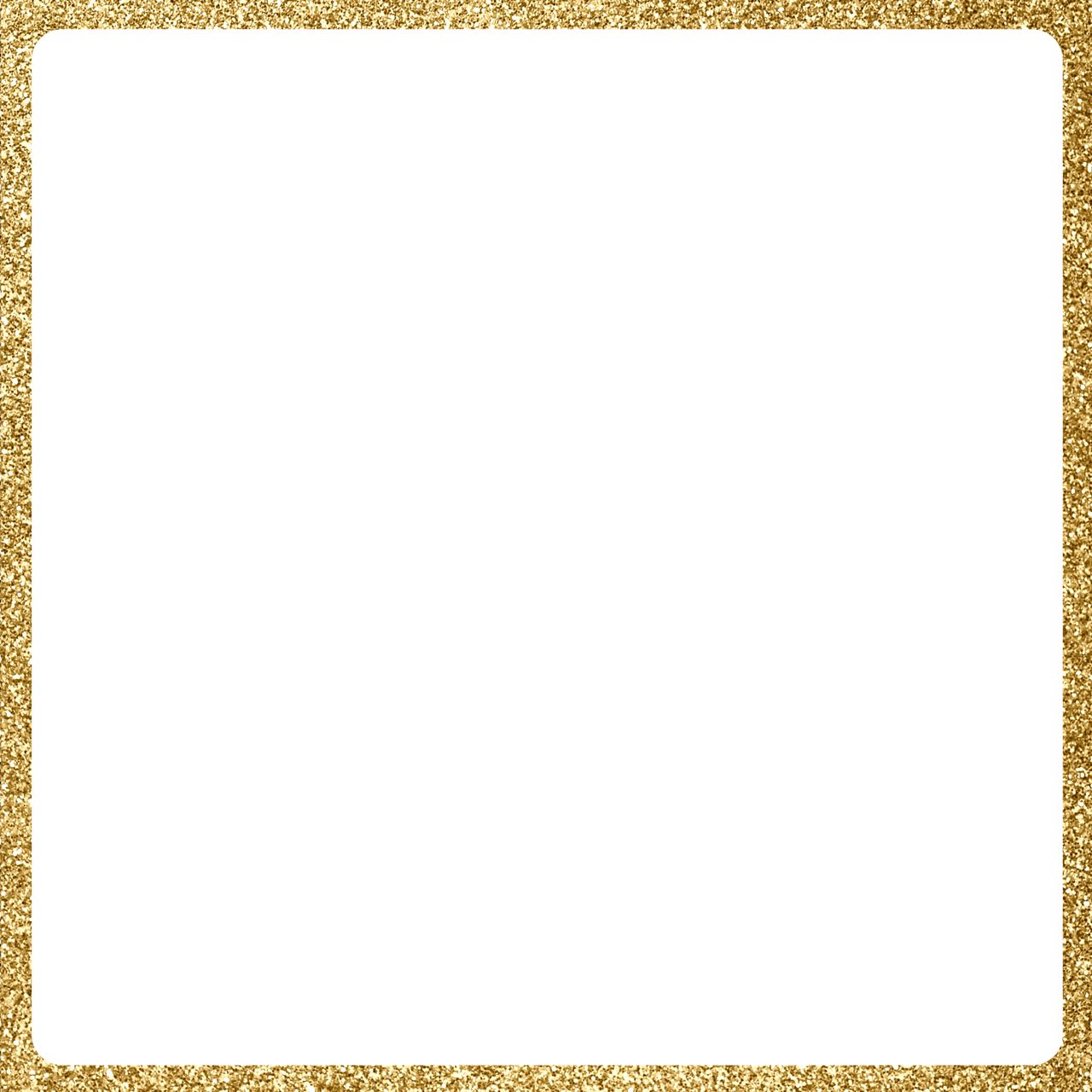 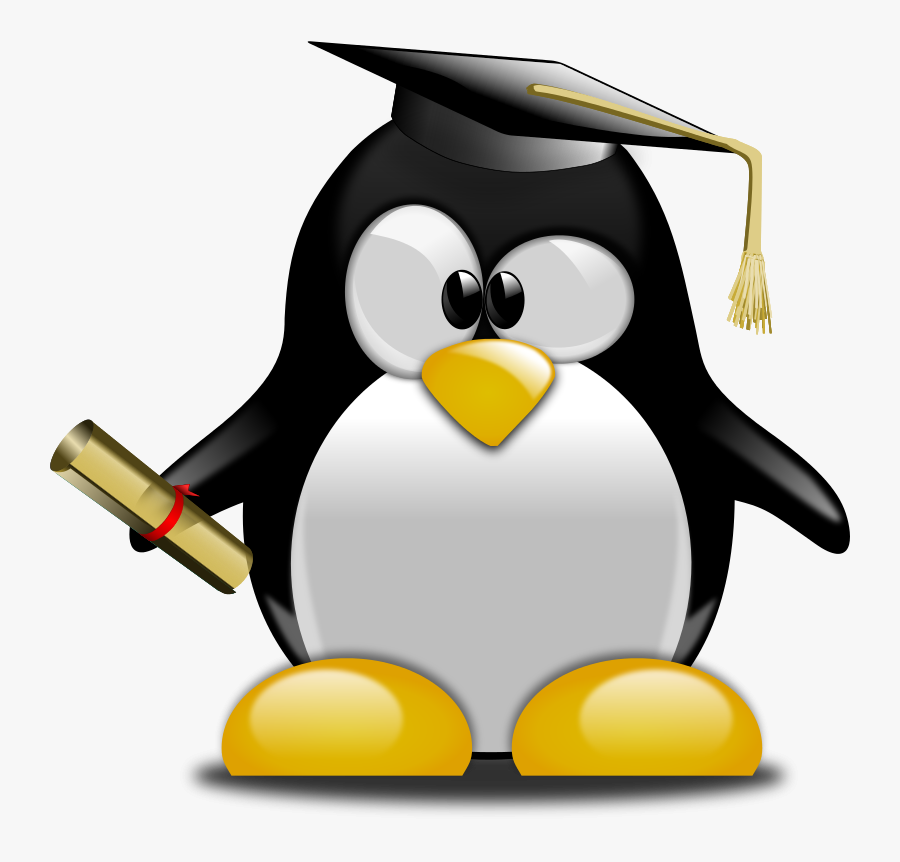 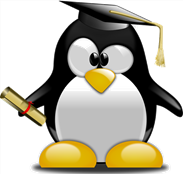 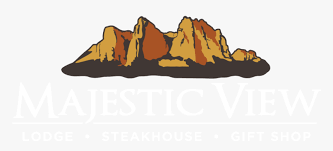 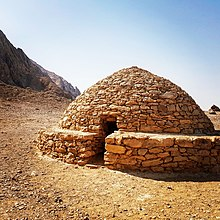 التهيئة الحافزة ..
حتى نحن مستعدين  للتخرج
https://wordwall.net/ar/resource/4156210
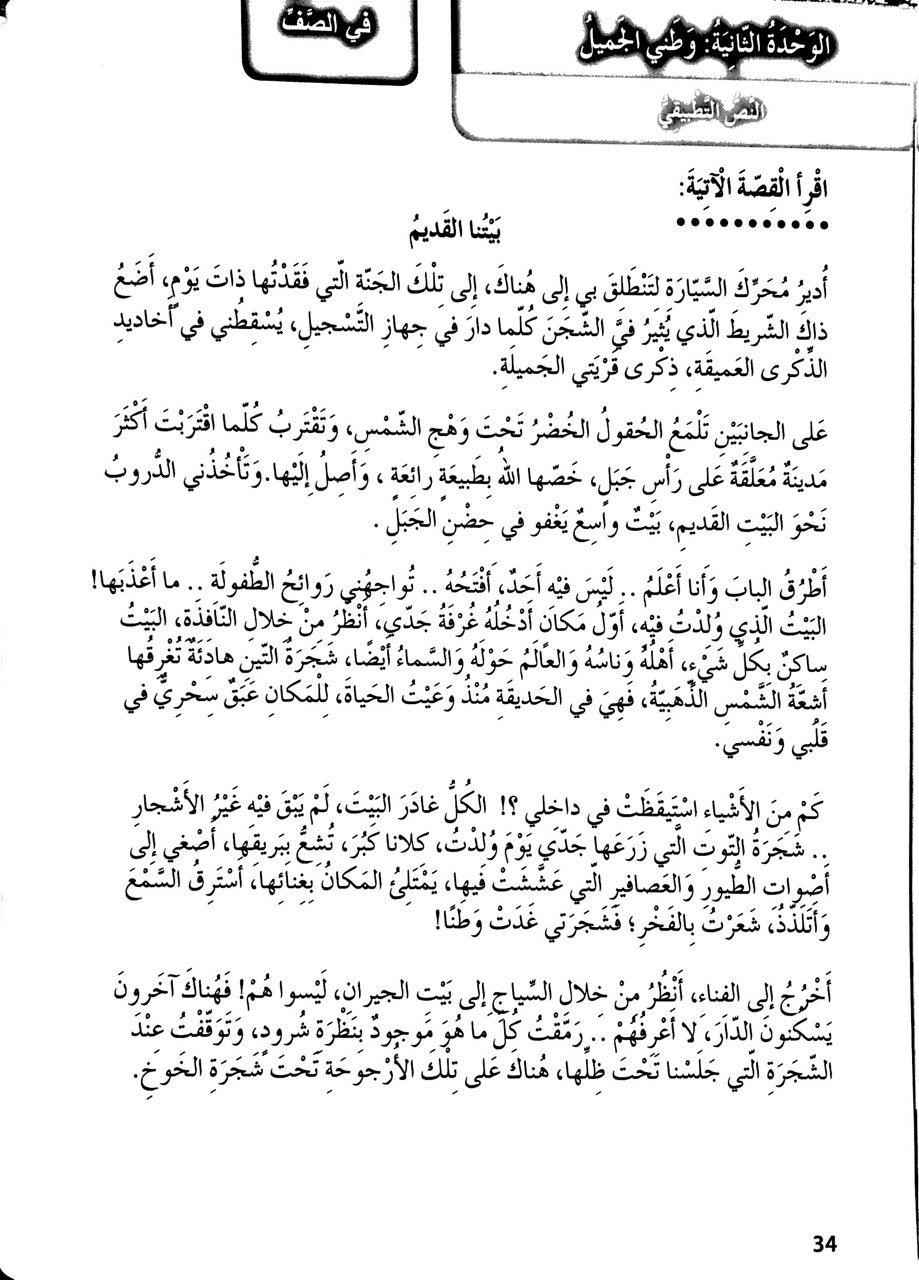 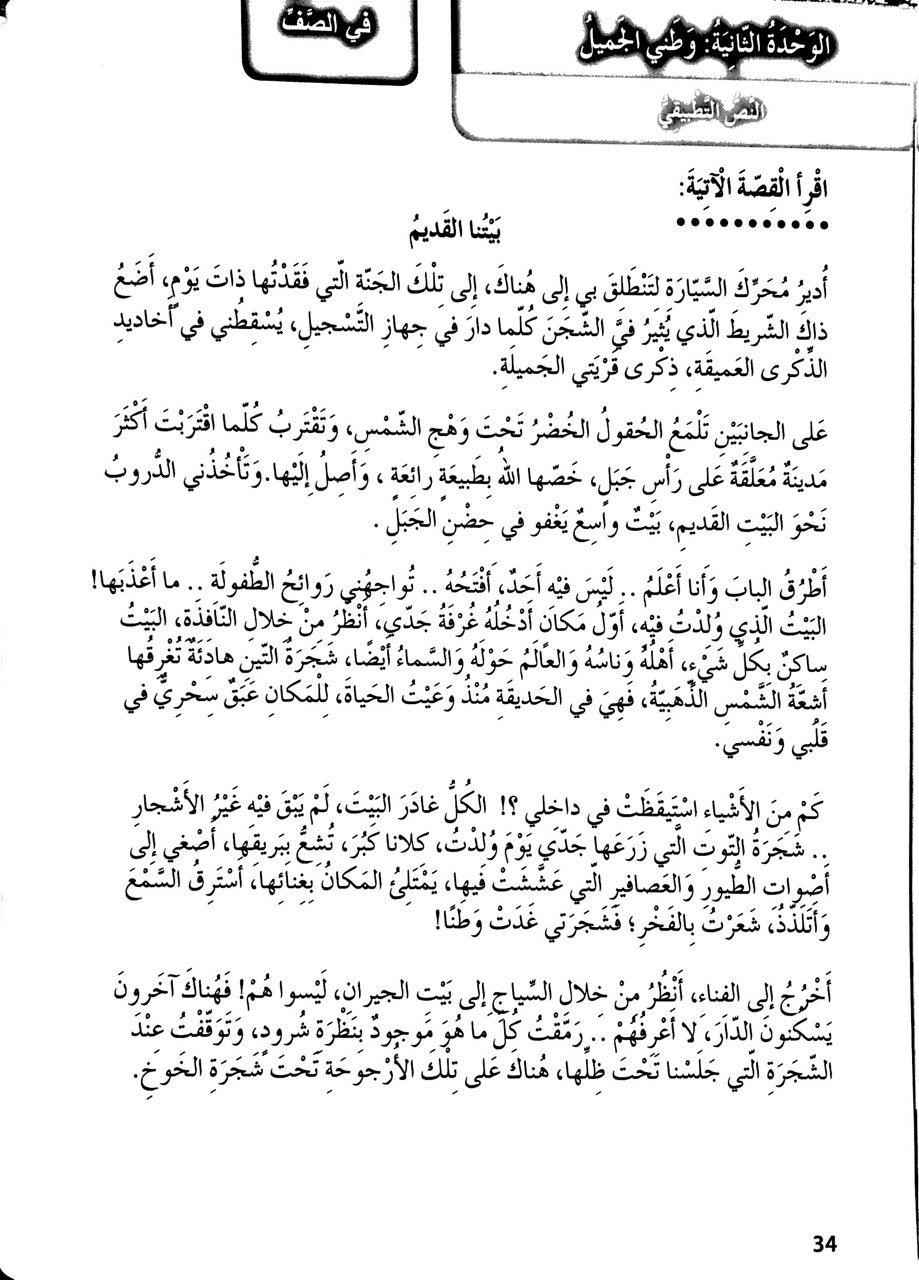 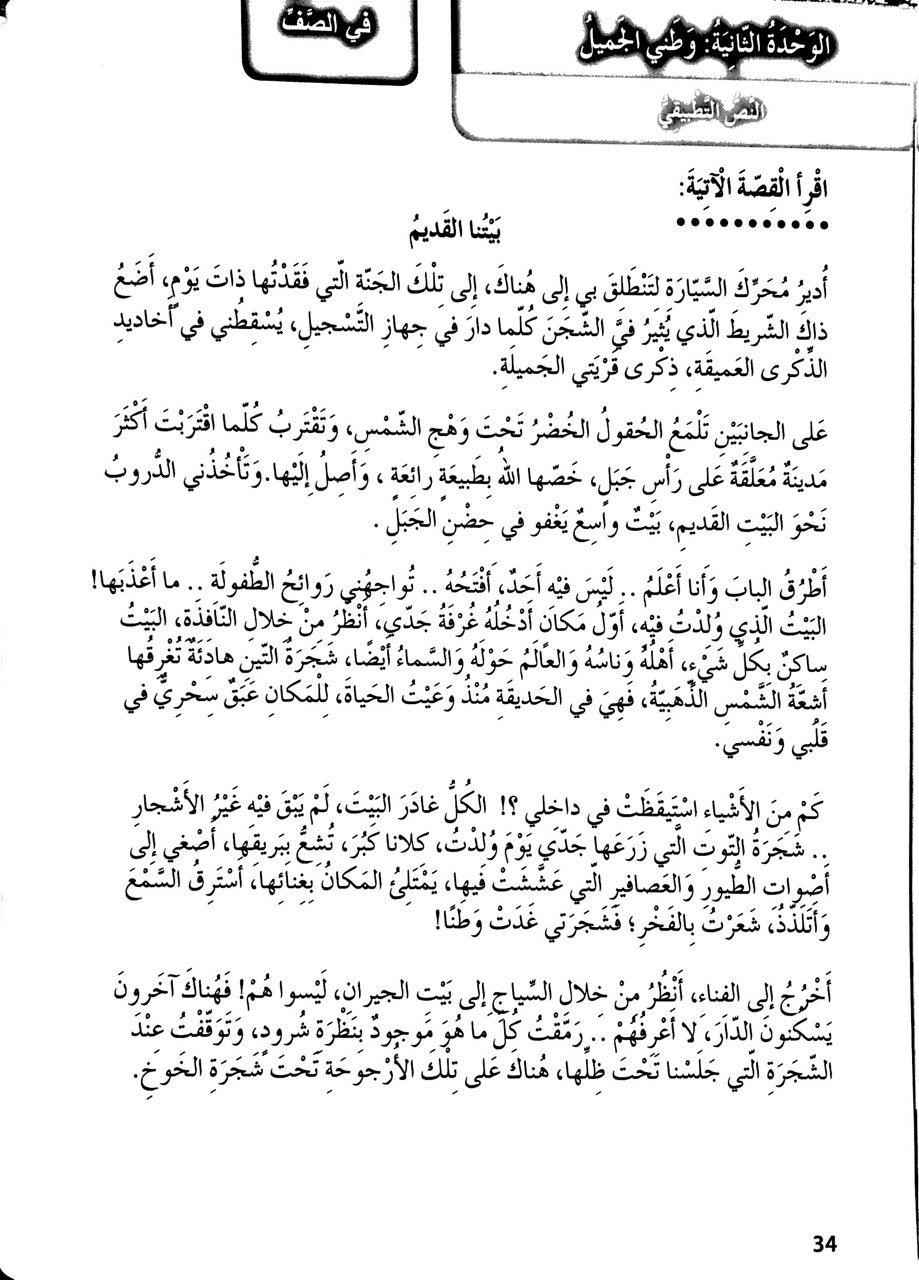 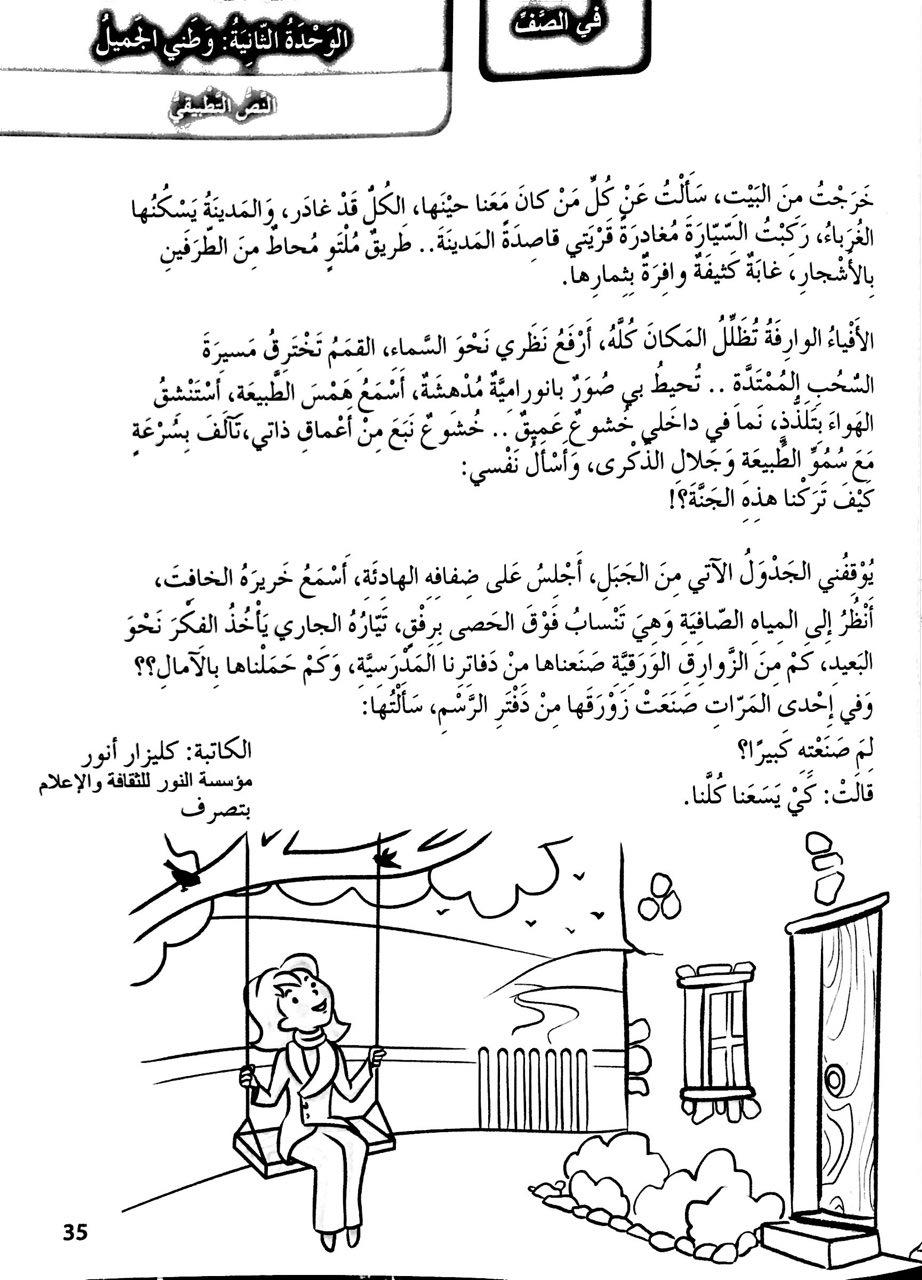 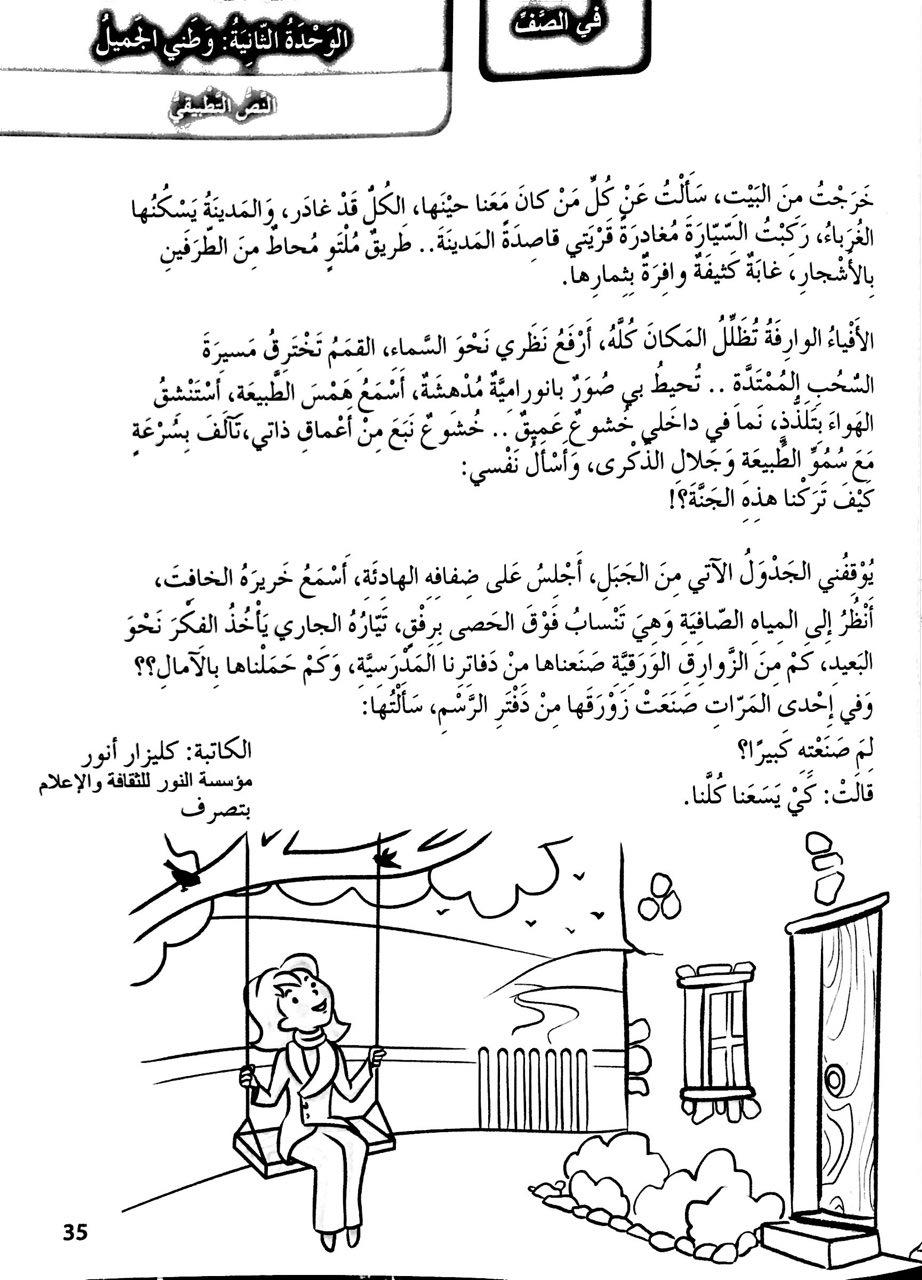 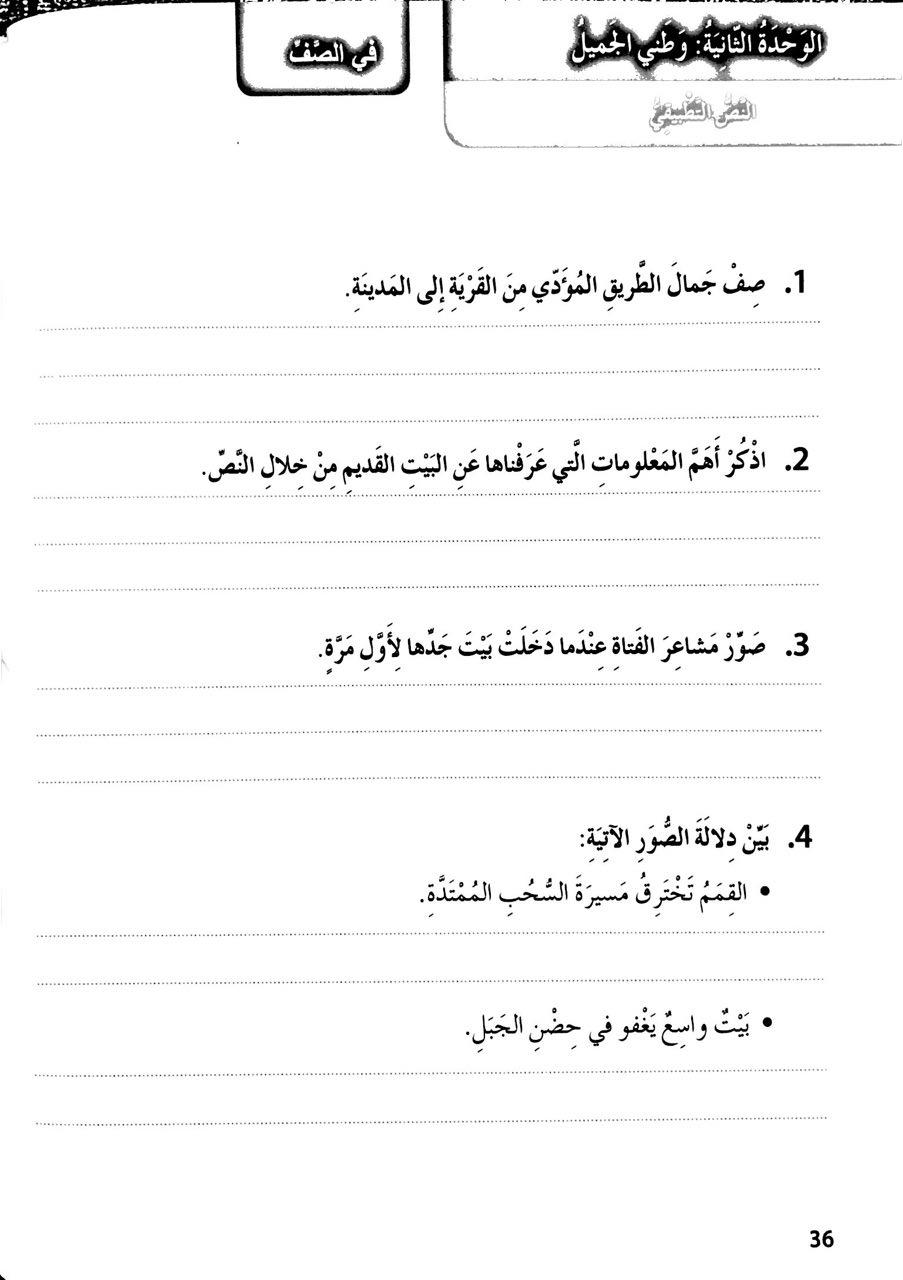 طريق ملتوٍ محاط من الطرفين بالأشجار، غابة كثيفة وافرة بثمارها.
1ـ بيت واسع، يقع في مدينة معلقة على رأس الجبل.
2ـ يحتوي على حديقة زرعت فيها أشجار التوت والتين والخوخ.
3ـ محاط بسياج.
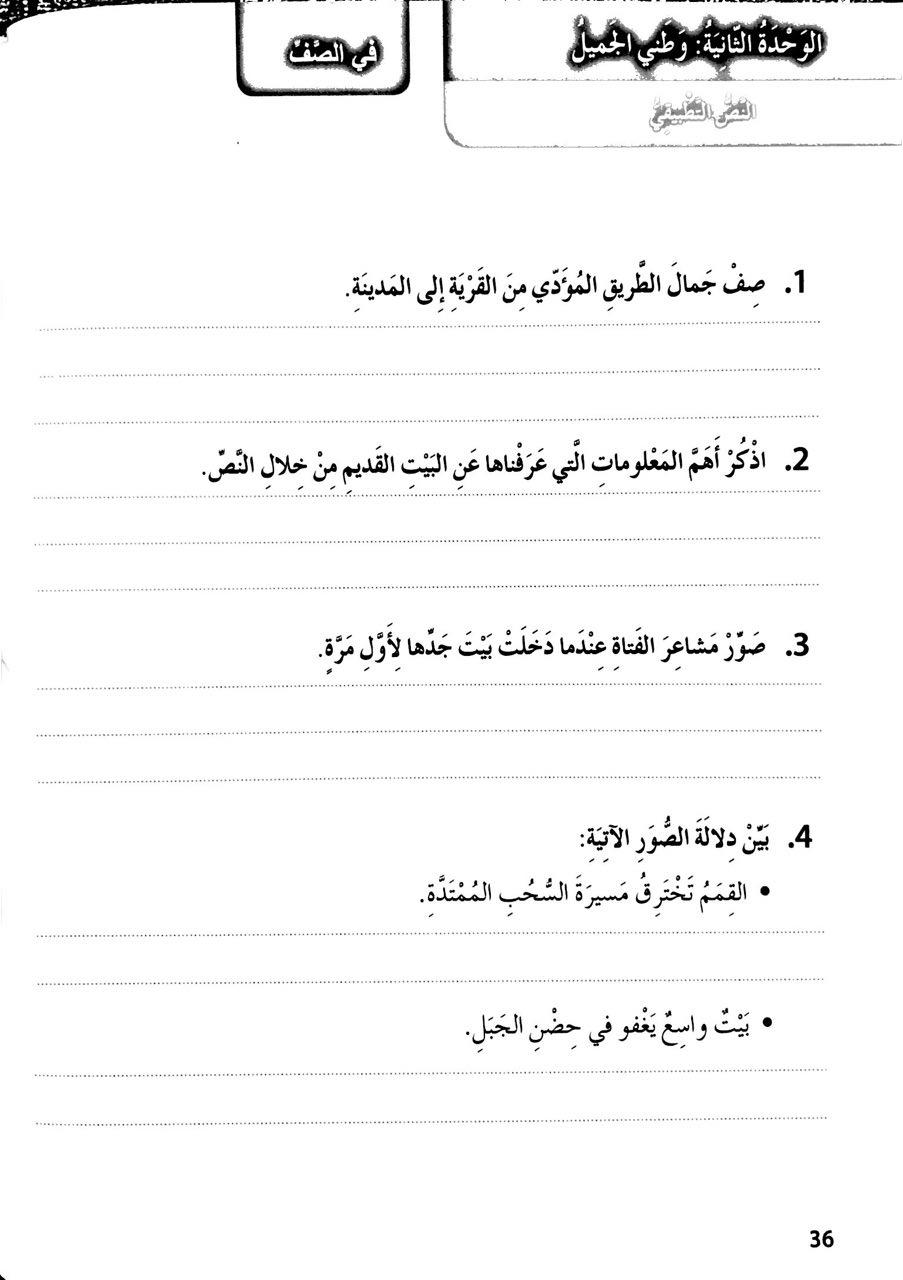 شعرت الفتاة بالراحة التامة، في ذلك المكان الهادئ الساكن بكل ما فيه، فقد تذكرت كل ما مر بها أيام طفولتها في تلك اللحظة.
تدل على شموخ وعلو الجبال.
يدل على الهدوء الكائن في الجبل.
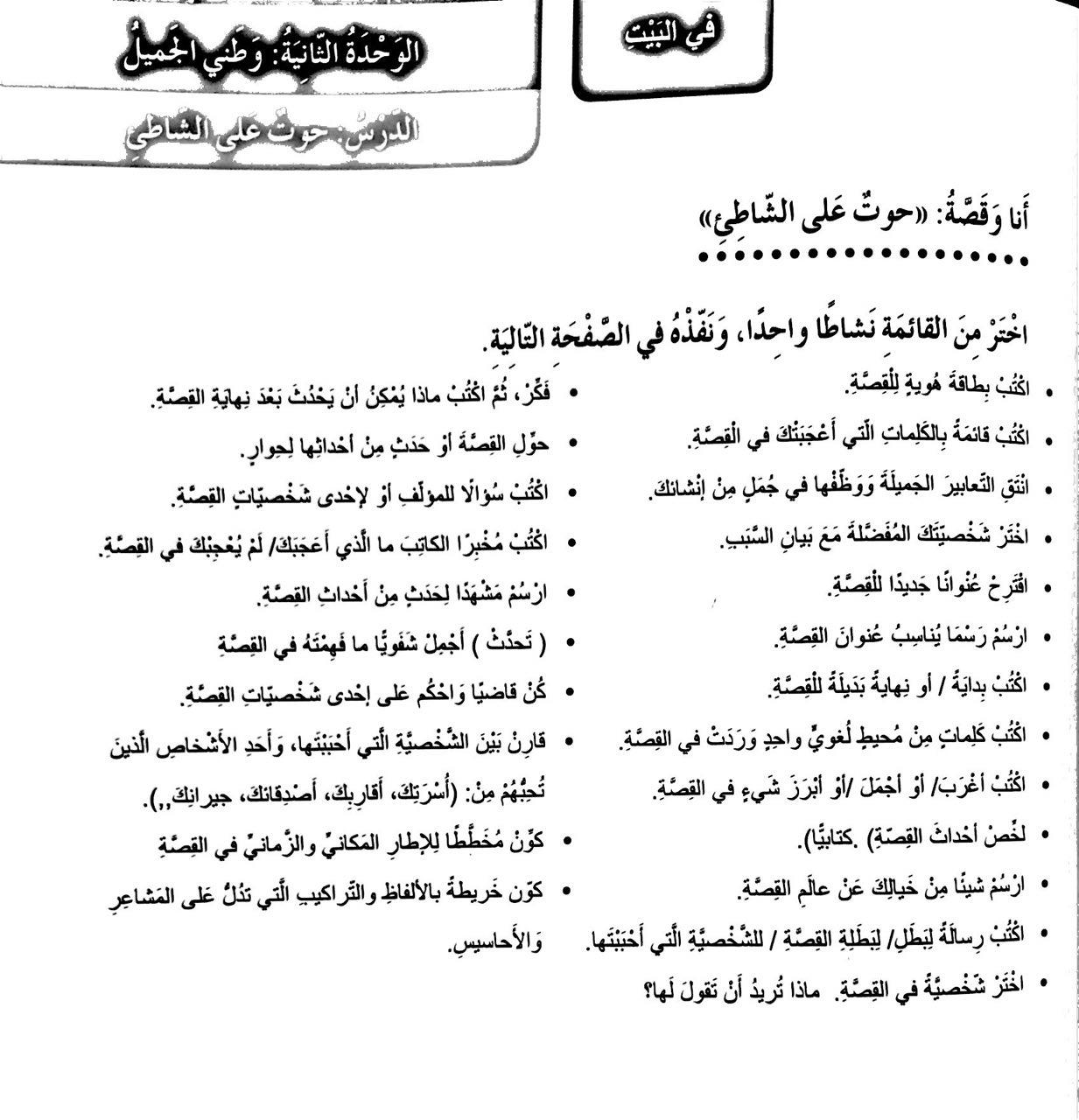 واجـــــــــــــب